Read, then delete this slide
Before making changes to this presentation, click “File” in the top left of main menu above and then “Make a copy” > “Entire presentation.” Be sure to re-name it save it in a location you will remember, and/or bookmark it for easy access
Recommend doing this each time you do a new presentation
Add/remove slides as needed to tailor your presentation to your prospect
To share within WEX, use the “Share” button at top right
To share/email outside WEX, click “File” in the top left of main menu above and then “Download.”
Recommend downloading as a PDF for easy emailing and reading by the recipient
If are you looking for instructions or videos on the webinar subjects, 
we have linked the participant articles and video of each topic. 


Blocked HSAs and USA PATRIOT Act							Article | Video
		How to upload documents to validate a blocked HSA in your line account		Article | Video
How to upload documents to validate a blocked HSA in the benefits app		Article | Video  
		How to accept terms and conditions for your HSA					Article | Video
Client name
Getting started blocked Health Savings Accounts (HSAs)
[Speaker Notes: Hello everyone, and welcome to your post-enrollment webinar, Getting started with blocked Health Savings Accounts (HSAs), presented by WEX. 

My name is ____________ and I am happy to be here with you today as we go through the ins and outs of blocked HSAs.

Before we begin, I’d like to quickly mention- as we ask you to participate throughout the presentation, please keep in mind this is a live webinar in a group setting so we are unable to answer any questions regarding specific individual situations to protect your privacy. We are happy to answer any general questions you may have, and will be sure to provide you with our Participant Services Team contact information as well, as they are able to dig in further and help you with any specific or more confidential questions you may have.  With that - let’s get started!]
USA PATRIOT Act
Upload documents to validate in your online account
Upload documents to validate in your benefit mobile app
Accept terms and conditions
Getting started with Blocked Health Savings Accounts (HSAs)
[Speaker Notes: ***If slides are removed from the deck, please remember to remove that task from this slide image and text*** 

During our time together, we will be covering the basics of:

Blocked HSAs and the USA PATRIOT Act
How to upload documents to validate a blocked HSA in your online account
How to upload documents to validate a blocked HSA in the benefits mobile app
And How to accept terms and conditions for your HSA

As we go through, you may notice your online account or mobile app looks slightly different than those showing on the screen, depending on the plan or plan(s) you’re enrolled in, OR slight platform updates.]
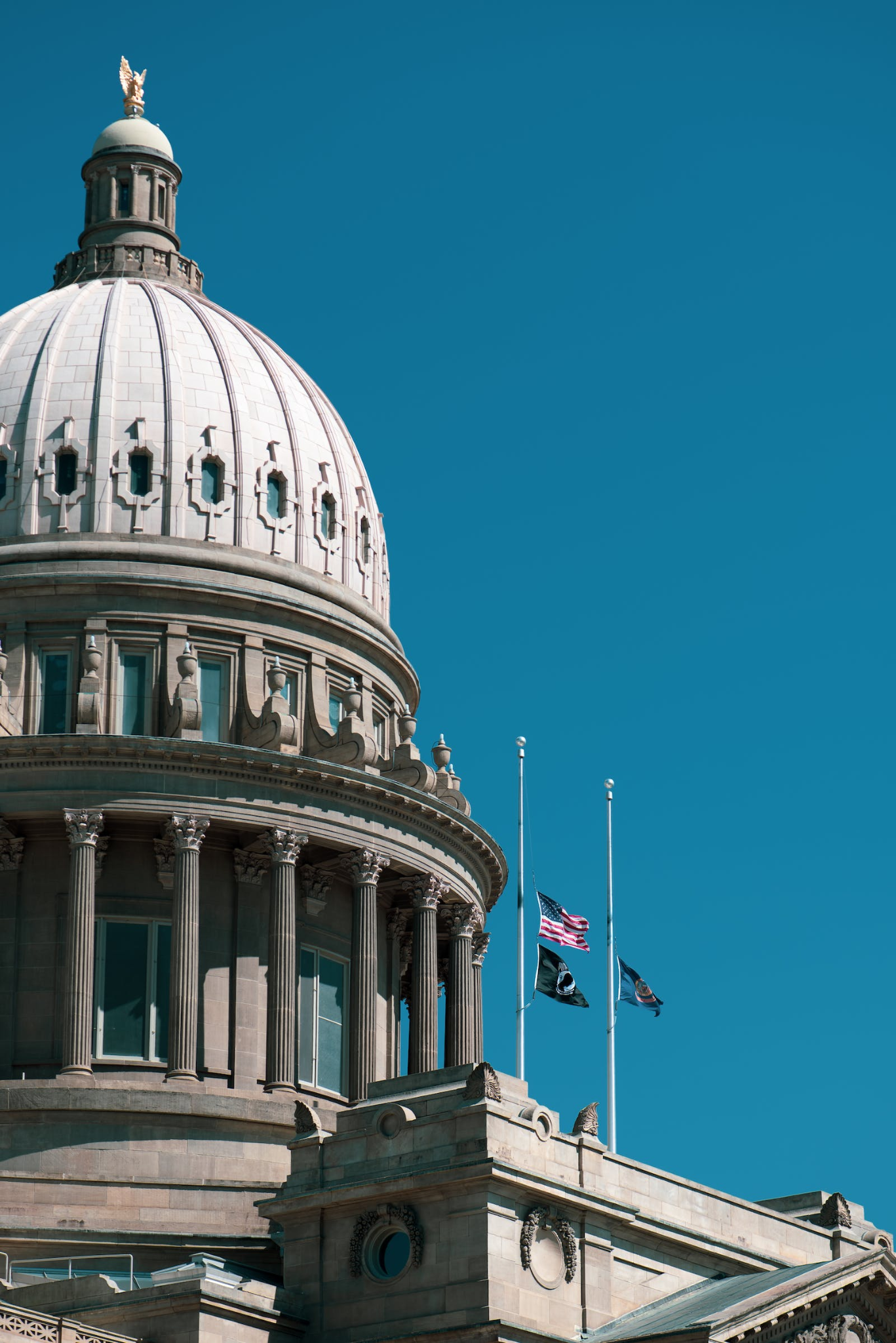 What is the USA PATRIOT Act?
Proprietary & Confidential
‹#›
[Speaker Notes: Starting out, what is the USA PATRIOT Act, and how does it apply to Health Savings Accounts, or HSAs.]
USA PATRIOT Act
Signed into law in 2001
Requires financial institutions to verify and record information that identifies each individual who opens an account, including HSAs
[Speaker Notes: The USA PATRIOT Act was enacted by Congress and signed into law by President George W Bush in 2001.

The USA PATRIOT Act requires all financial institutions to obtain, verify and record information that identifies each individual who opens an account, including HSAs.]
Identity verification
Name
Physical street address
Date of birth
Social security number (SSN)
[Speaker Notes: This means that when you open an HSA with us, we ask for certain information that allows us to identify you, including Name, Date of Birth, Physical Street Address, and Social Security Number.]
Identity verification
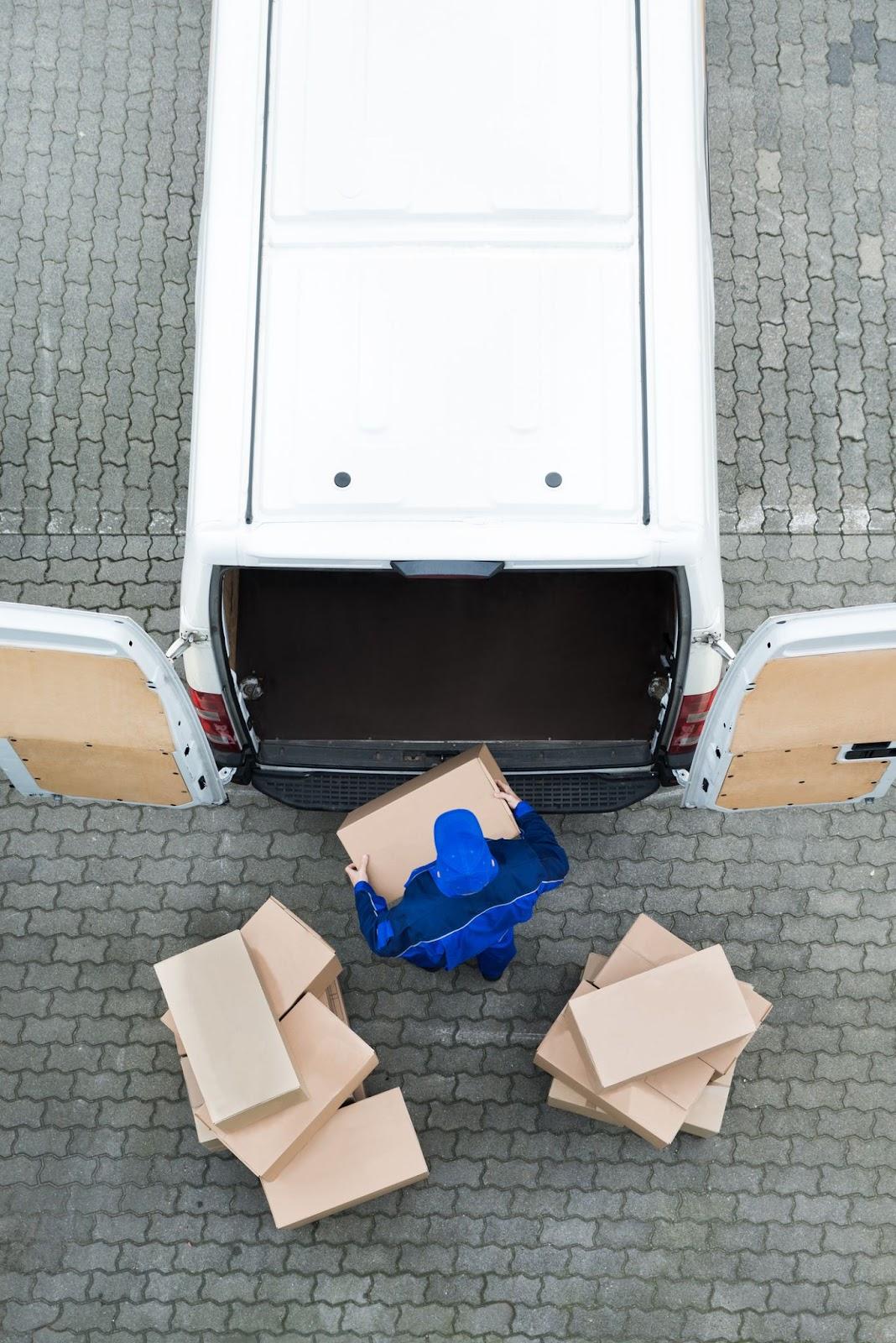 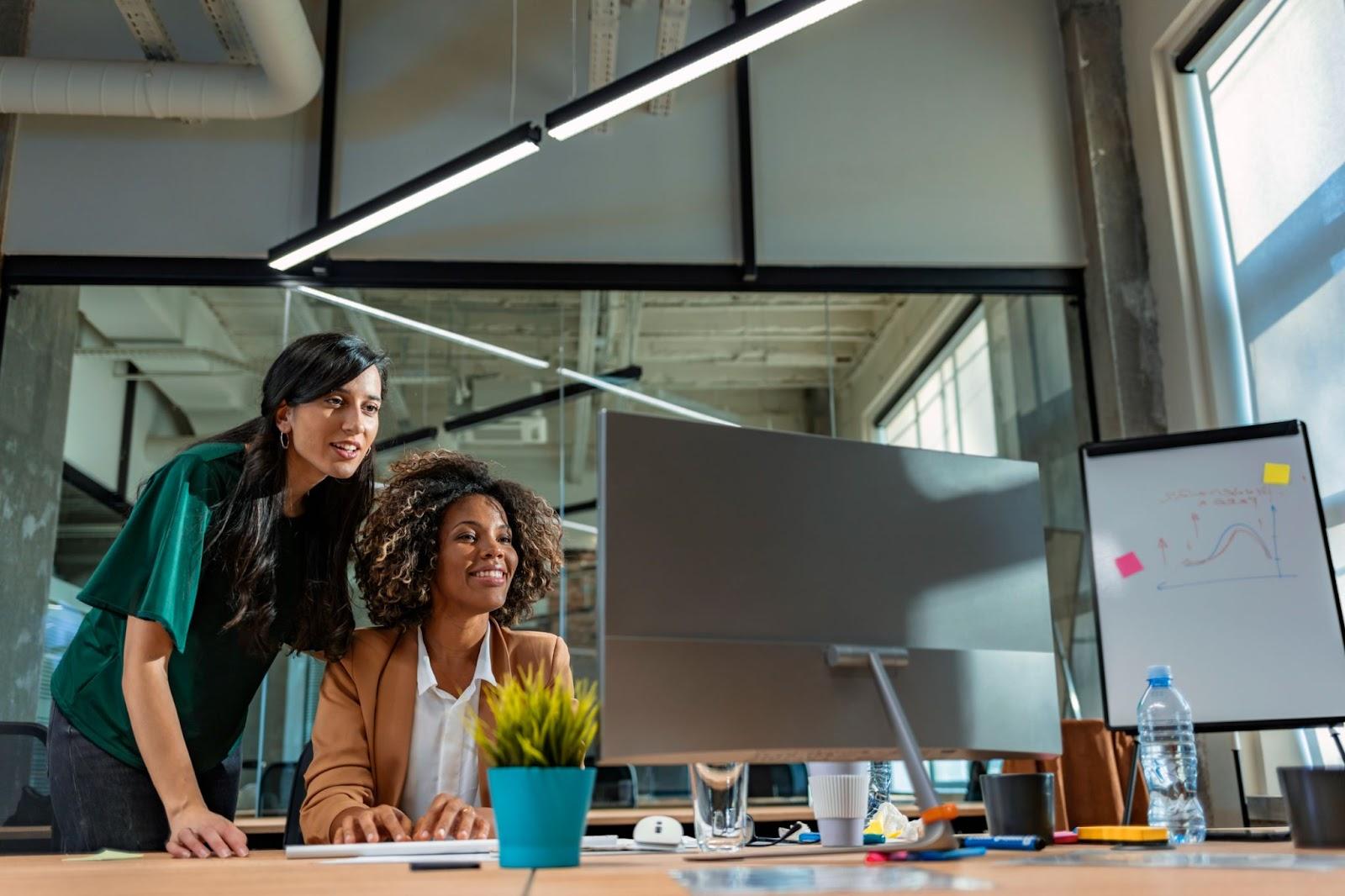 You Provide Information 
WEX uses the  information you provided to verify your identity.
[Speaker Notes: The information you provide is sent to WEX, where it is used to verify your identity.]
Identity verification
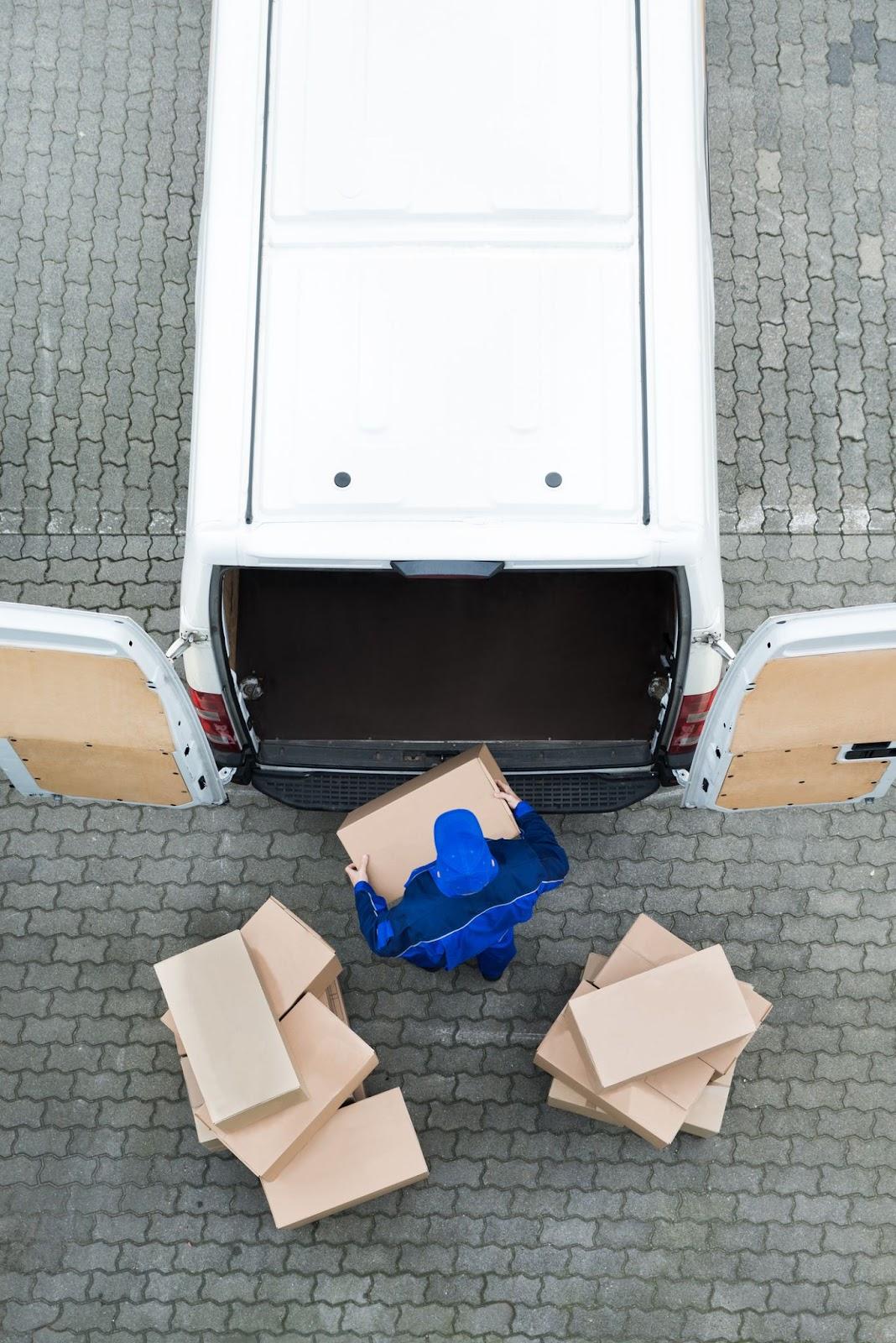 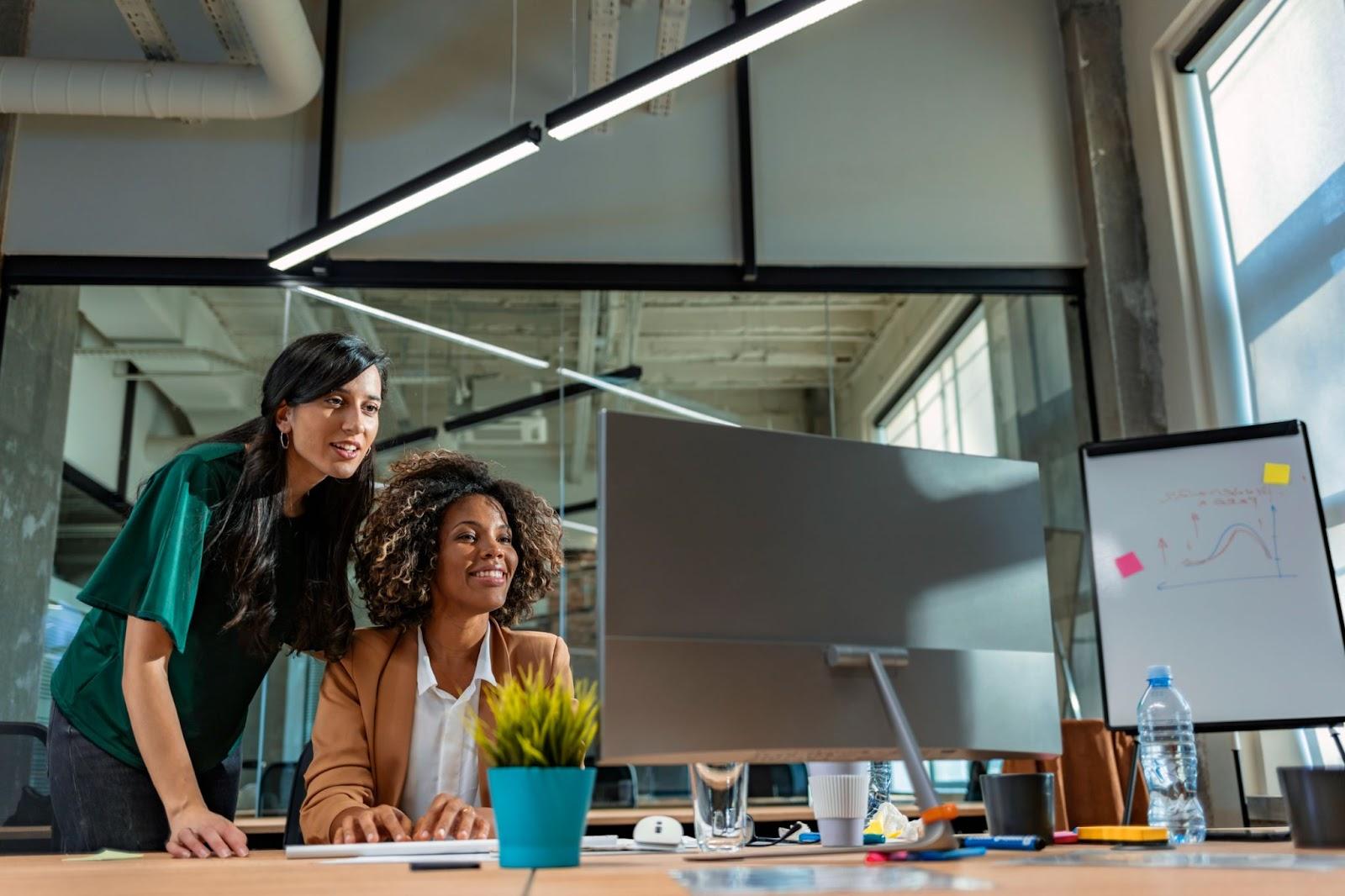 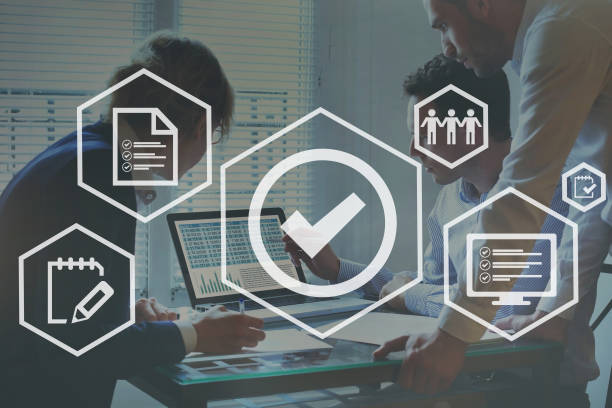 You Provide Information 
WEX uses the  information you provided to verify your identity.
We Try to Verify Your Identity 
Your account is blocked and your debit card is suspended during the verification process.
2 Business Days
[Speaker Notes: The verification process typically takes approximately two business days, during which time your account is blocked and your benefits debit card, if applicable, is suspended. 

Once your identity is verified, your HSA will be unblocked and you will be free to use the funds.]
Identity verification
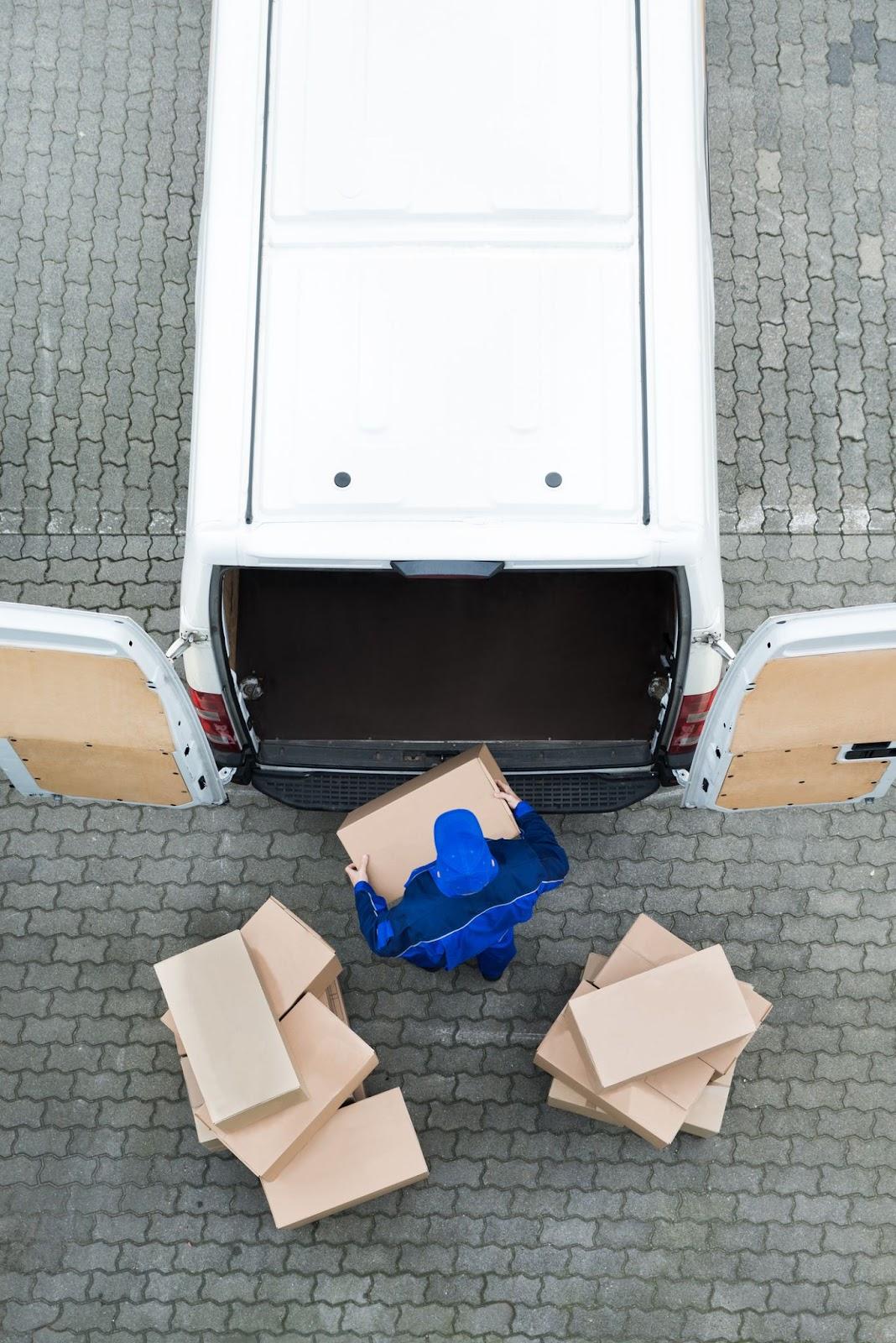 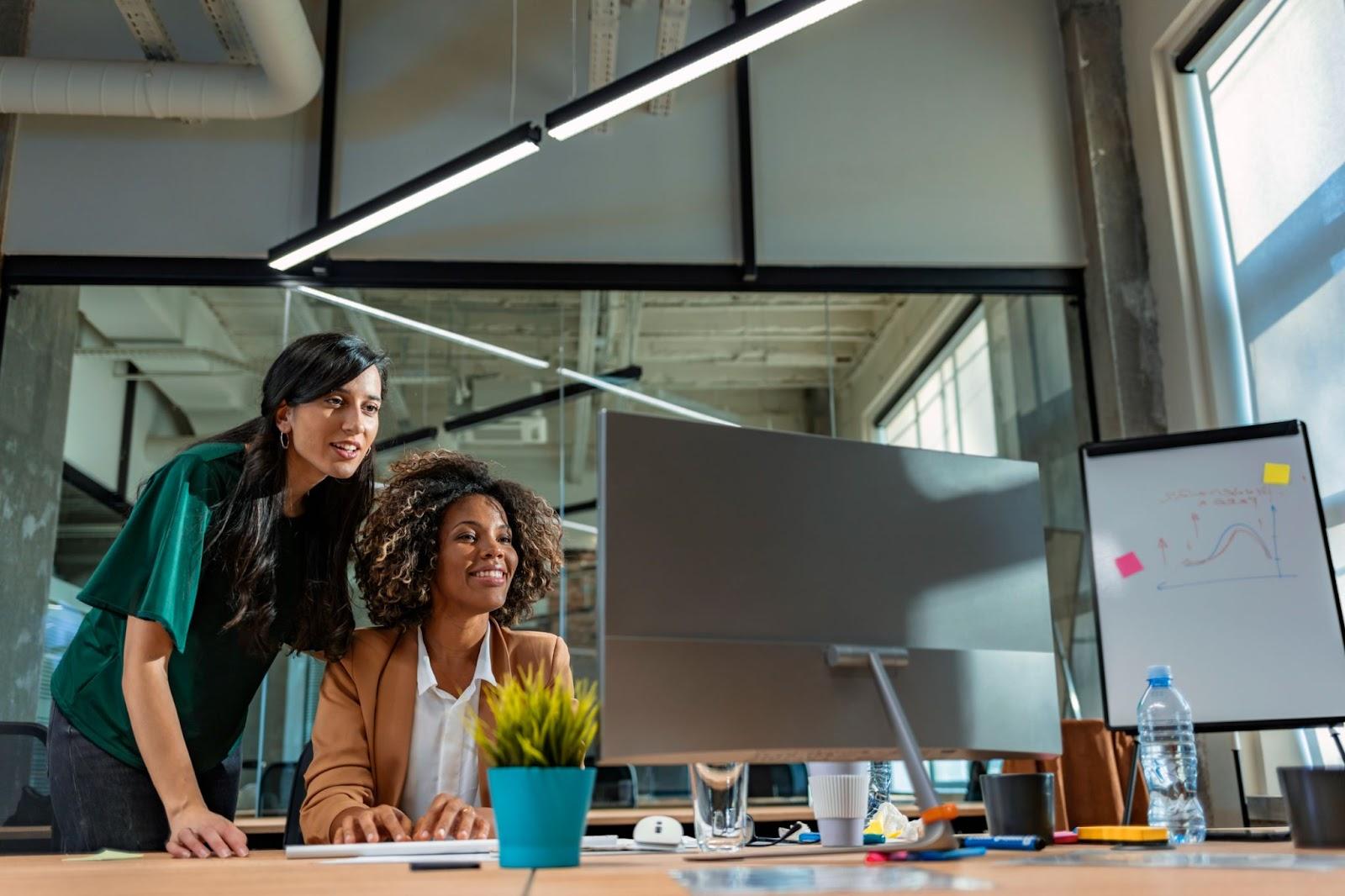 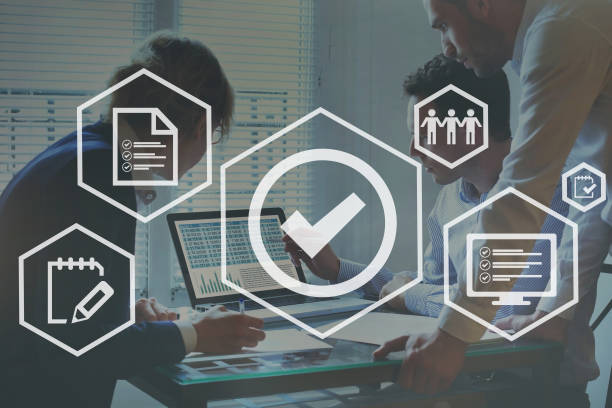 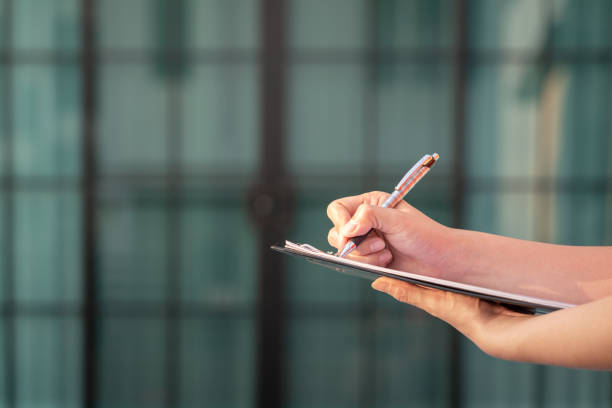 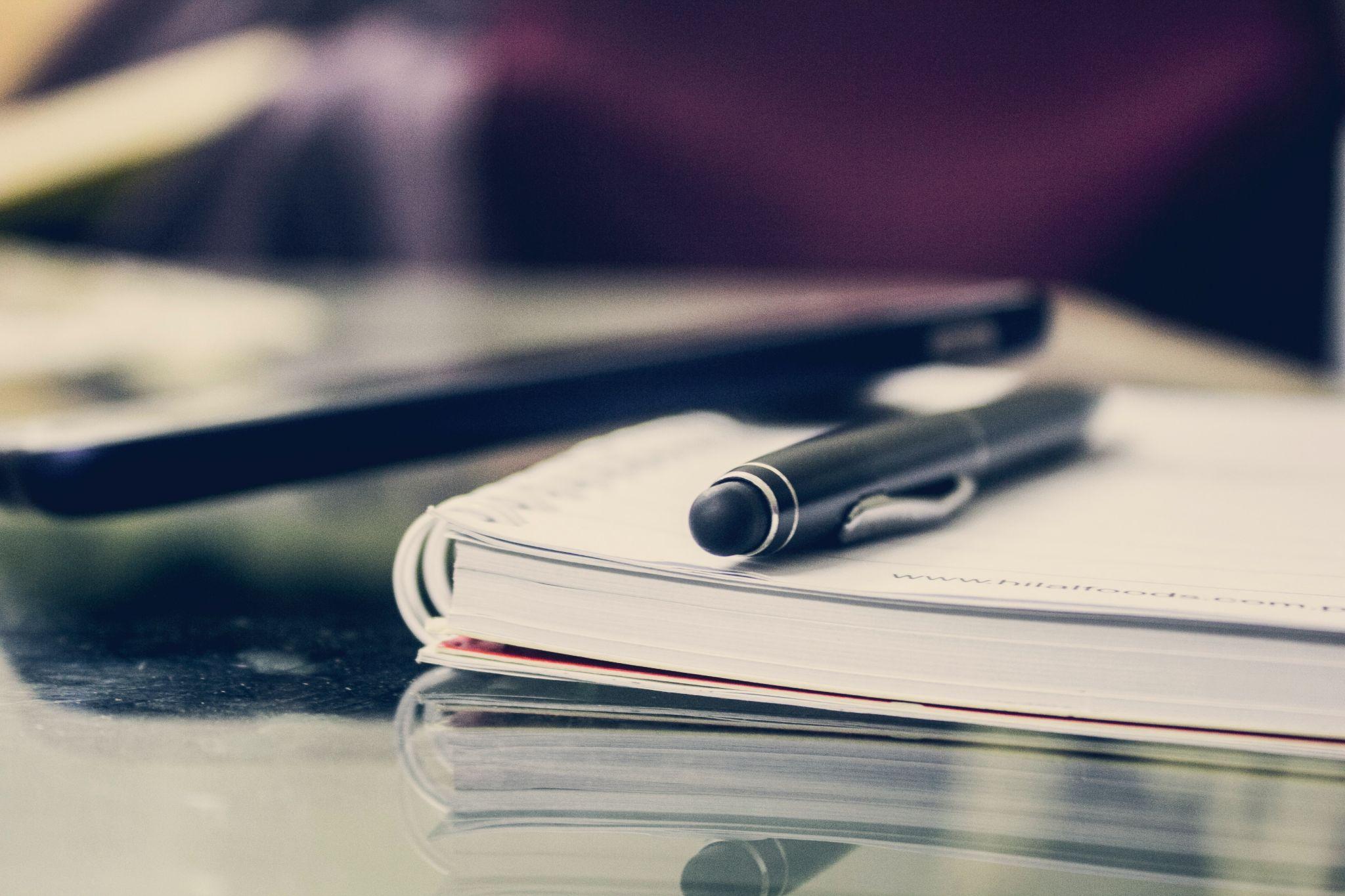 You Provide Information 
WEX uses the  information you provided to verify your identity.
We Try to Verify Your Identity 
Your account is blocked and your debit card is suspended during the verification process.
WEX Will Request Documentation 
If your identity cannot be verified, we will ask for proof of your identity.
2 Business Days
[Speaker Notes: However, if your identity cannot be verified, you may be asked to provide proof of your identity. 

If further verification is needed, we'll contact you via email and ask you to submit proof of your identity via your online account or the Benefits Mobile App. If you don't have an email address on file, you'll be contacted by mail. 

Let's go over some acceptable forms of documentation to verify your identity.]
Additional documentation
Name
Marriage certificate
Divorce decree
Certificate of legal name change
Current phone bill
Current utility bill
Driver’s license 
State ID
Military ID
Social security card
Passport
Birth certificate
[Speaker Notes: If your name needs to be verified, you can provide any of the following documents. Some examples include driver’s license, social security card, and current phone bill.   

**allow moment to view**]
Additional documentation
Physical street address
Homeowner’s or renter’s insurance policy 
Home title
Current bank statement 
Change of address paperwork
Driver’s license
State ID
Current landline phone bill
Current utility bill 
Lease agreement
[Speaker Notes: To verify your physical or street address , you can provide any of the following documents. Some examples we see are driver's license, lease agreement or current bank statement. 

**allow moment to view** 

Please Note: Your identity can’t be verified with a post office box , or PO Box. It must be a physical street address.]
Additional documentation
Date of birth
Driver’s license
State ID
Passport
Birth certificate
[Speaker Notes: To verify your Date of birth you can provide a driver’s license, state ID, passport or birth certificate.]
Additional documentation
Social Security Number (SSN)
Social security card
Military ID (if SSN is included)
[Speaker Notes: And to verify your social security number, you can provide either your Social security card, OR military ID (if your SSN is included).]
Identity verification
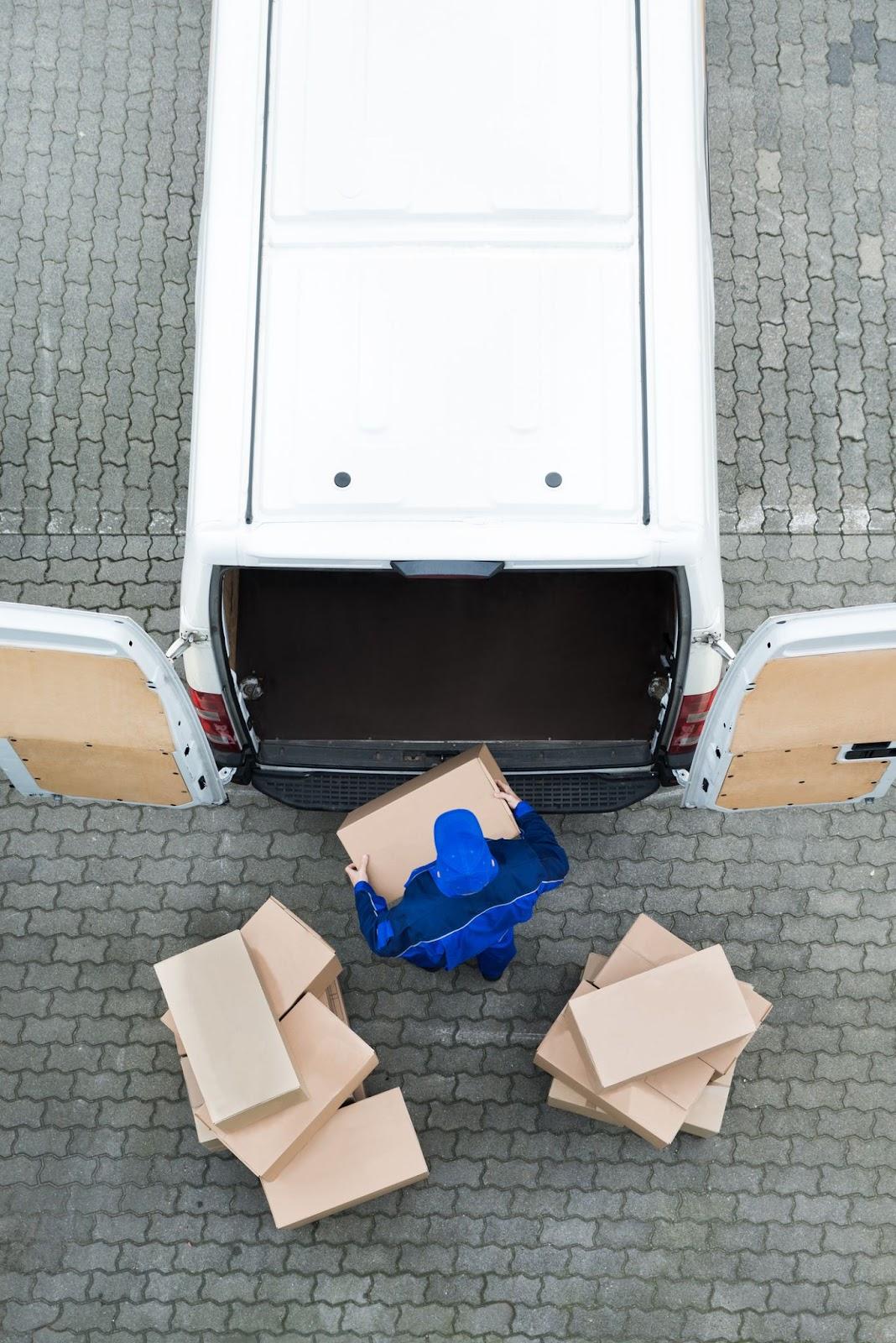 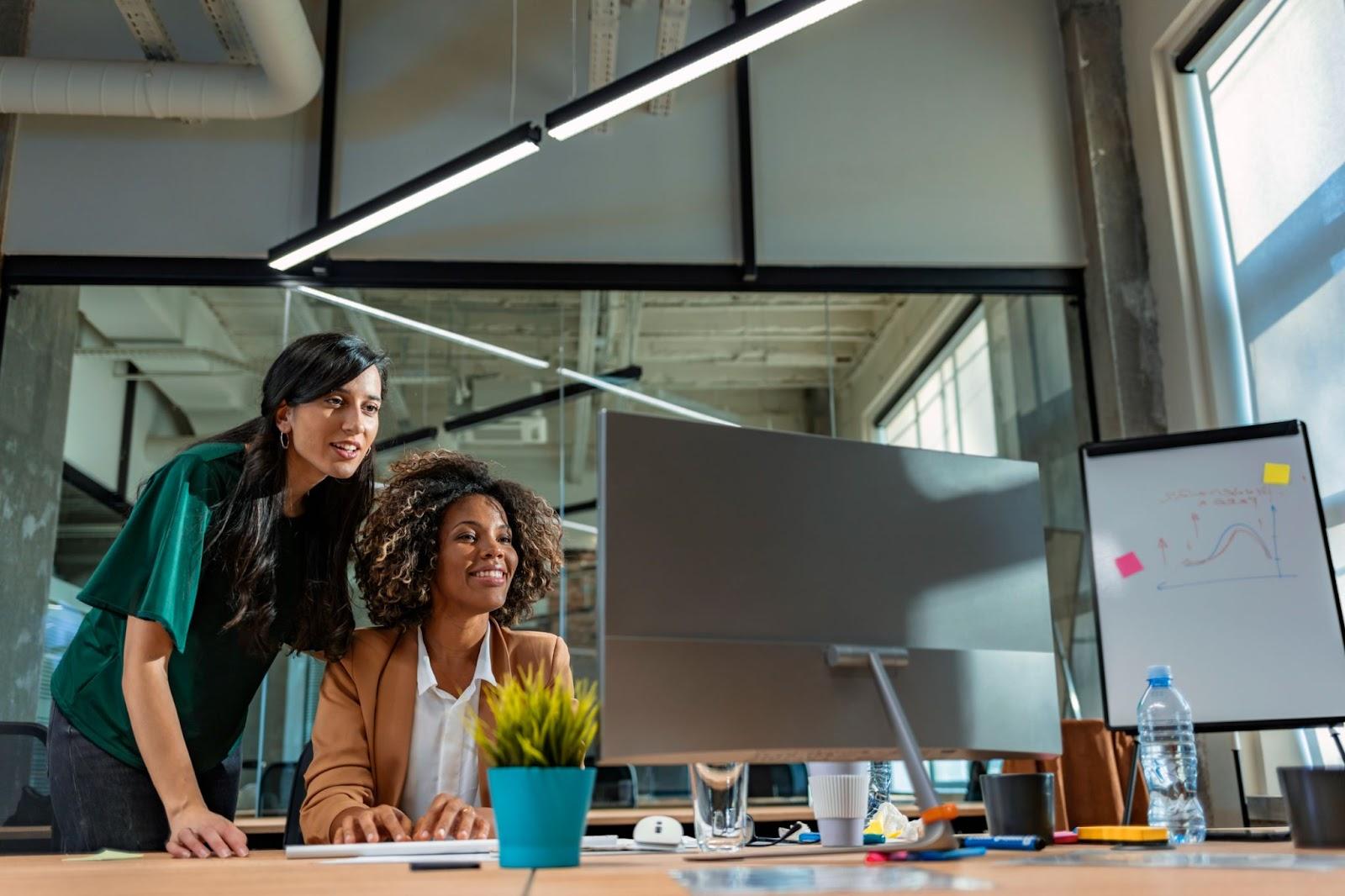 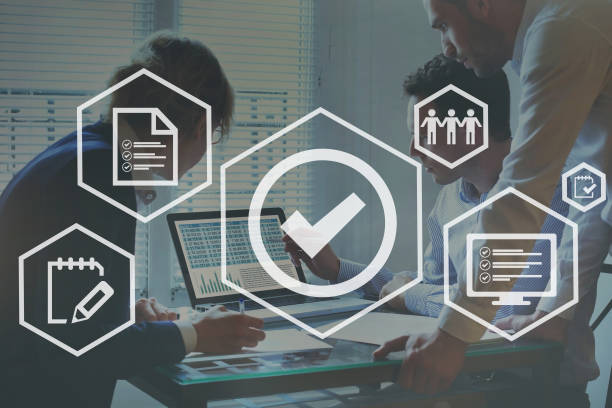 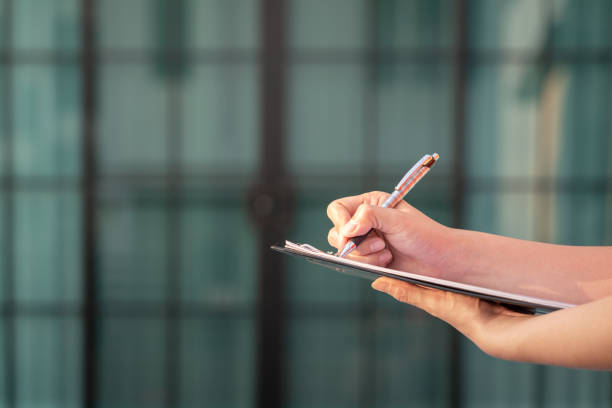 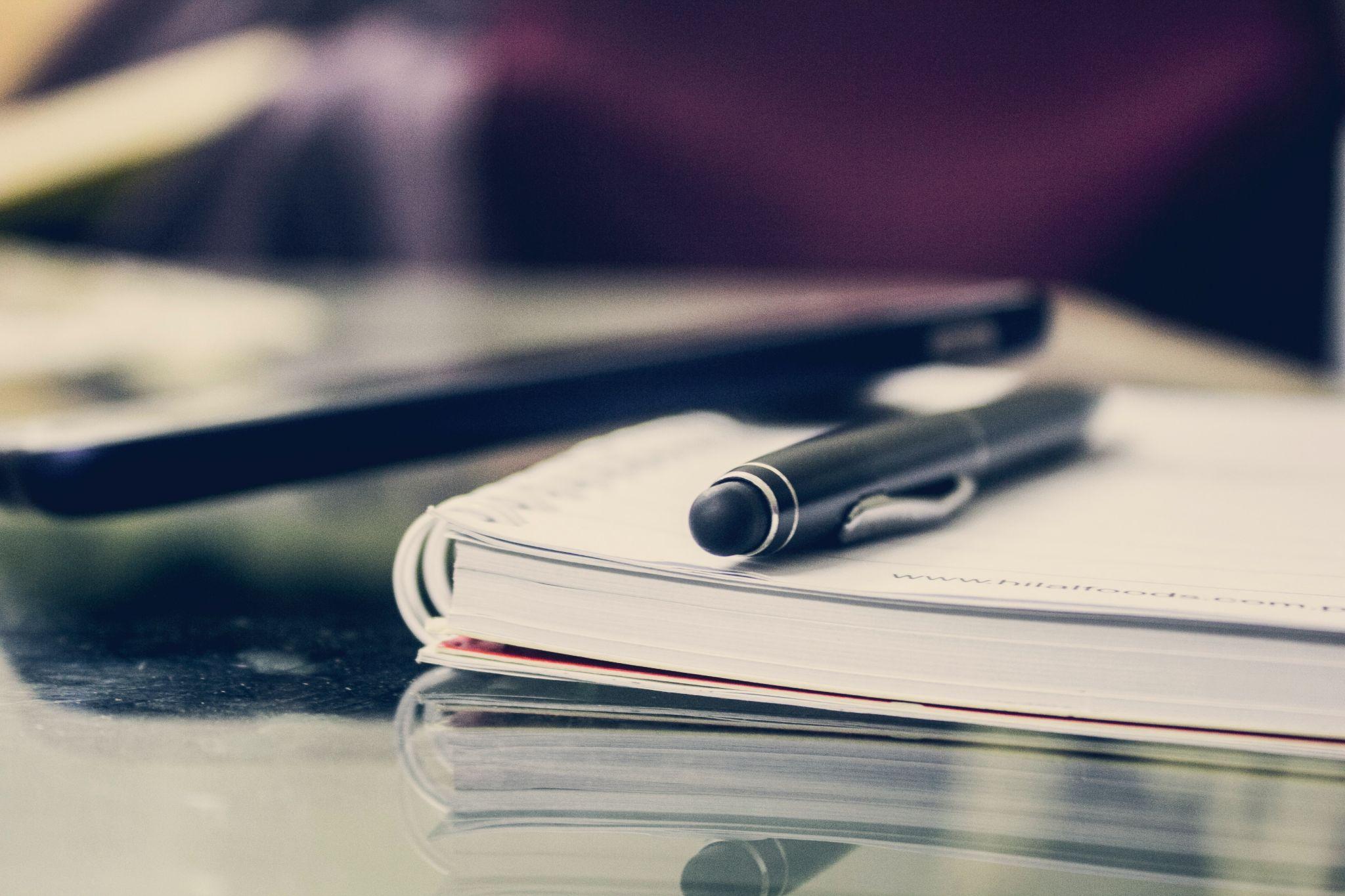 You Provide Information 
WEX uses the  information you provided to verify your identity.
We Try to Verify Your Identity 
Your account is blocked and your debit card is suspended during the verification process.
We Will  Request Documentation 
If your identity cannot be verified, we will ask for proof of your identity.
We Will  Request Documentation 
If your identity cannot be verified, we will ask for proof of your identity.
You Submit Documentation 
Submit applicable documentation based on your information needing to be verified.
You Submit Documentation 
Submit applicable documentation based on your information needing to be verified.
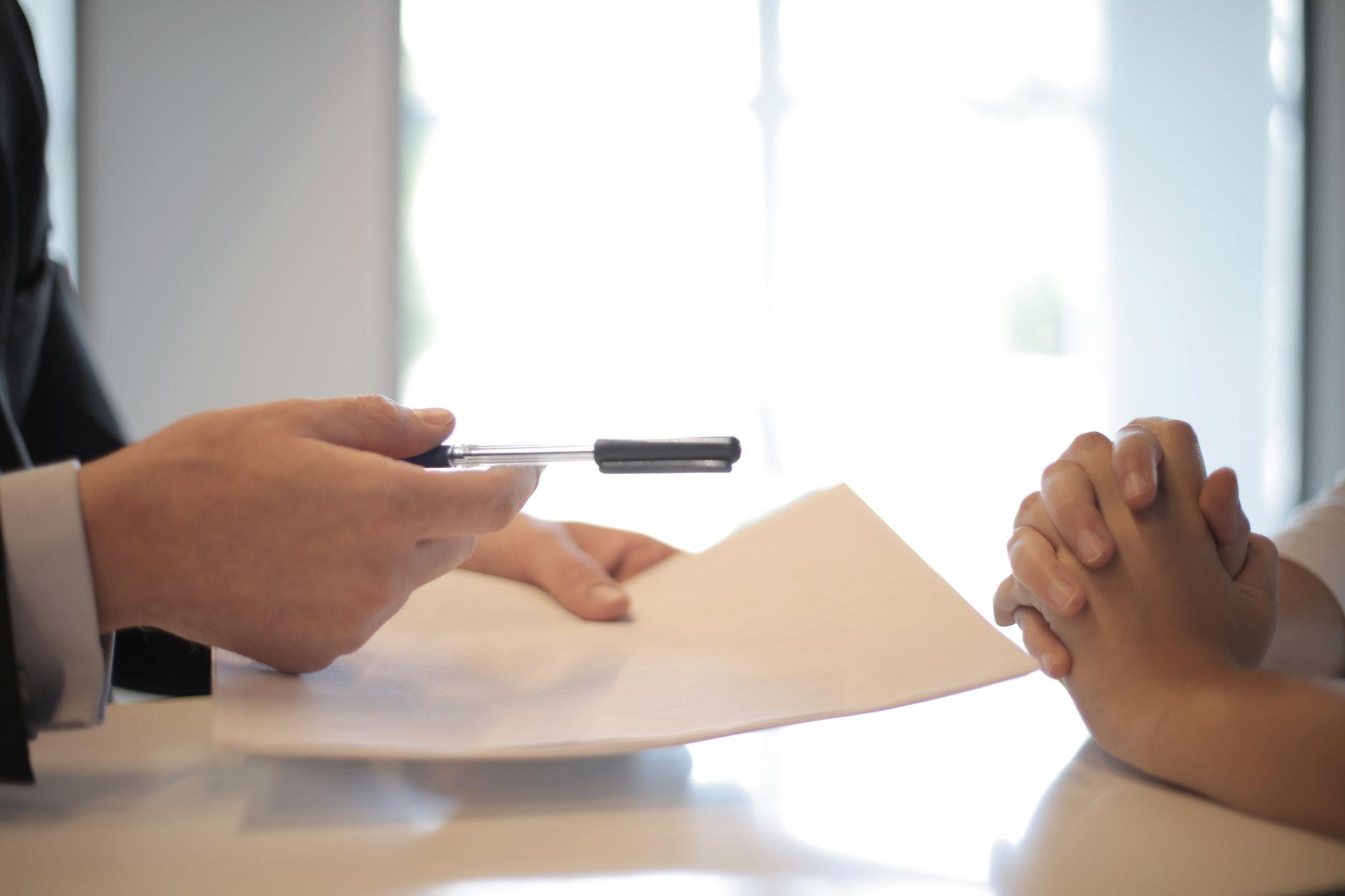 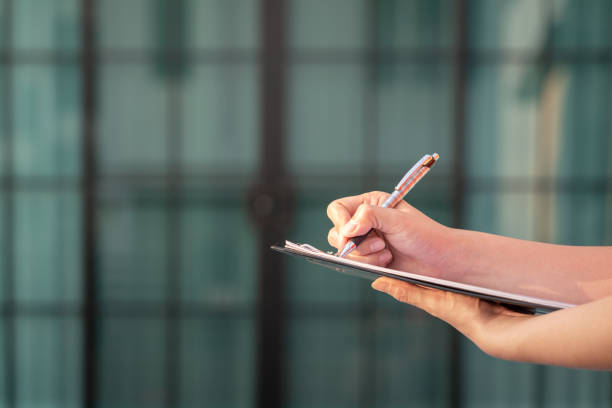 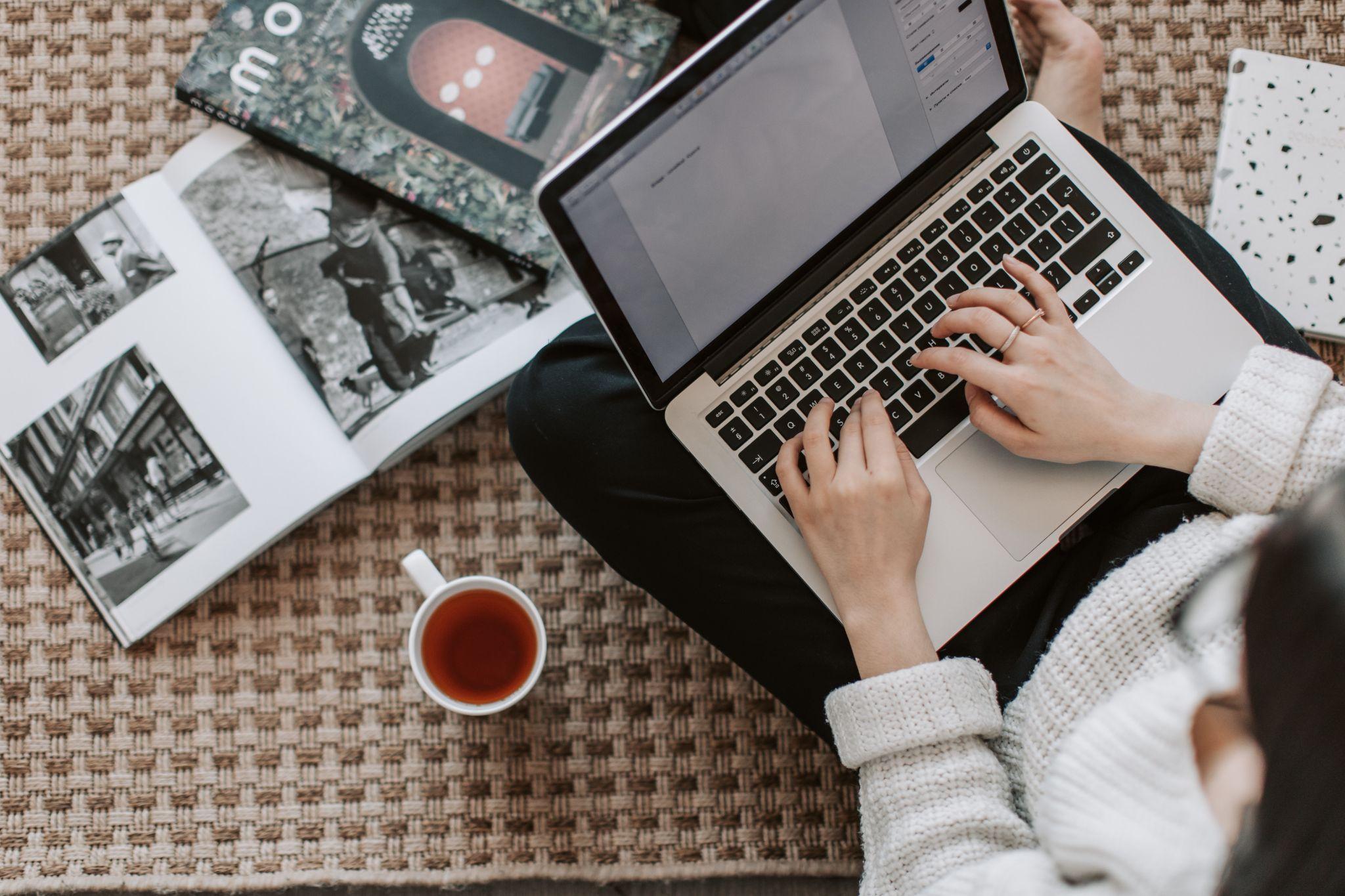 2 Business Days
[Speaker Notes: After you have submitted the required documentation to verify your identity…]
Identity verification
We Try to Verify Your Identity 
After your identity is verified your account is unblocked and all funds are available for use.
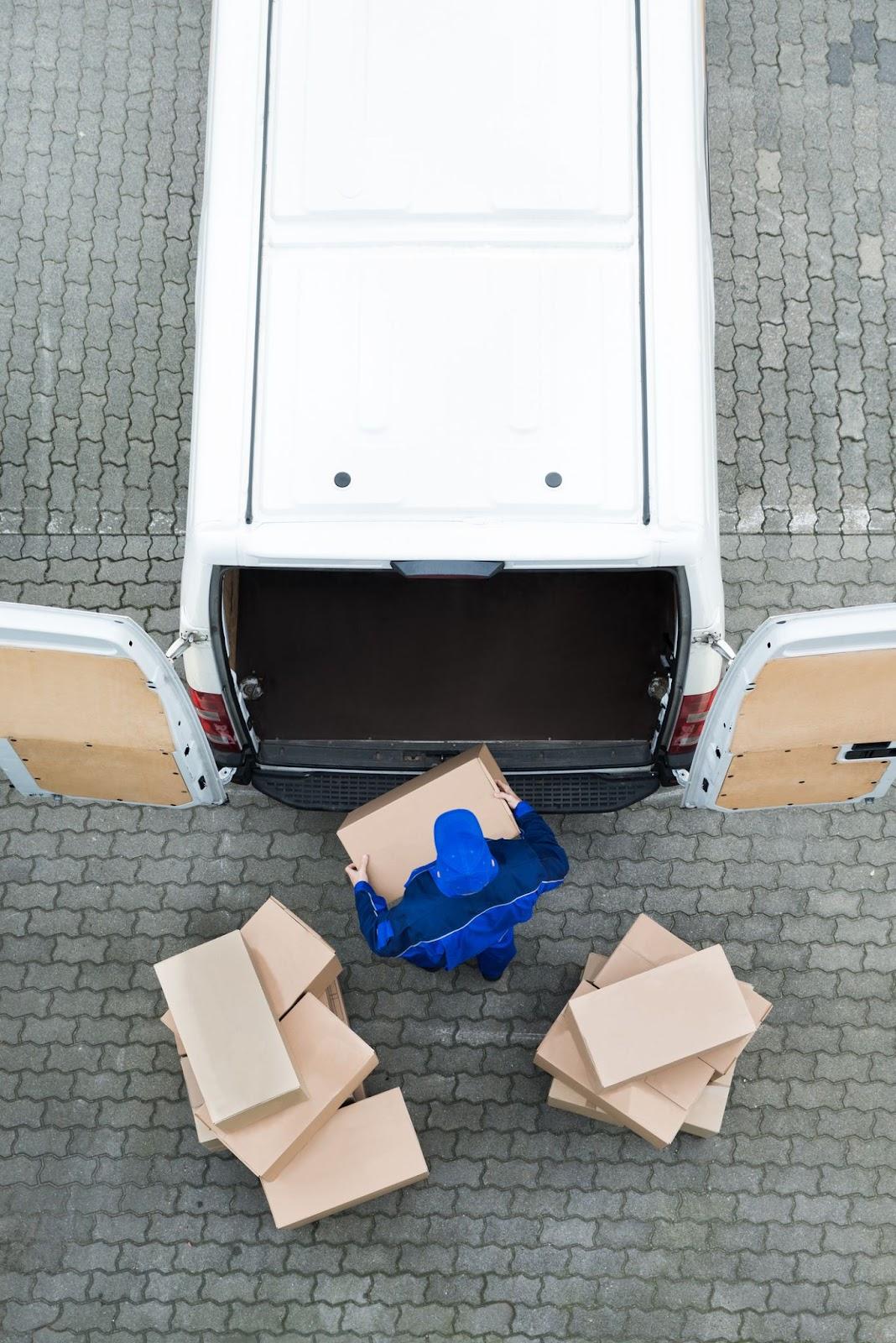 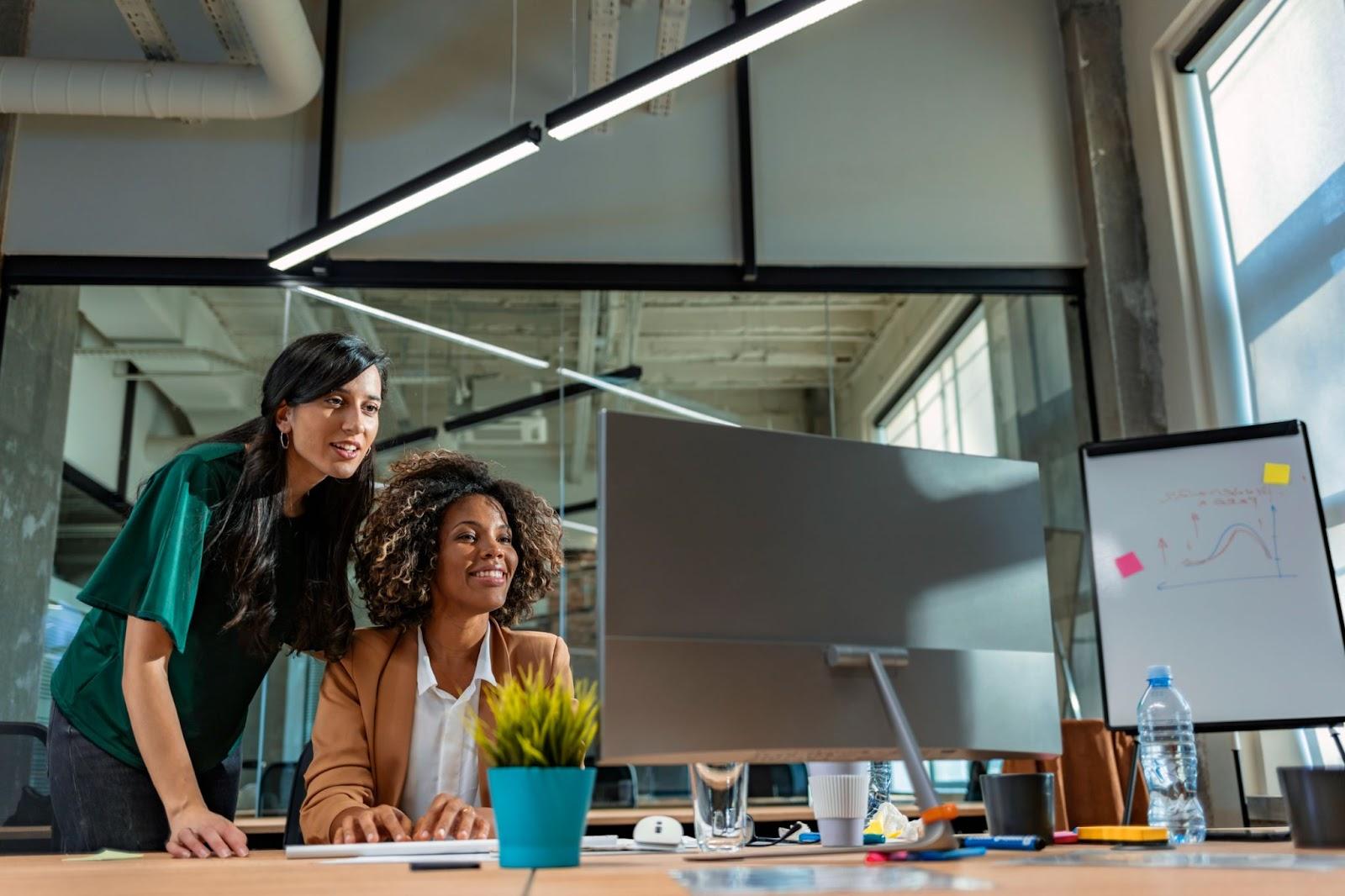 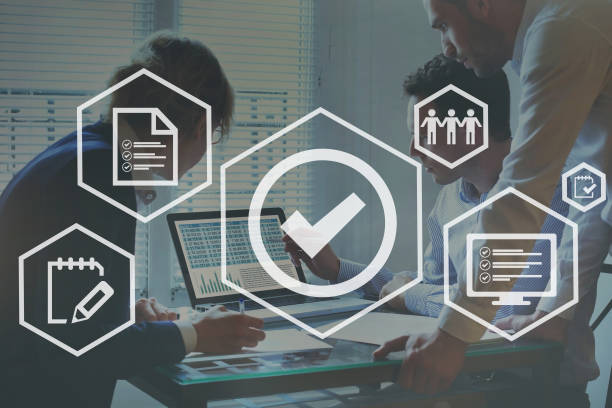 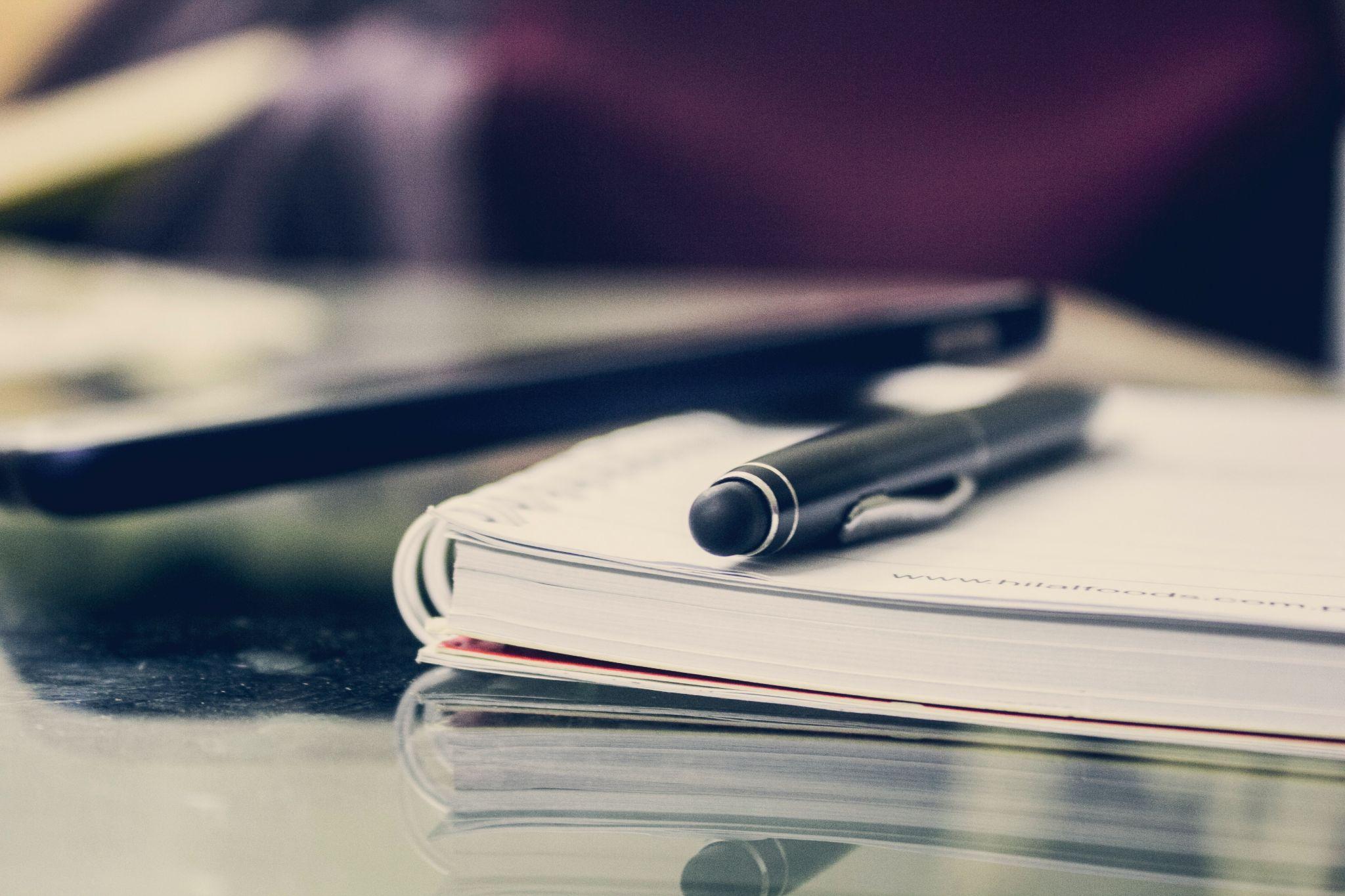 You Provide Information 
WEX uses the  information you provided to verify your identity.
We Try to Verify Your Identity 
Your account is blocked and your debit card is suspended during the verification process.
We Will  Request Documentation 
If your identity cannot be verified, we will ask for proof of your identity.
You Submit Documentation 
Submit applicable documentation based on your information needing to be verified.
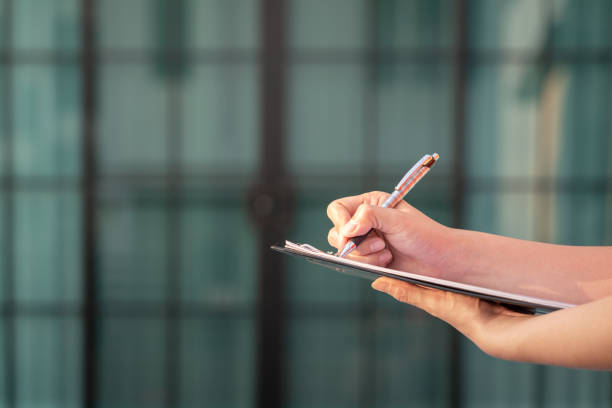 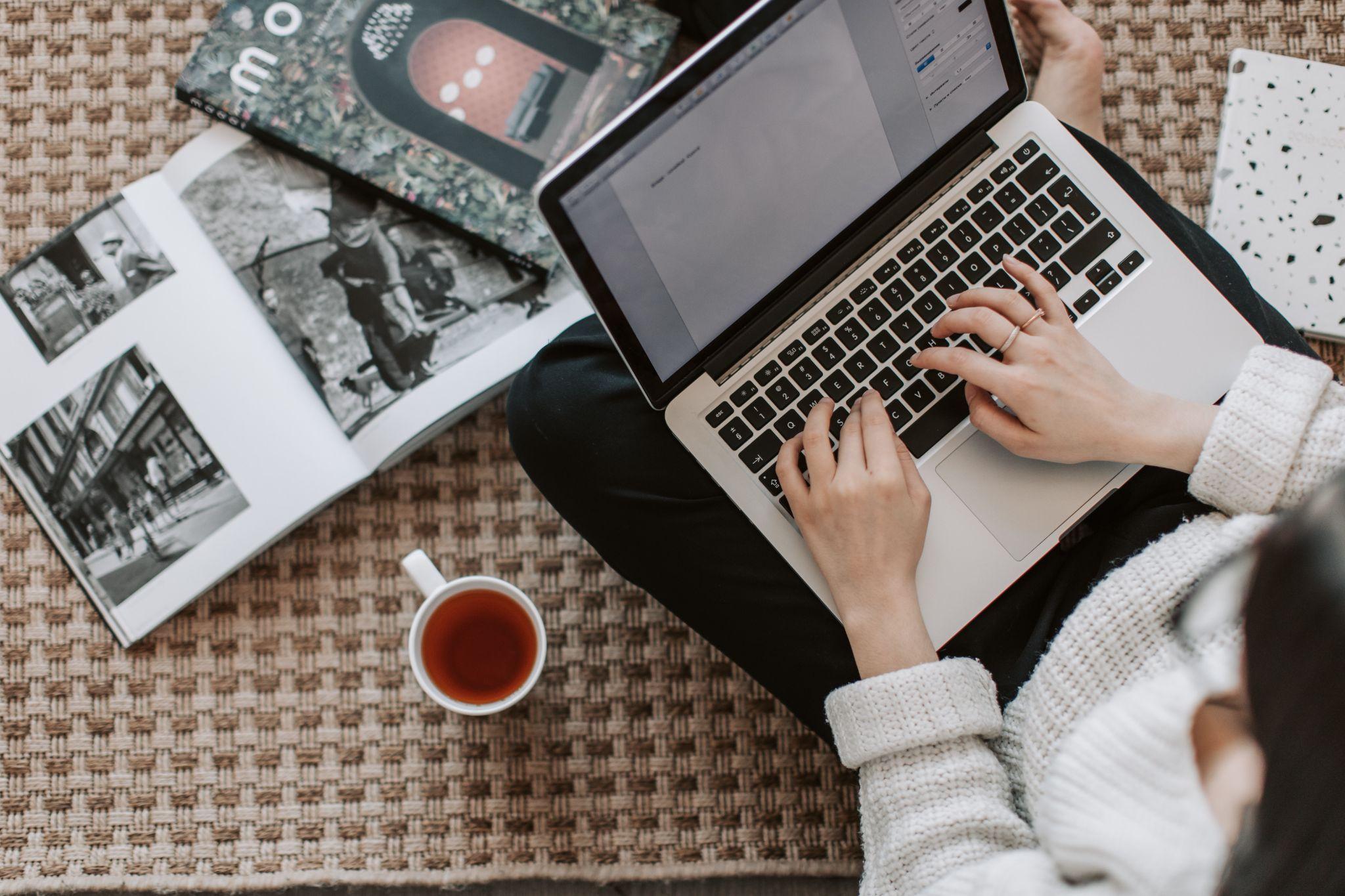 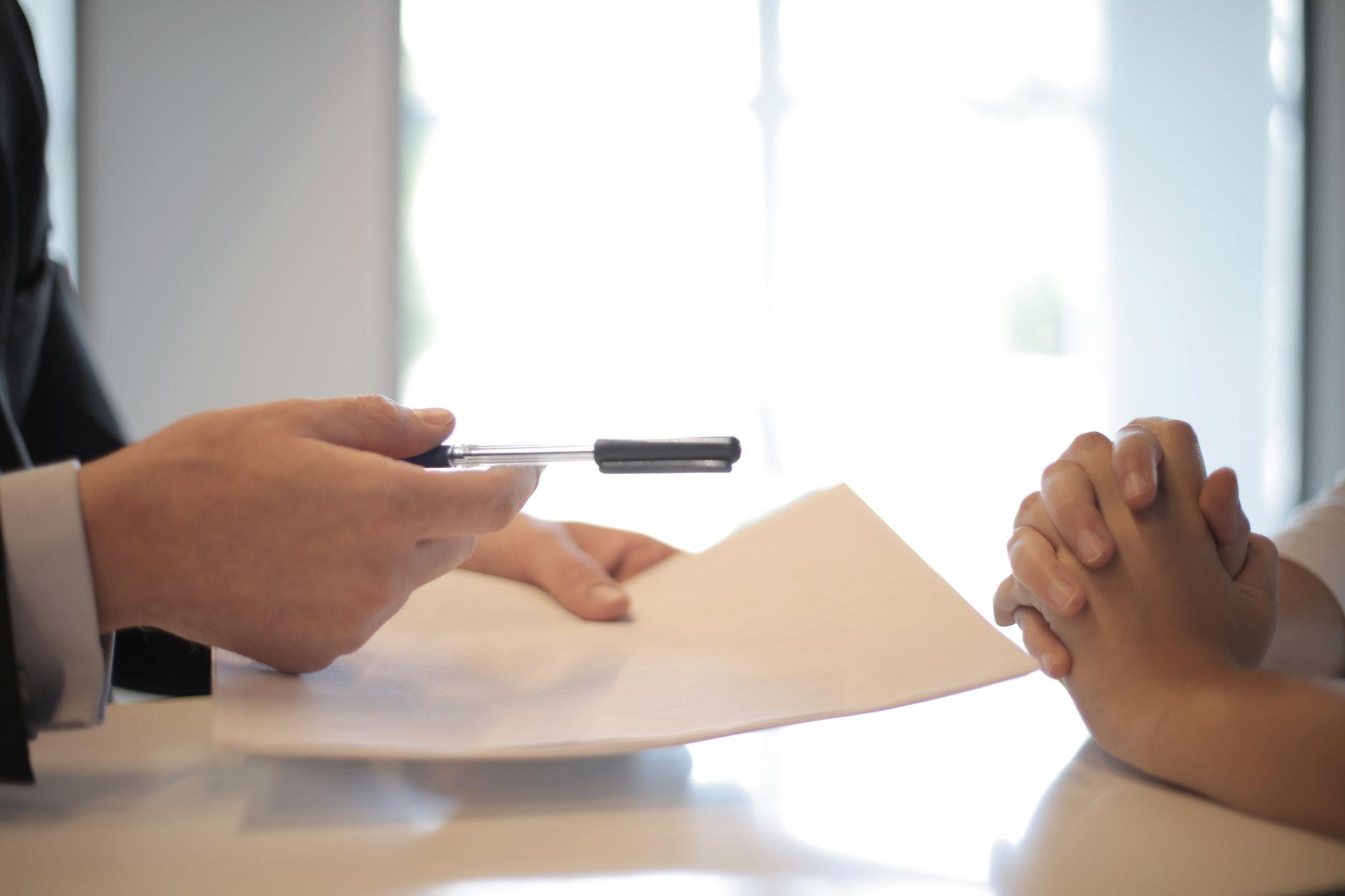 2 Business Days
3-5  Business Days
[Speaker Notes: … allow three to five business days for processing after your information is received. 

While your identity is being verified, funds will continue to be posted to your account if you are contributing to your HSA. 

After your identity has been verified and your account has been unblocked, all of your funds will be available for your use. 

If you are unable or unwilling to verify your identity, your HSA will be closed and any contributed funds will be returned to you by your employer.]
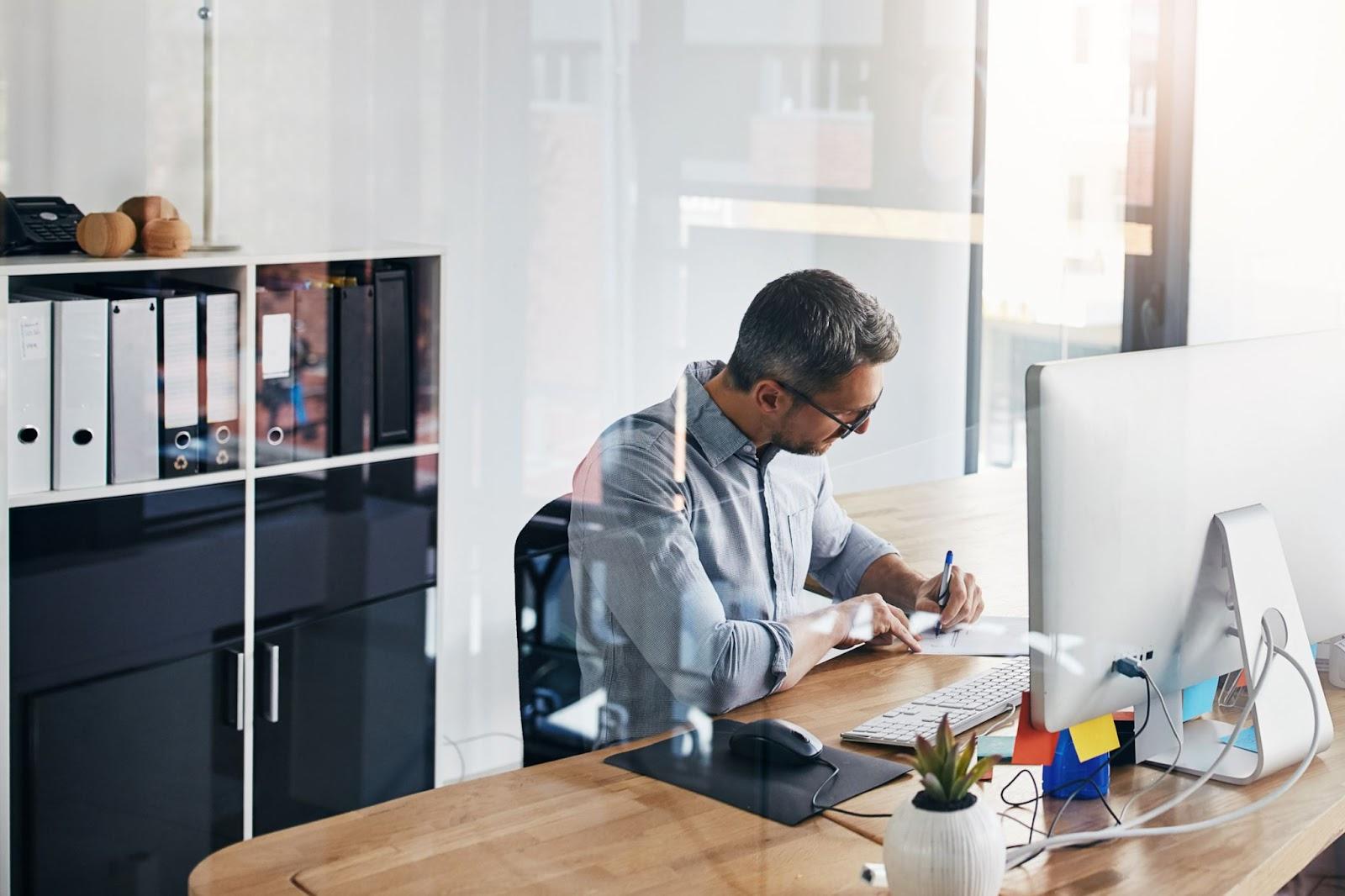 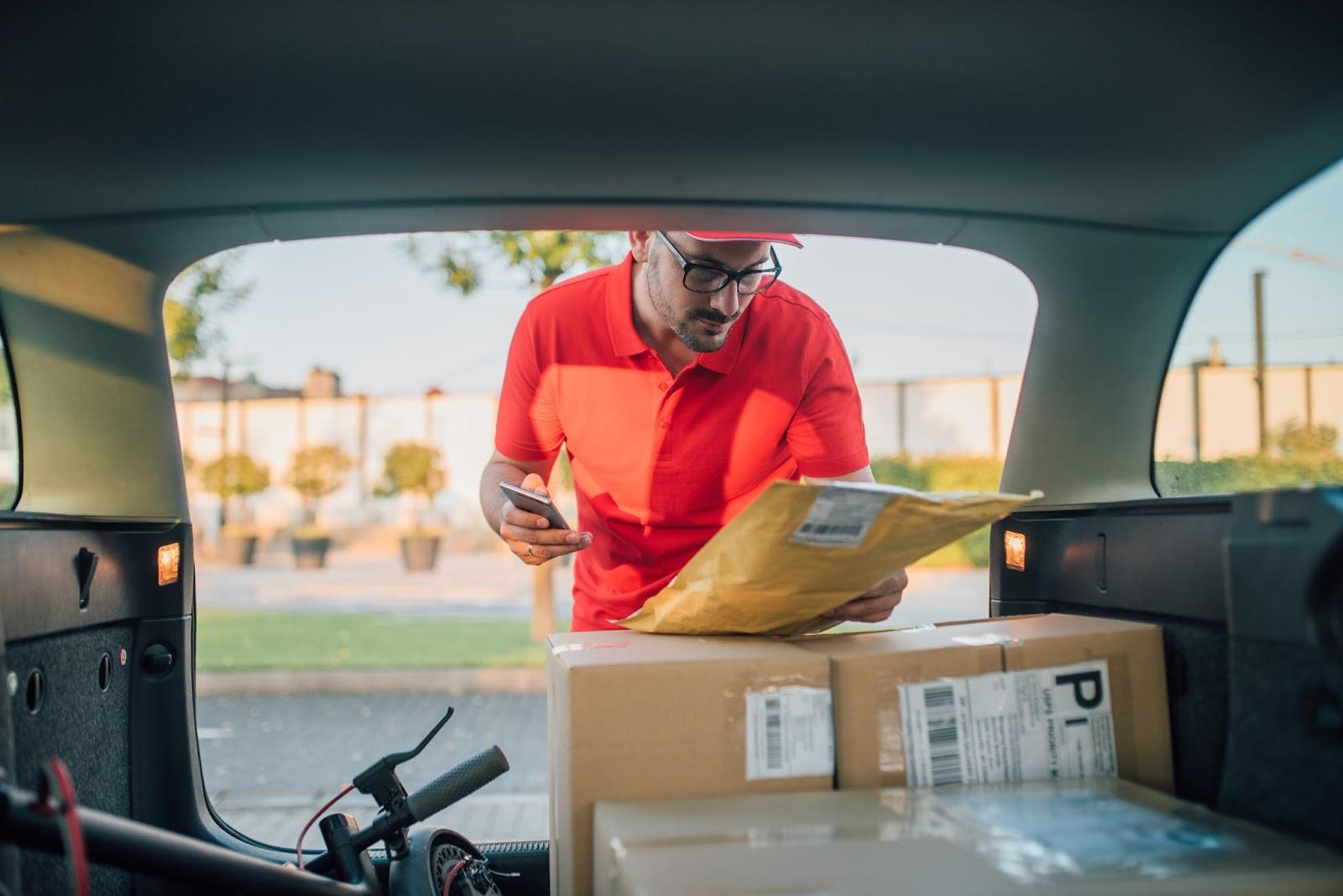 How to upload documents to validate a blocked HSA in your online account
Proprietary & Confidential
[Speaker Notes: Now that we know why and when you may be required to provide documents to validate your identity for a blocked HSA, let’s learn how to upload load them in your online account.]
Upload documentation in your online account
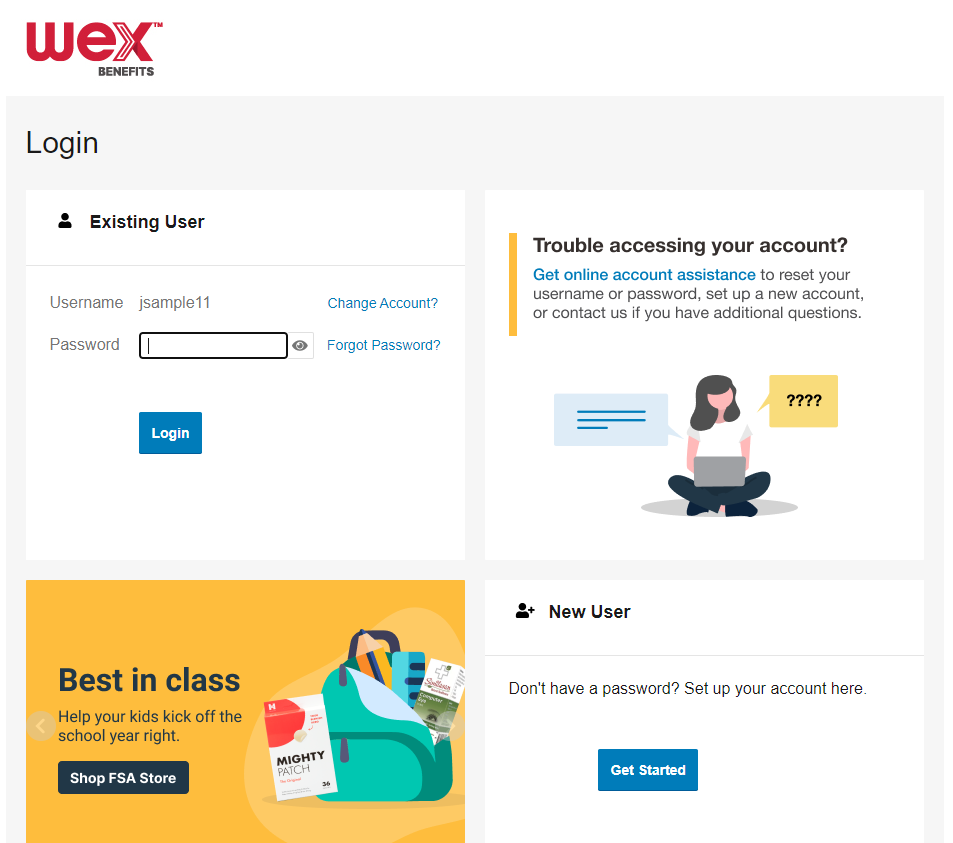 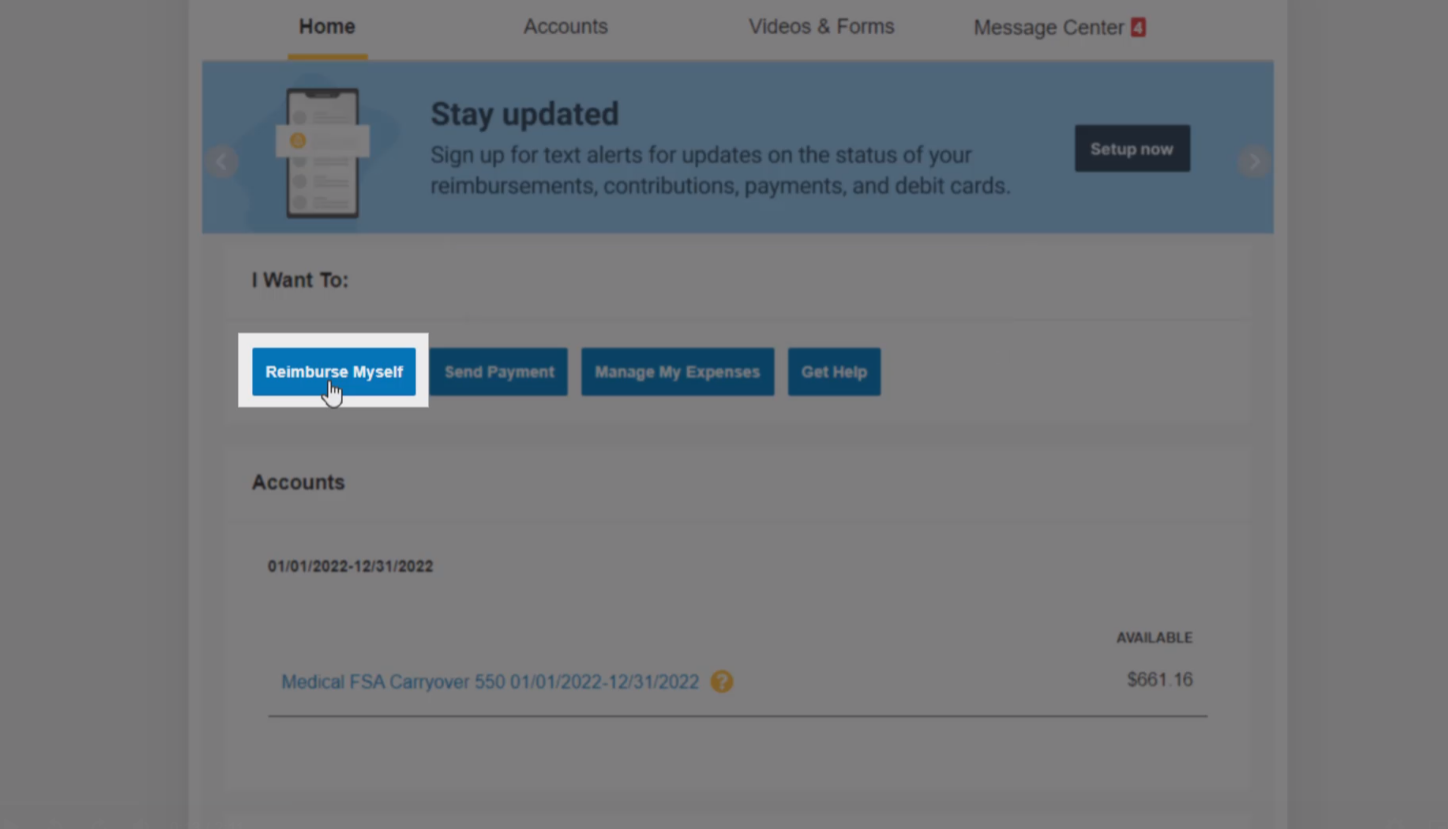 [Speaker Notes: To upload documents to validate a blocked HSA in your online account, first log in to your account.]
Upload documentation in your online account
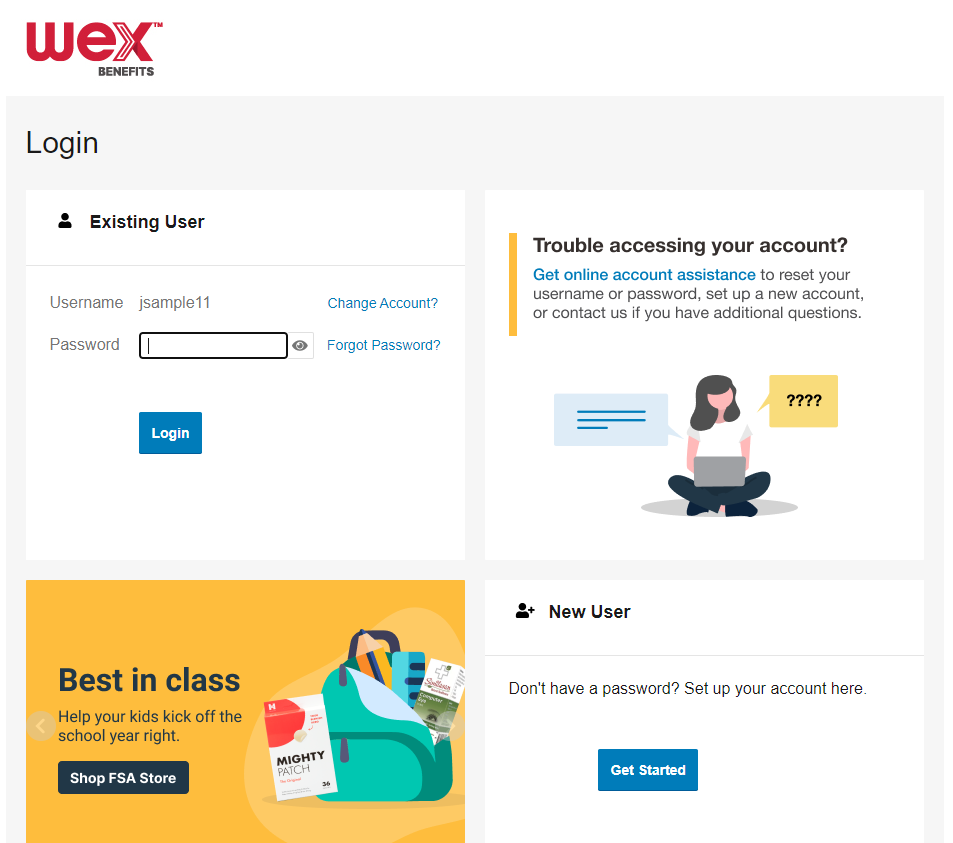 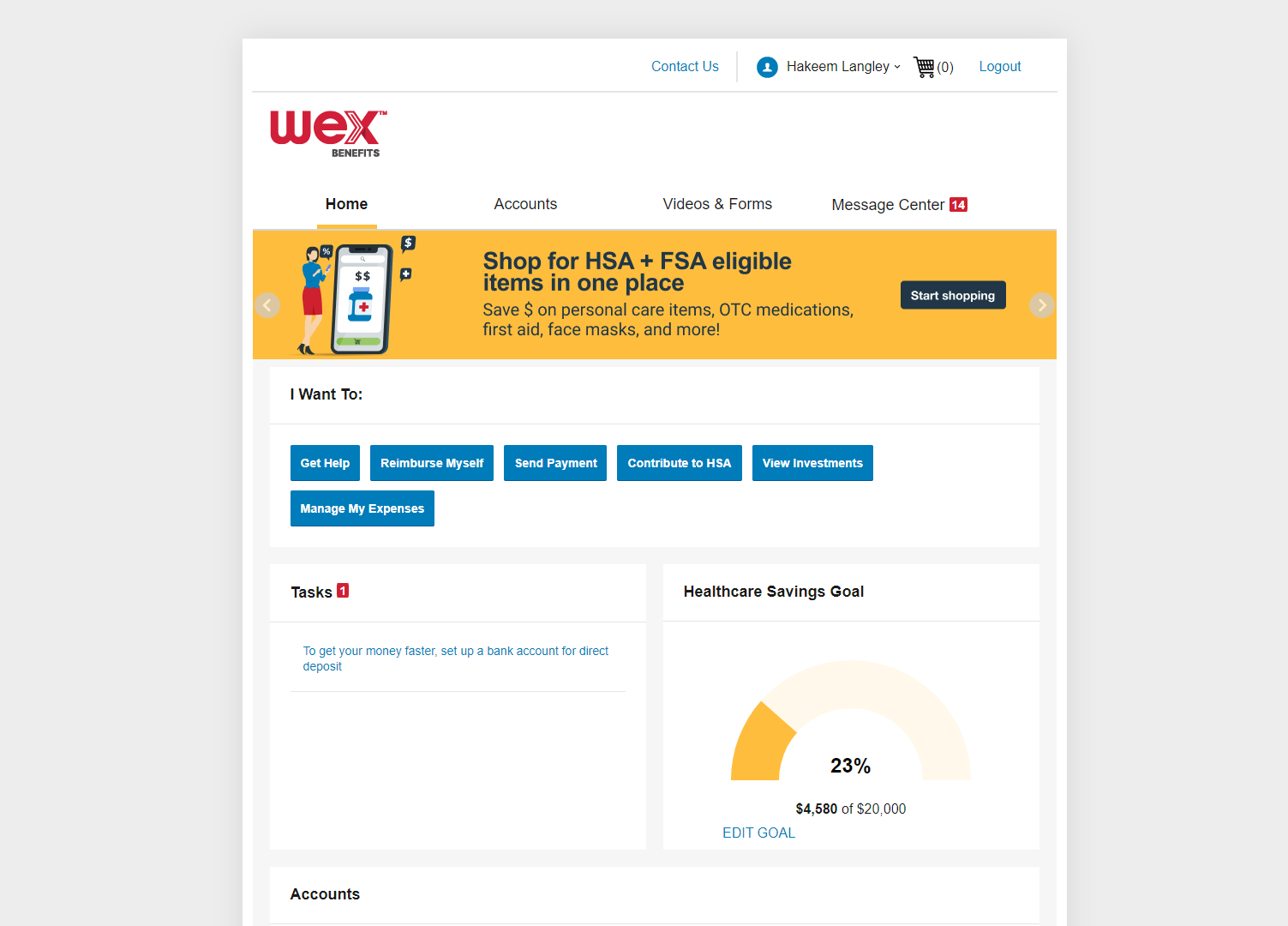 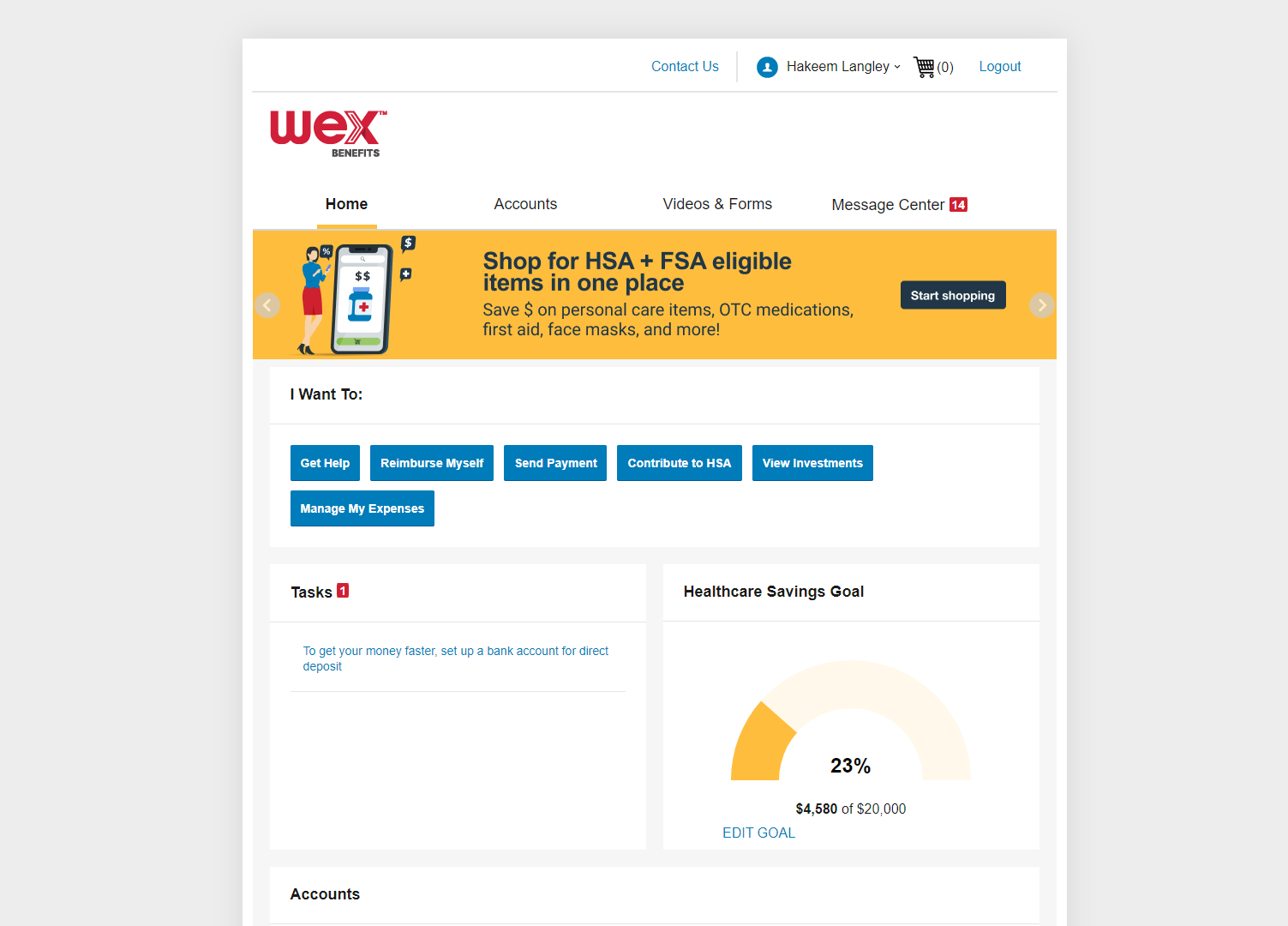 ! 1 receipt(s) needed to approve your claims
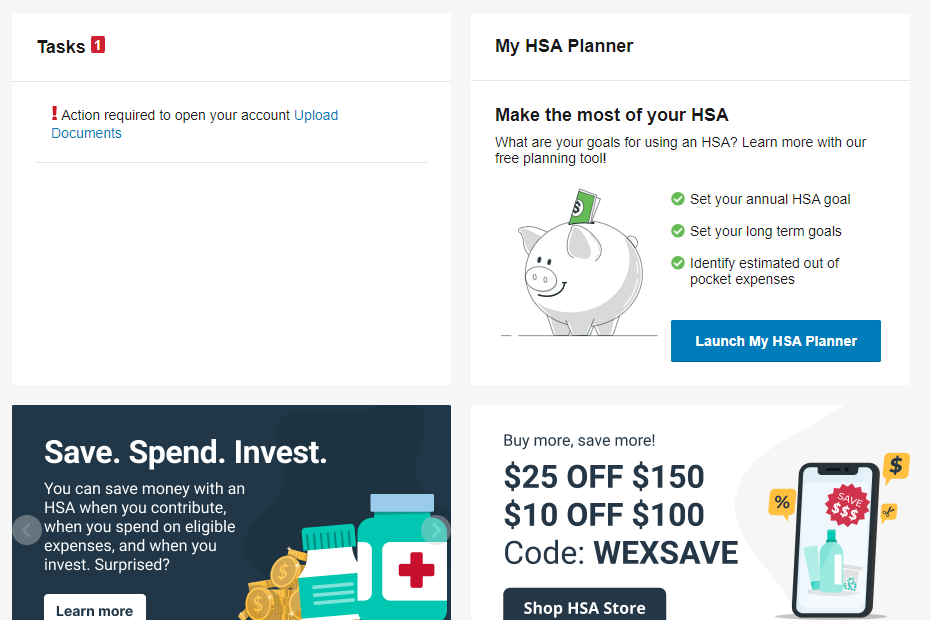 ! 1 receipt(s) needed to approve your claims
[Speaker Notes: Under the “Tasks” section, select “Upload Documents”]
Upload documentation in your online account
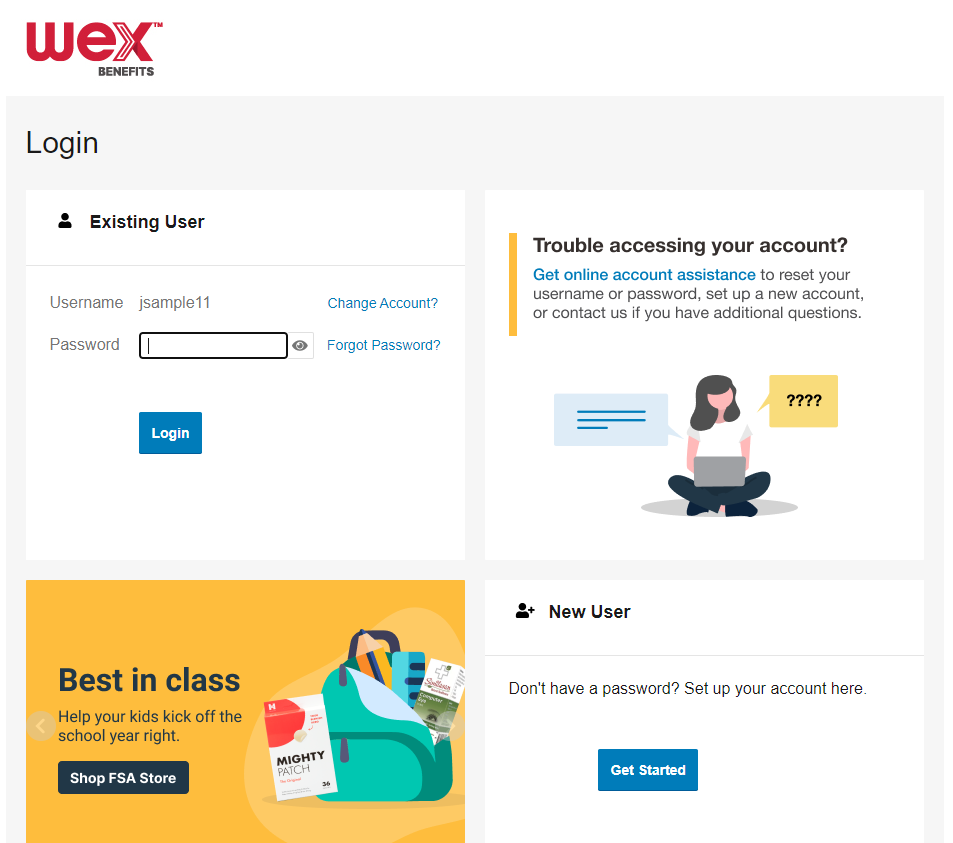 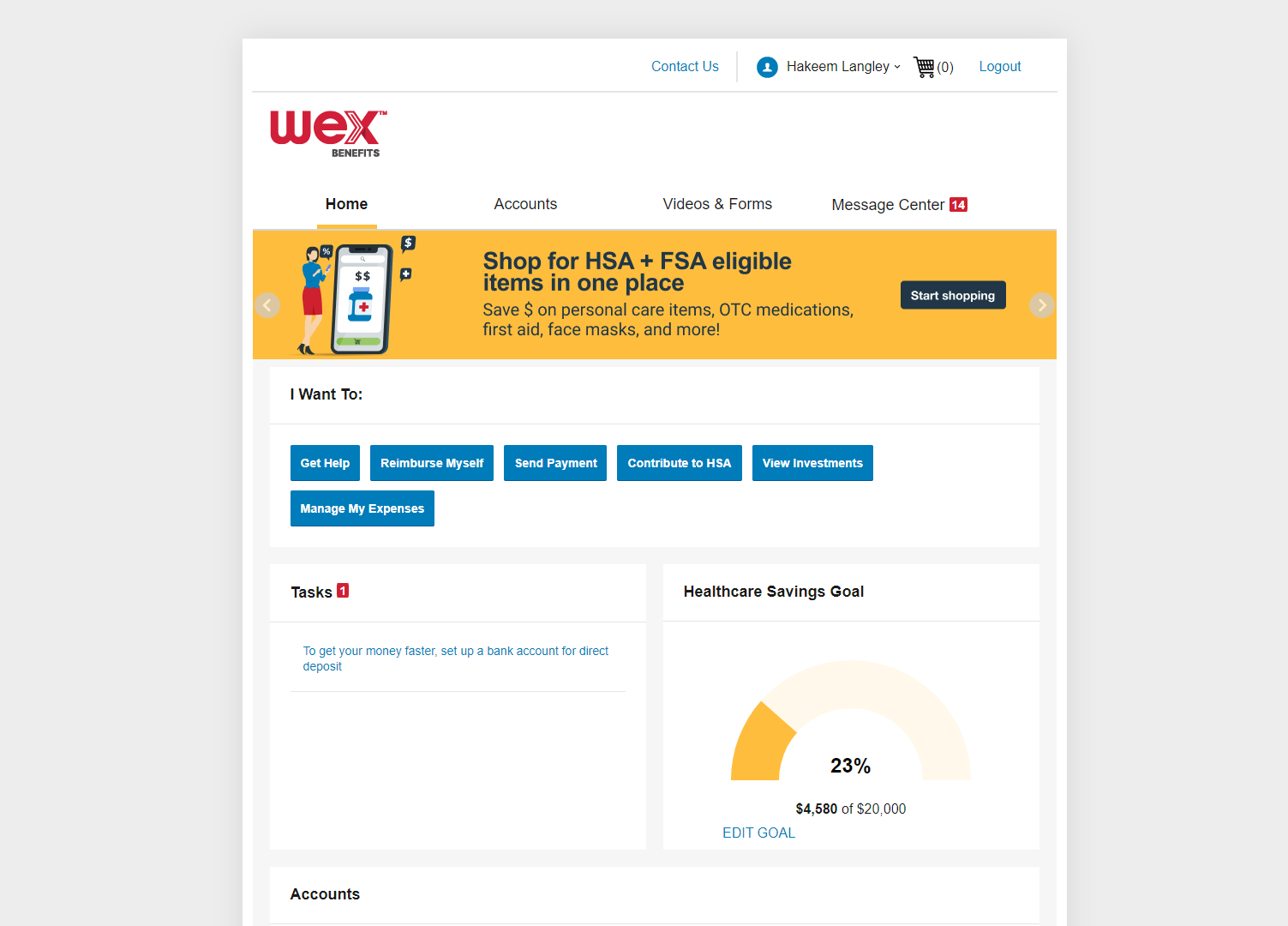 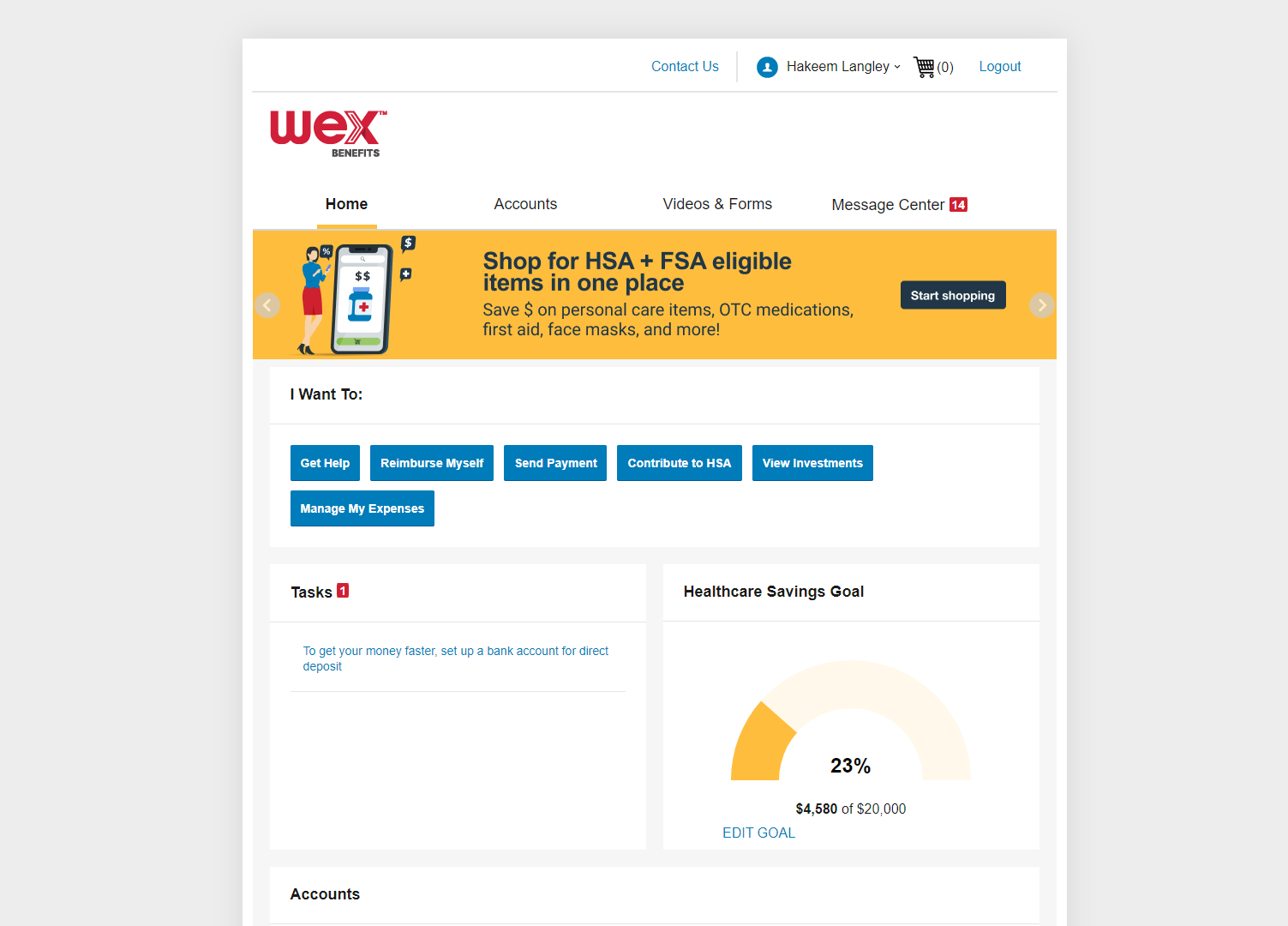 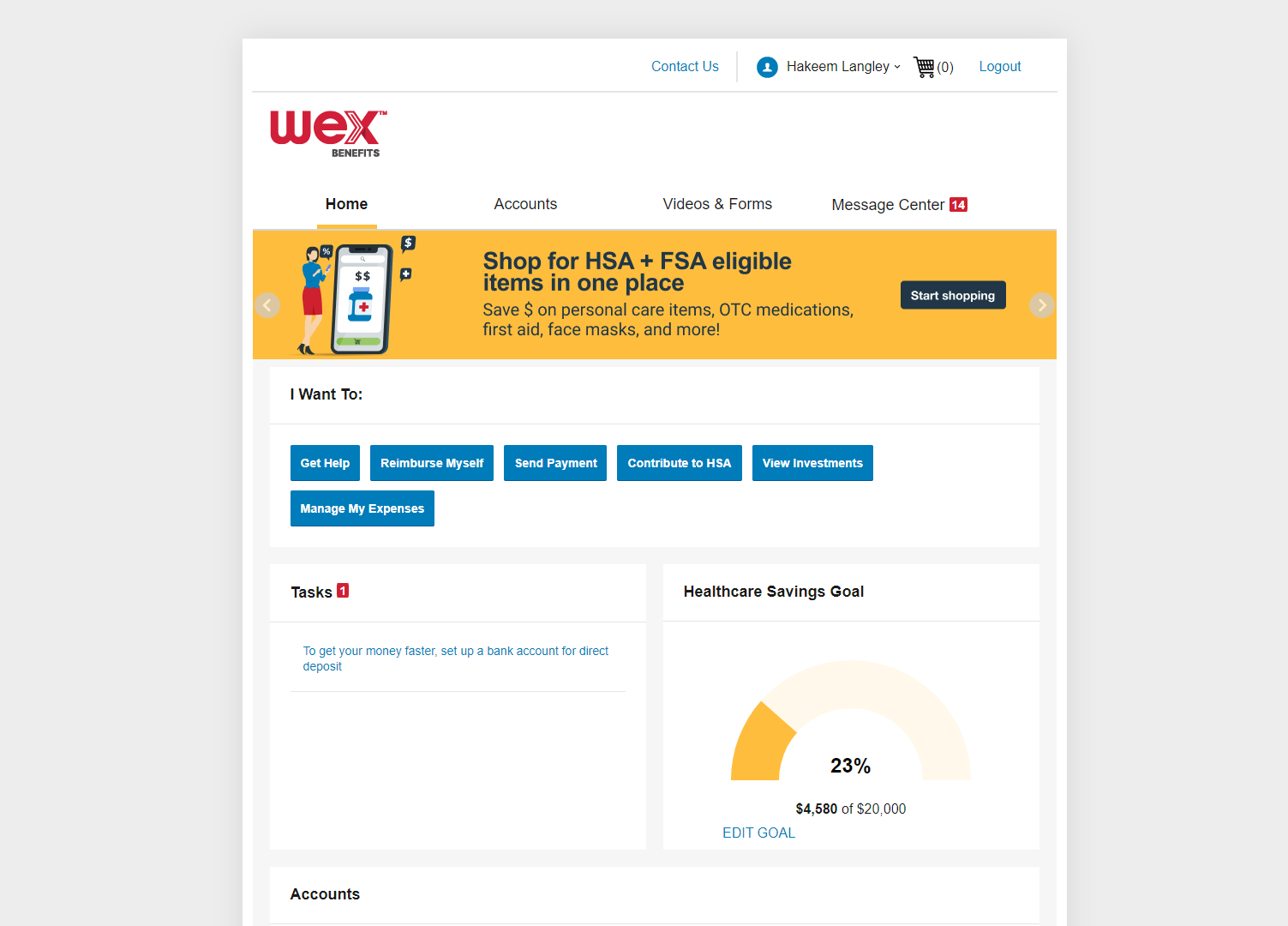 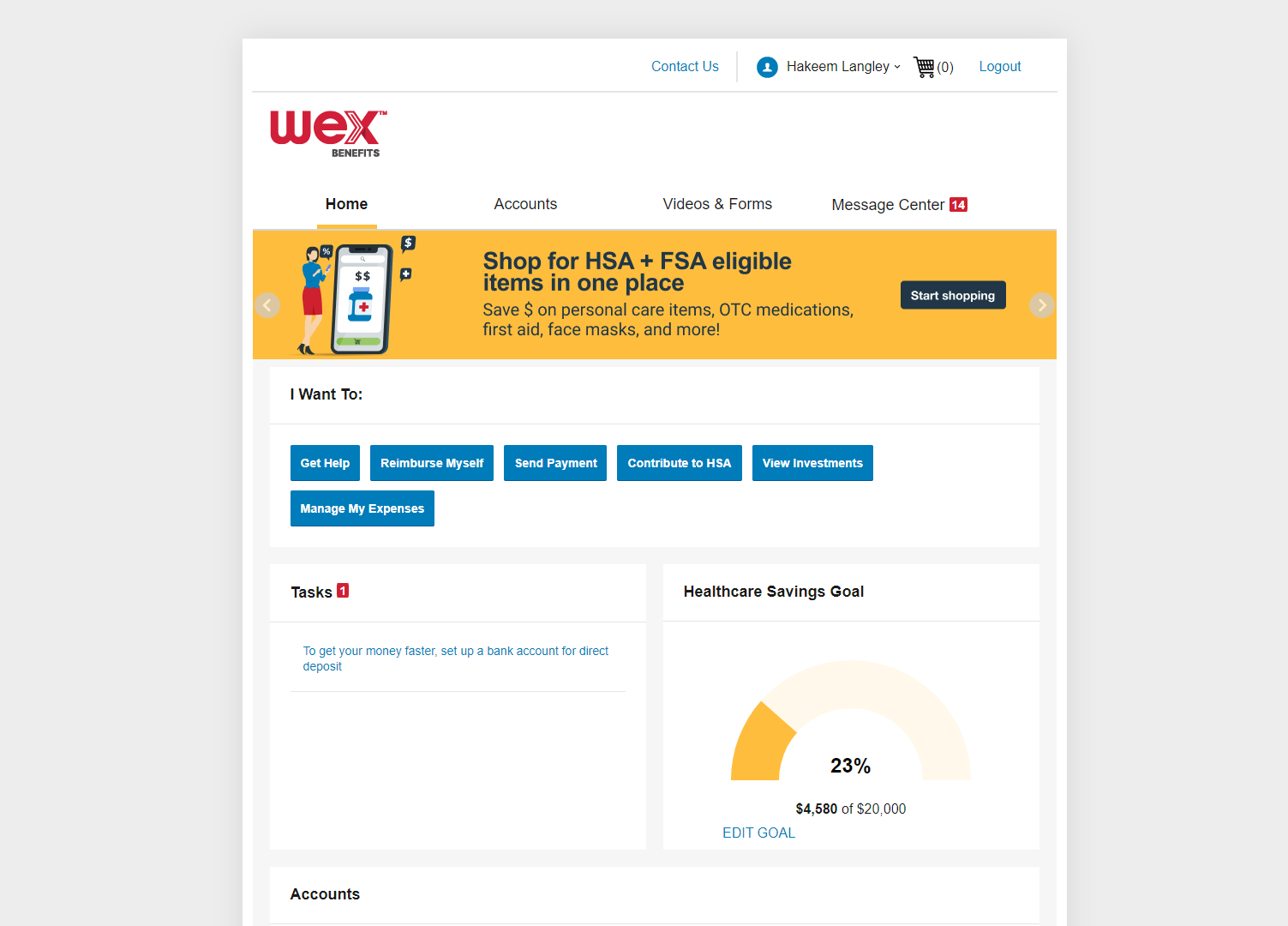 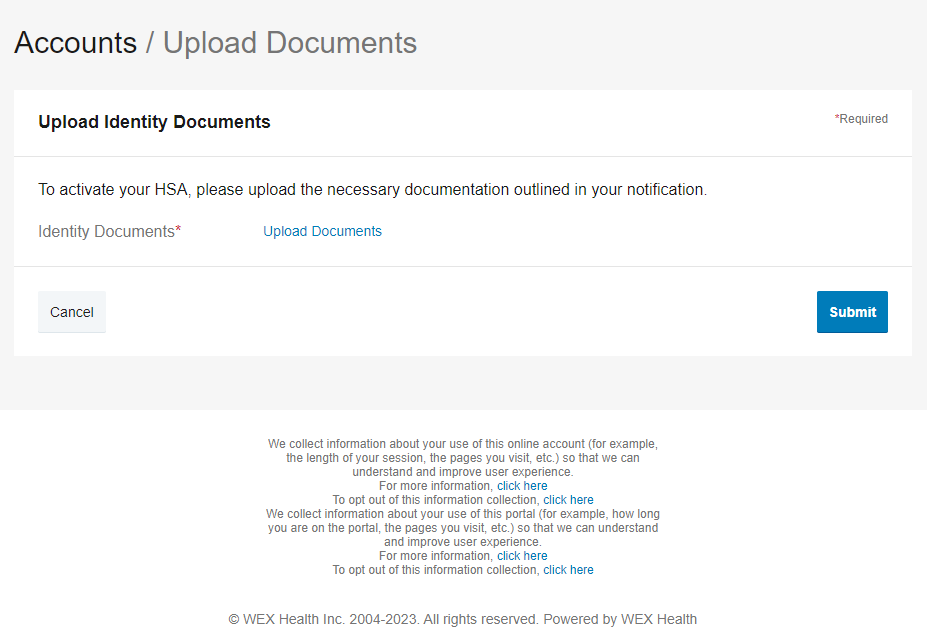 ! 1 receipt(s) needed to approve your claims
! 1 receipt(s) needed to approve your claims
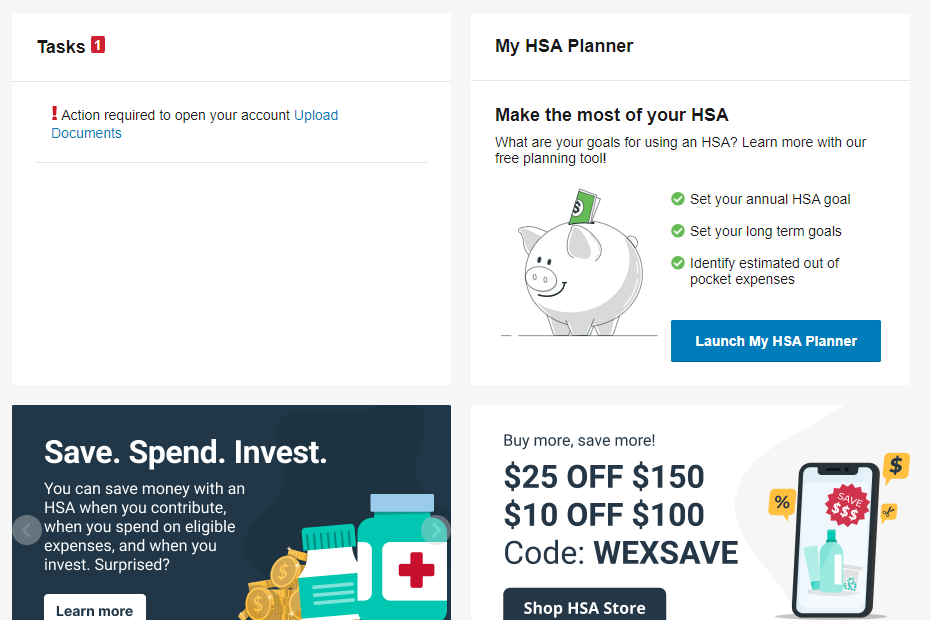 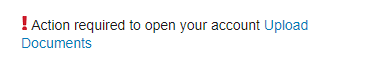 ! 1 receipt(s) needed to approve your claims
! 1 receipt(s) needed to approve your claims
[Speaker Notes: This will route you to a page to upload your needed documentation.  

Select “Upload Documents.”]
Upload documentation in your online account
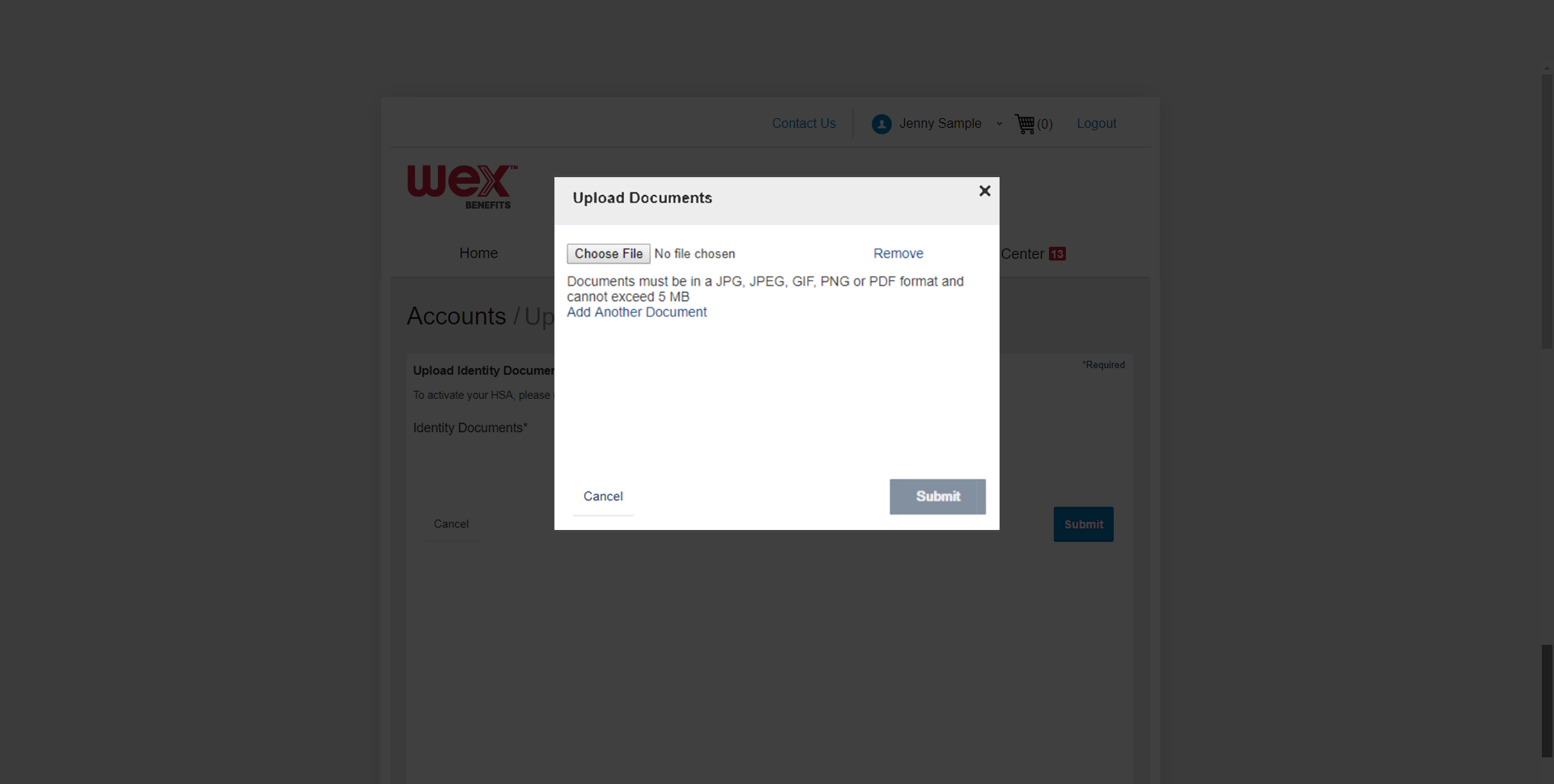 [Speaker Notes: A window will appear for you to upload your document. 

Select “Choose File.”]
Upload documentation in your online account
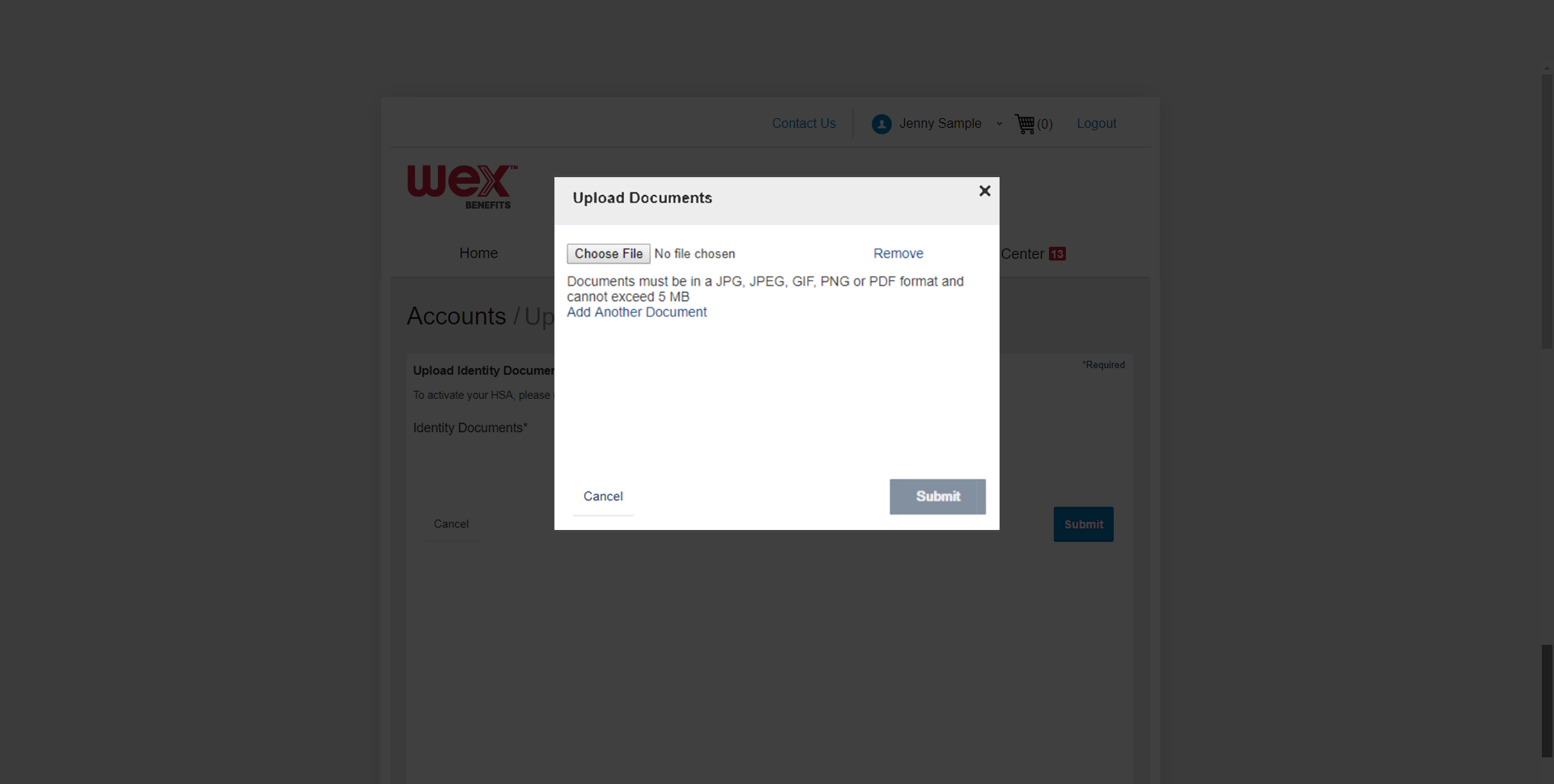 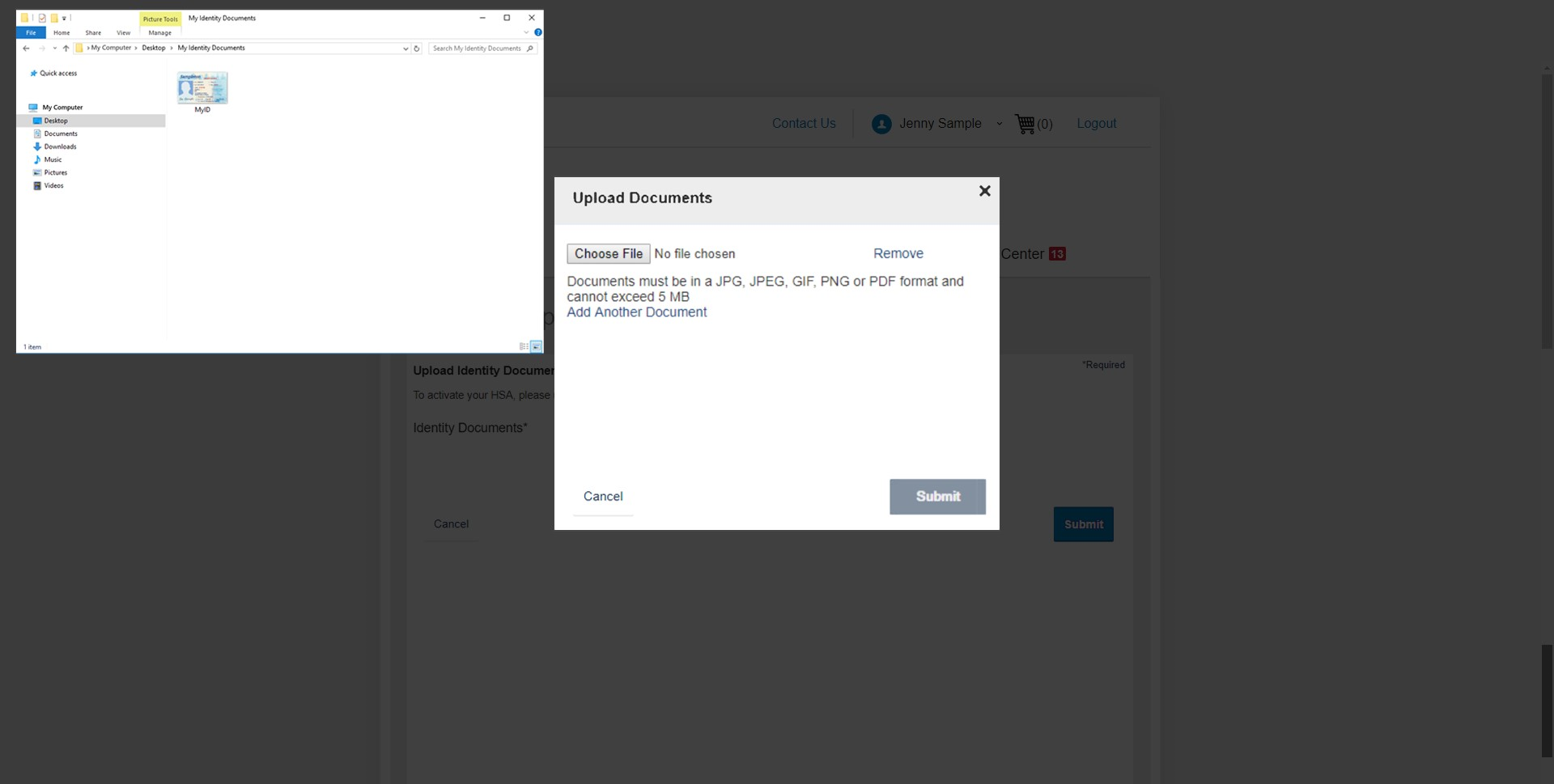 [Speaker Notes: Then, select the documentation you wish to upload.]
Upload documentation in your online account
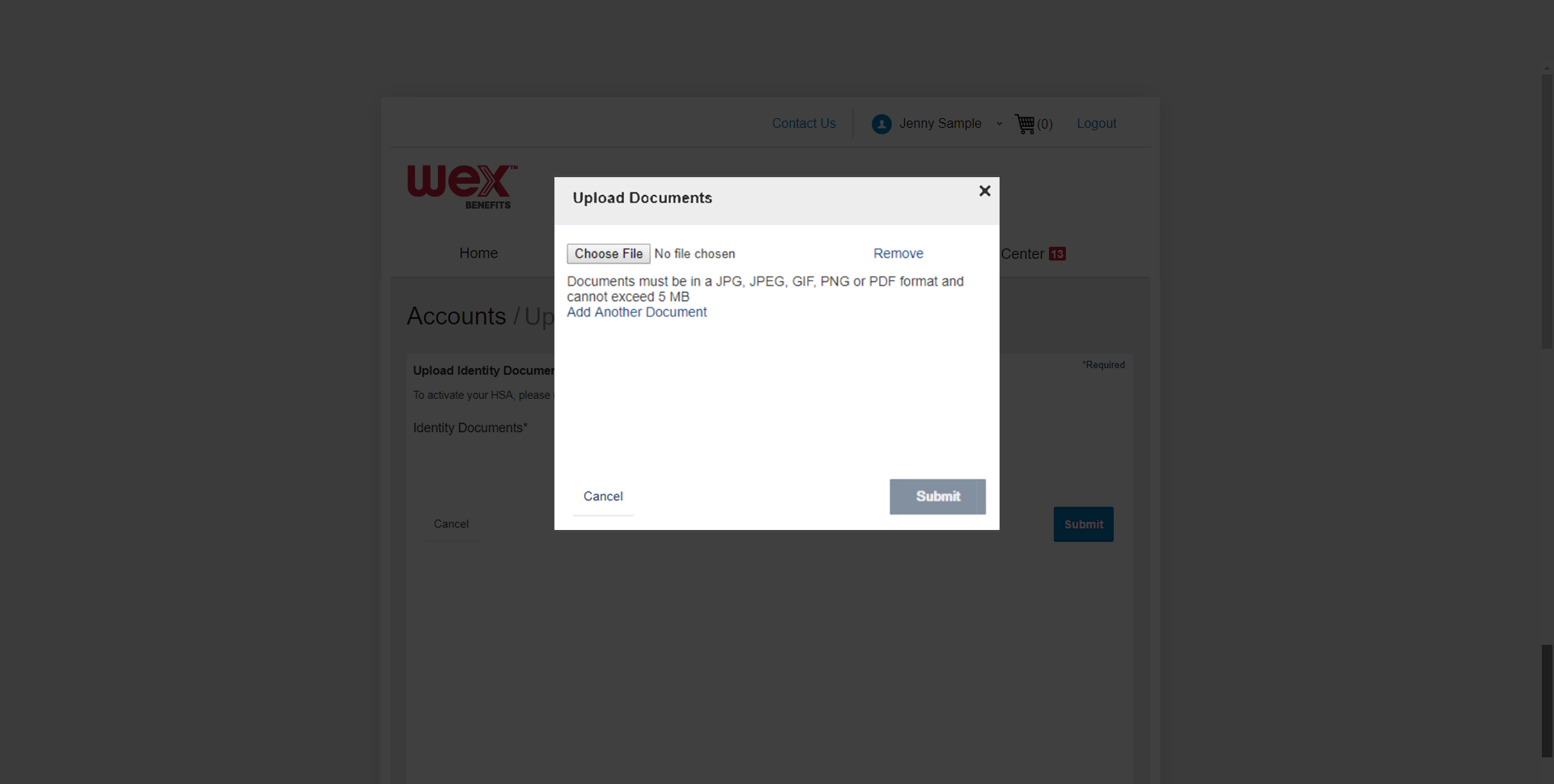 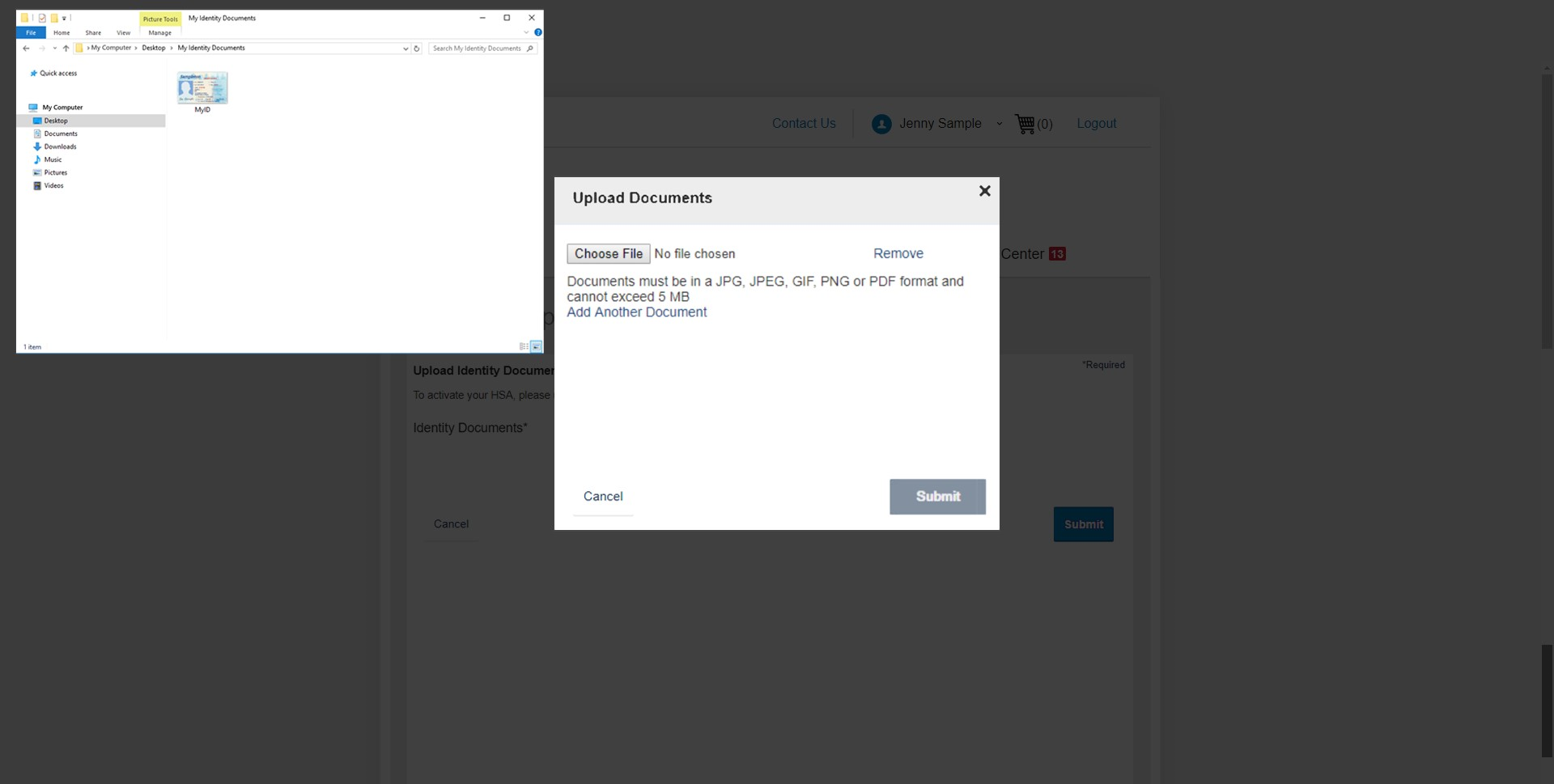 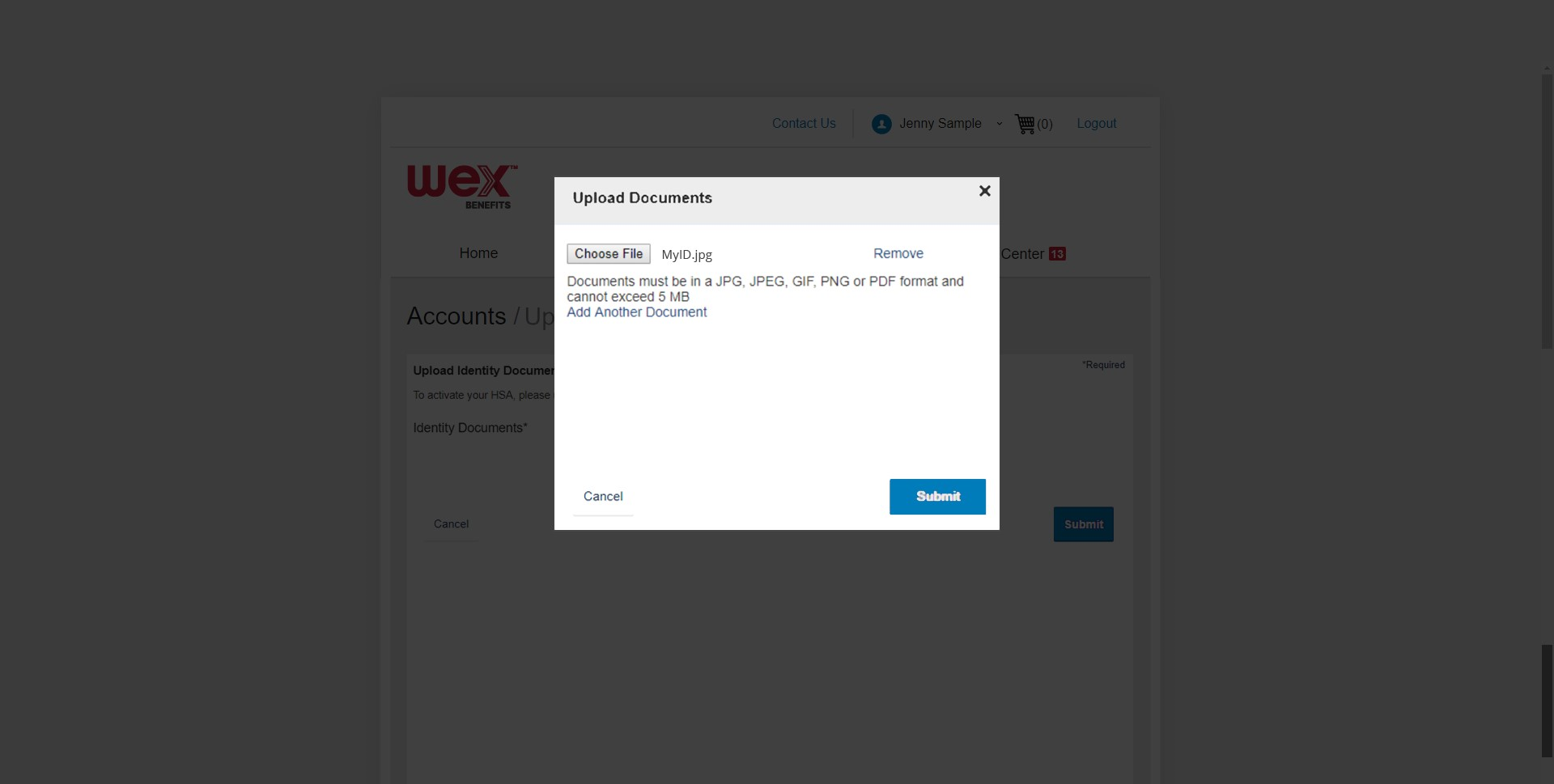 [Speaker Notes: Verify that your document has been added.]
Upload documentation in your online account
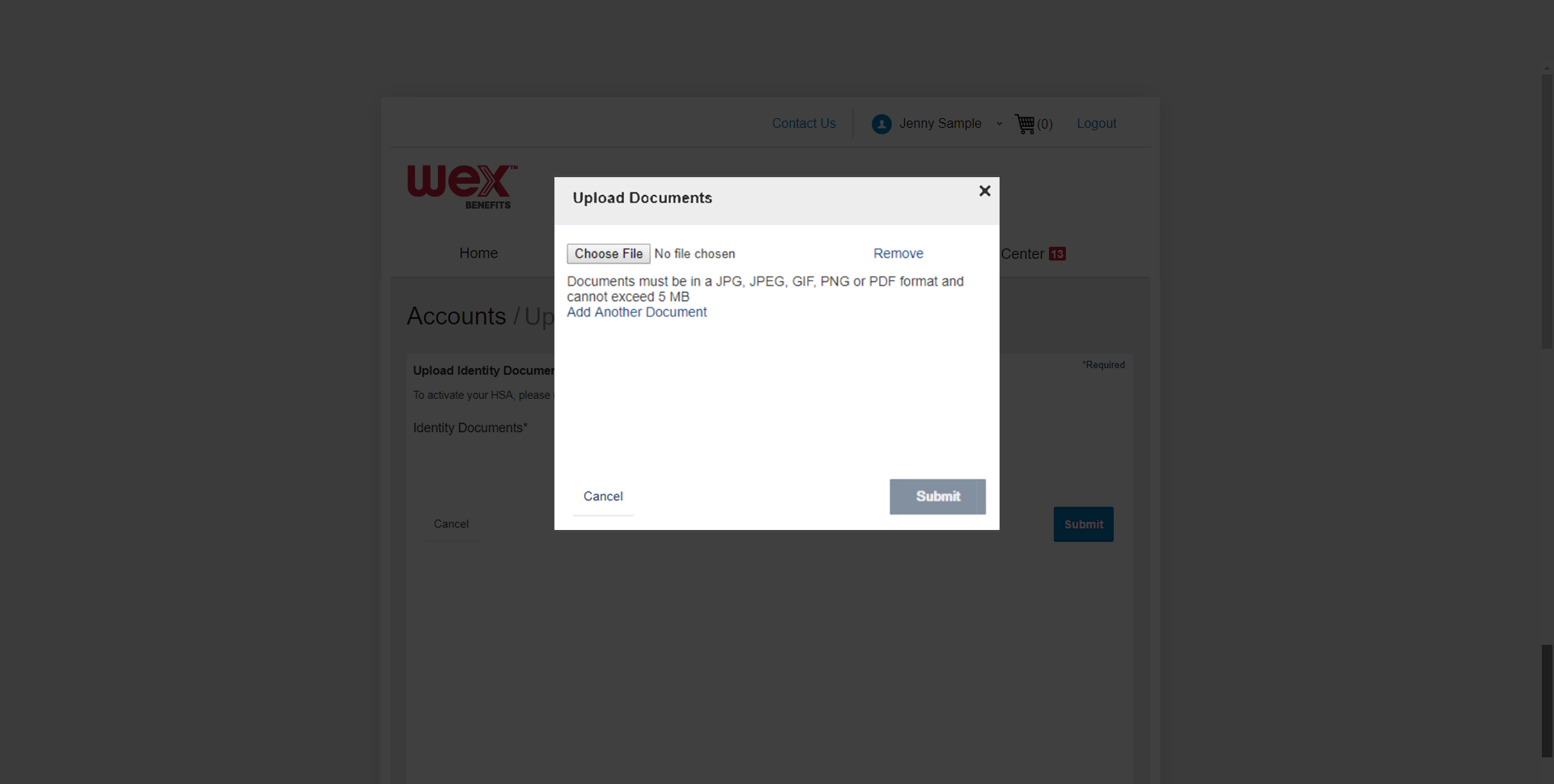 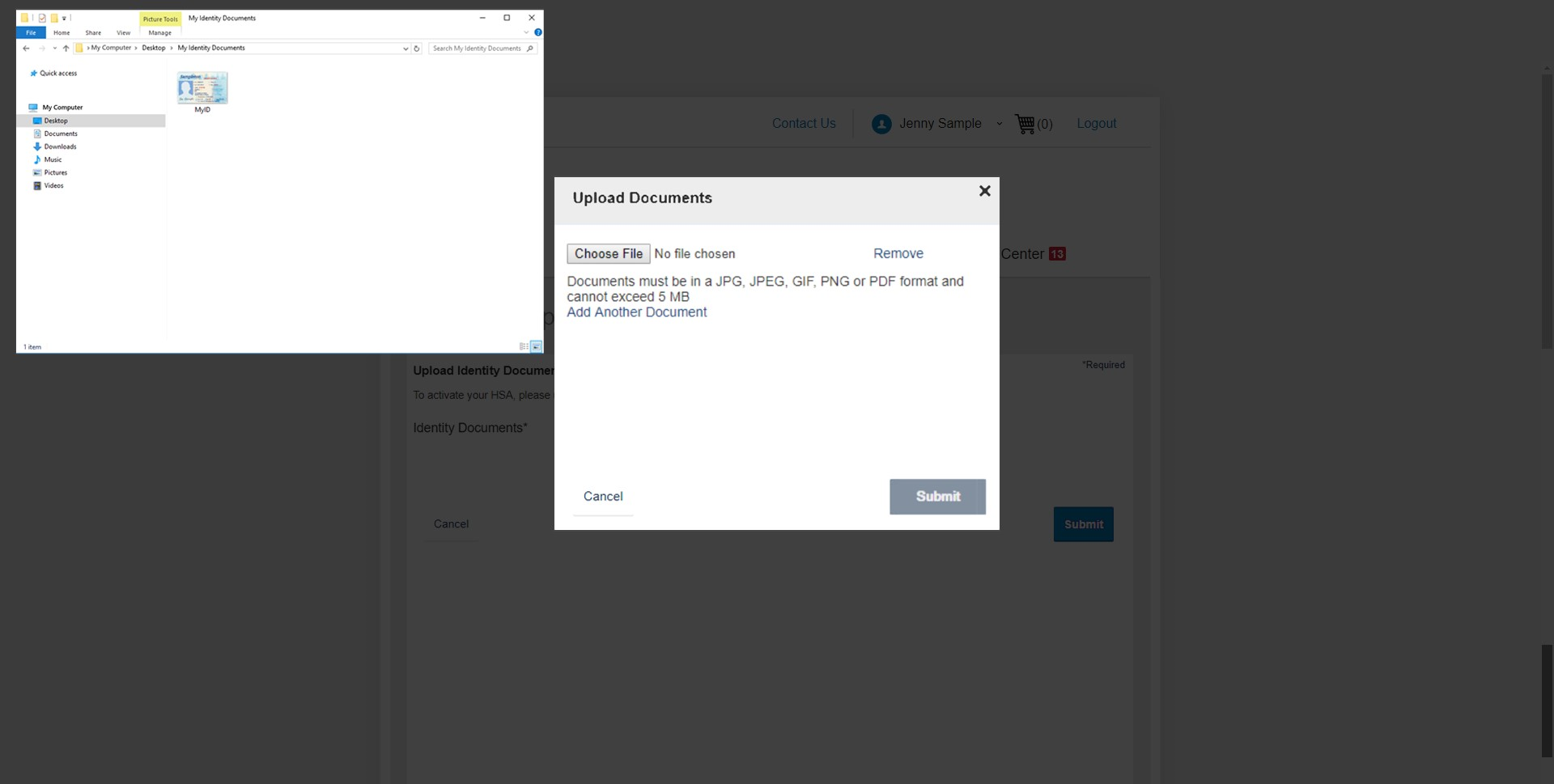 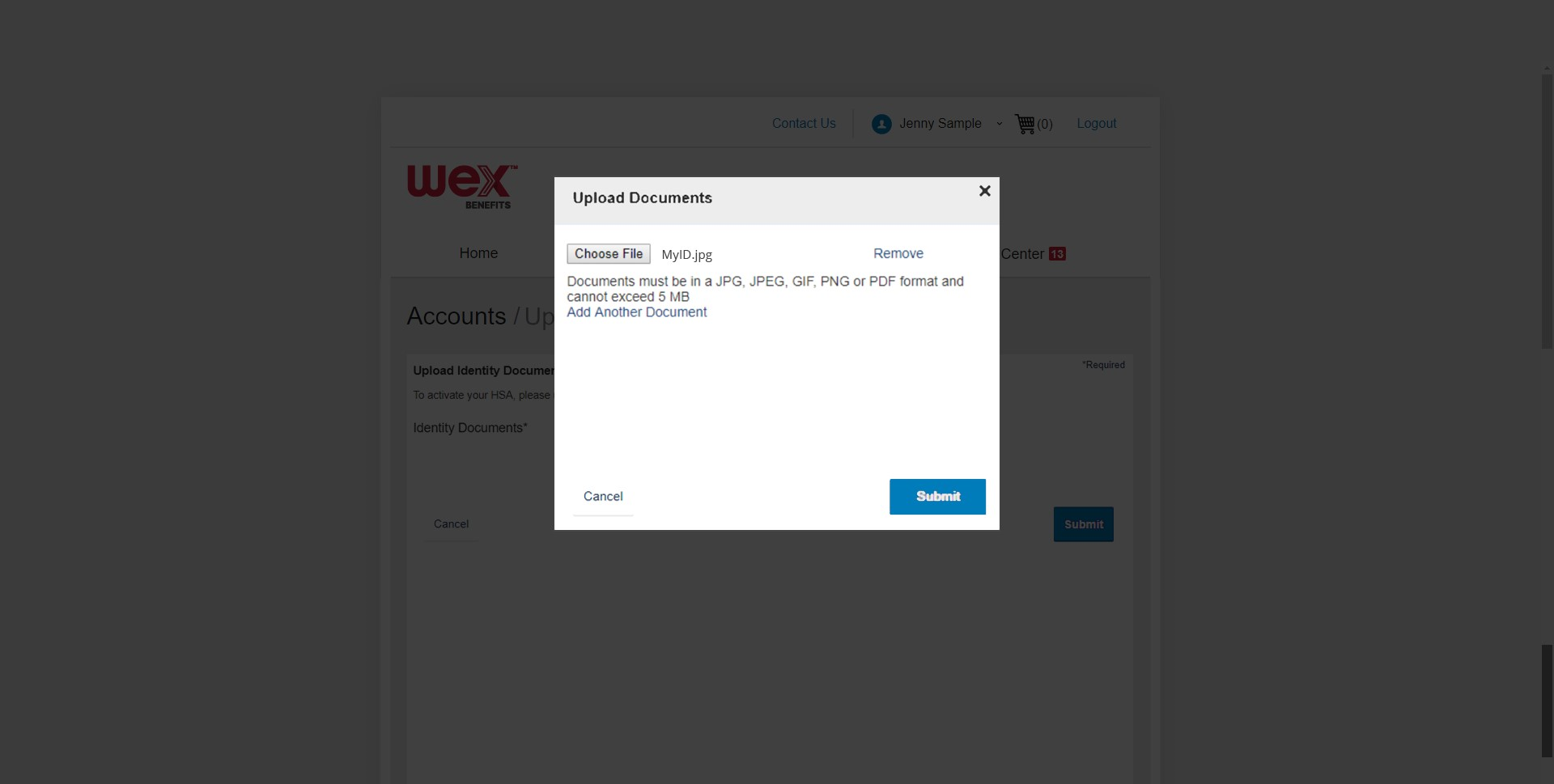 [Speaker Notes: Once your documentation is fully uploaded, select “Submit.”]
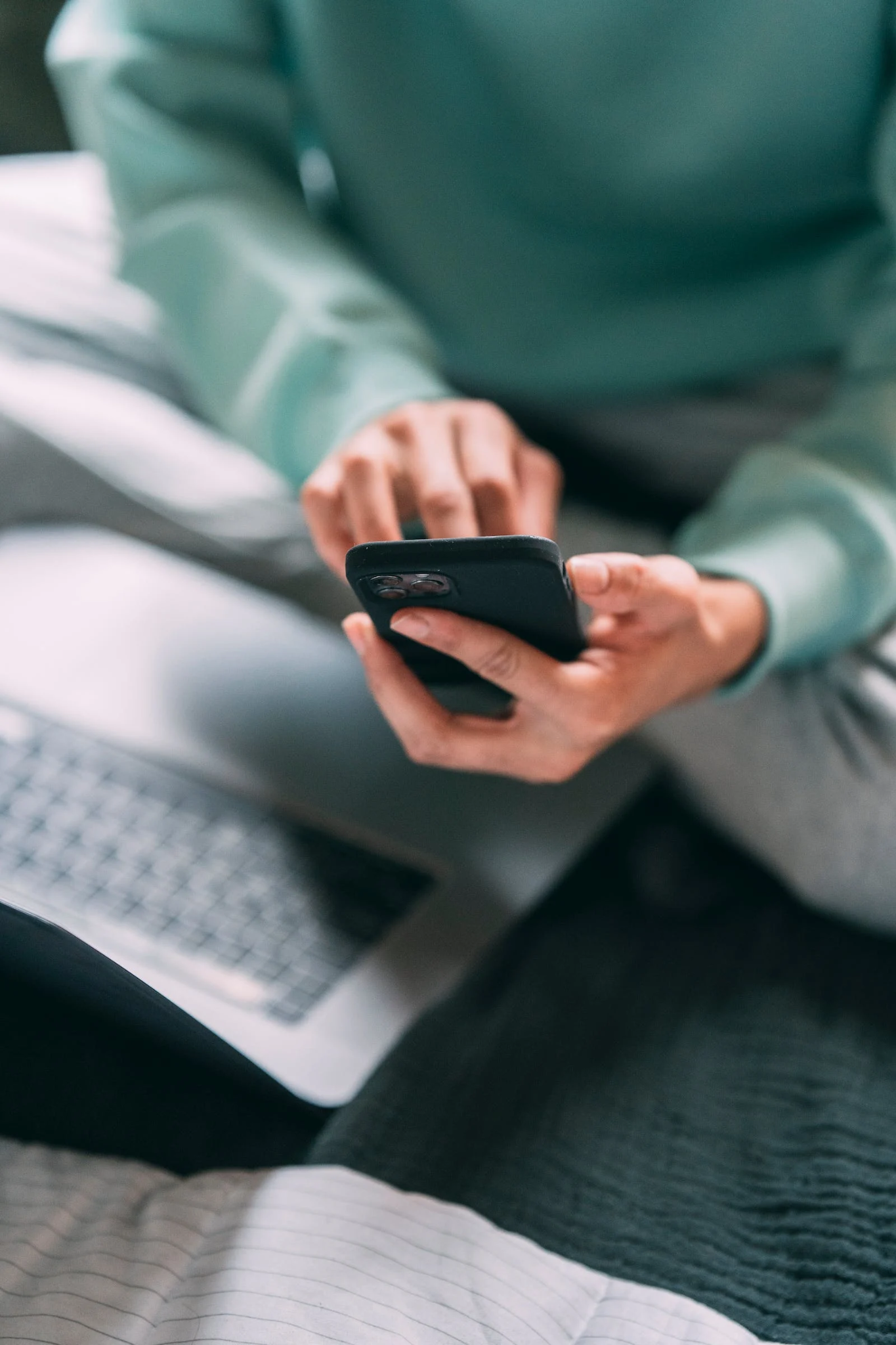 How to upload documents to validate a blocked HSA in the WEX benefits mobile app
Proprietary & Confidential
‹#›
[Speaker Notes: Now what about uploading documentation to validate a blocked HSA in the WEX benefits mobile app?]
How to accept terms and conditions in the benefits mobile app
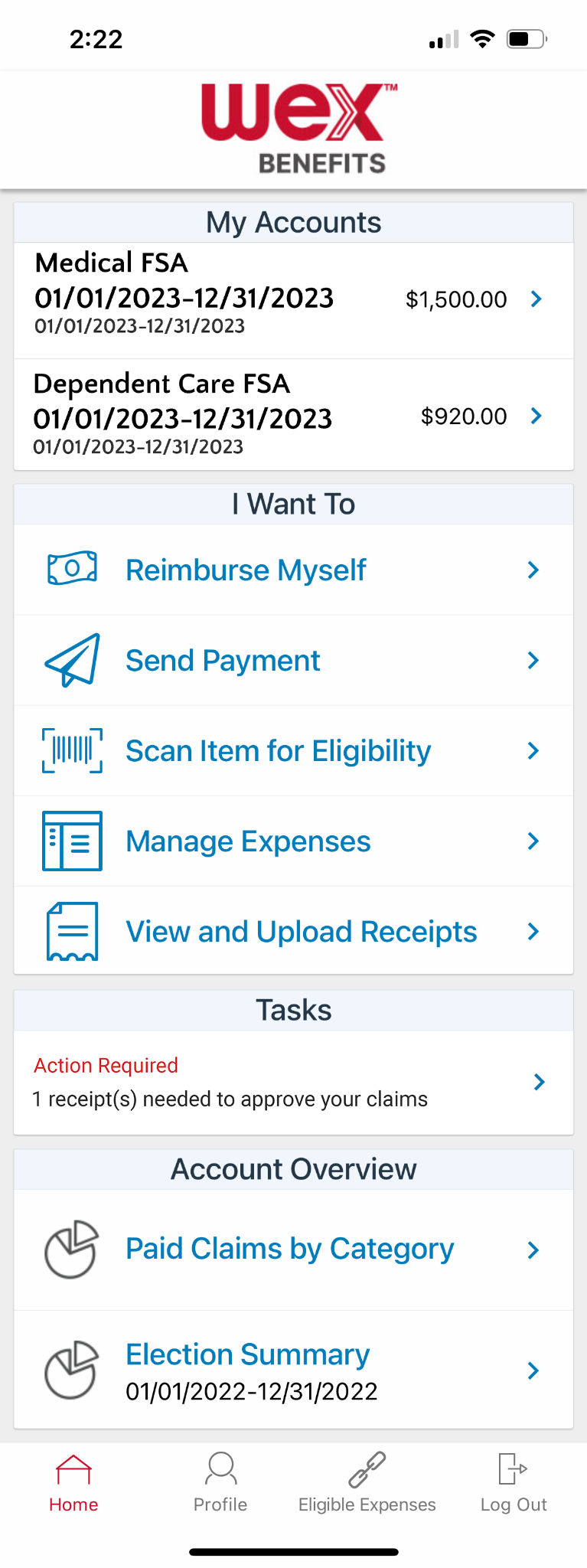 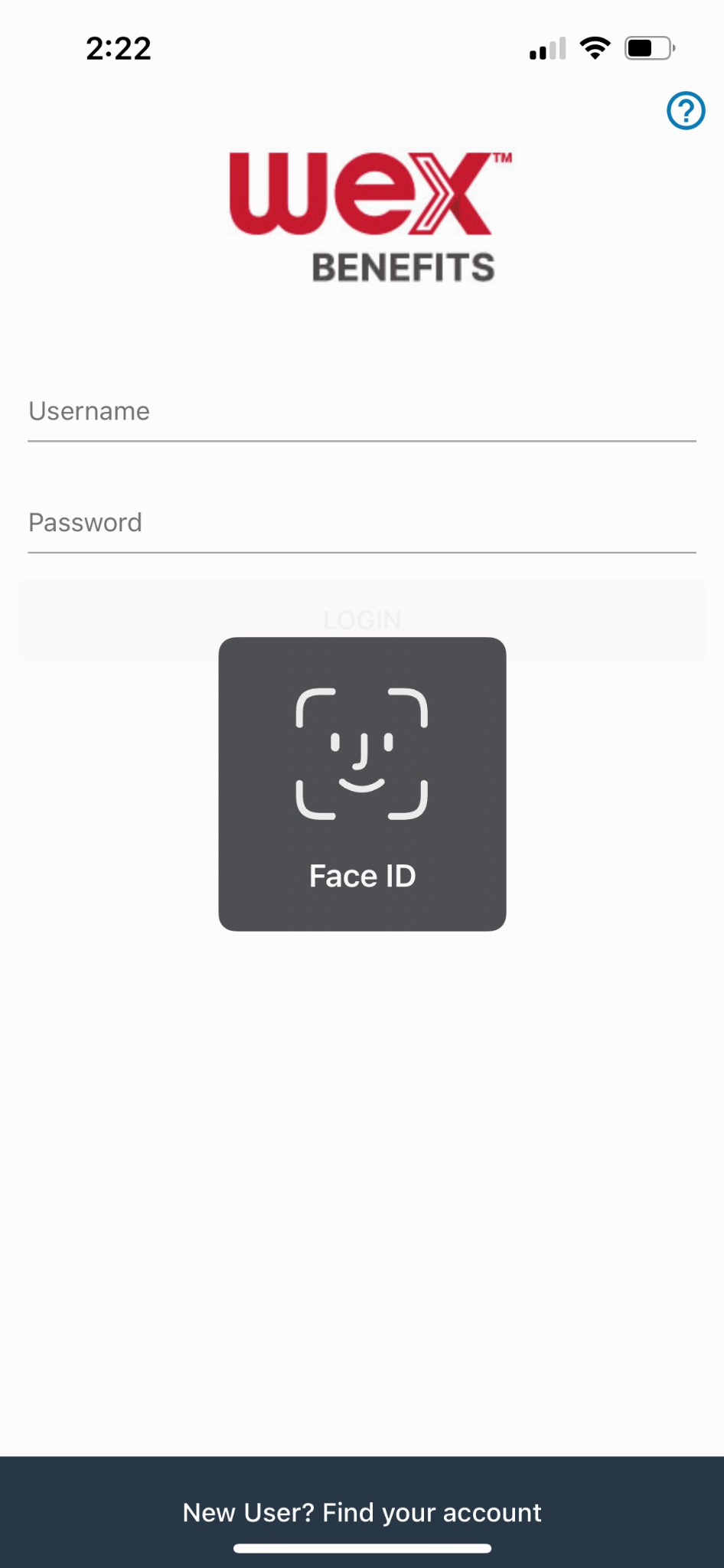 Log into the mobile app
1
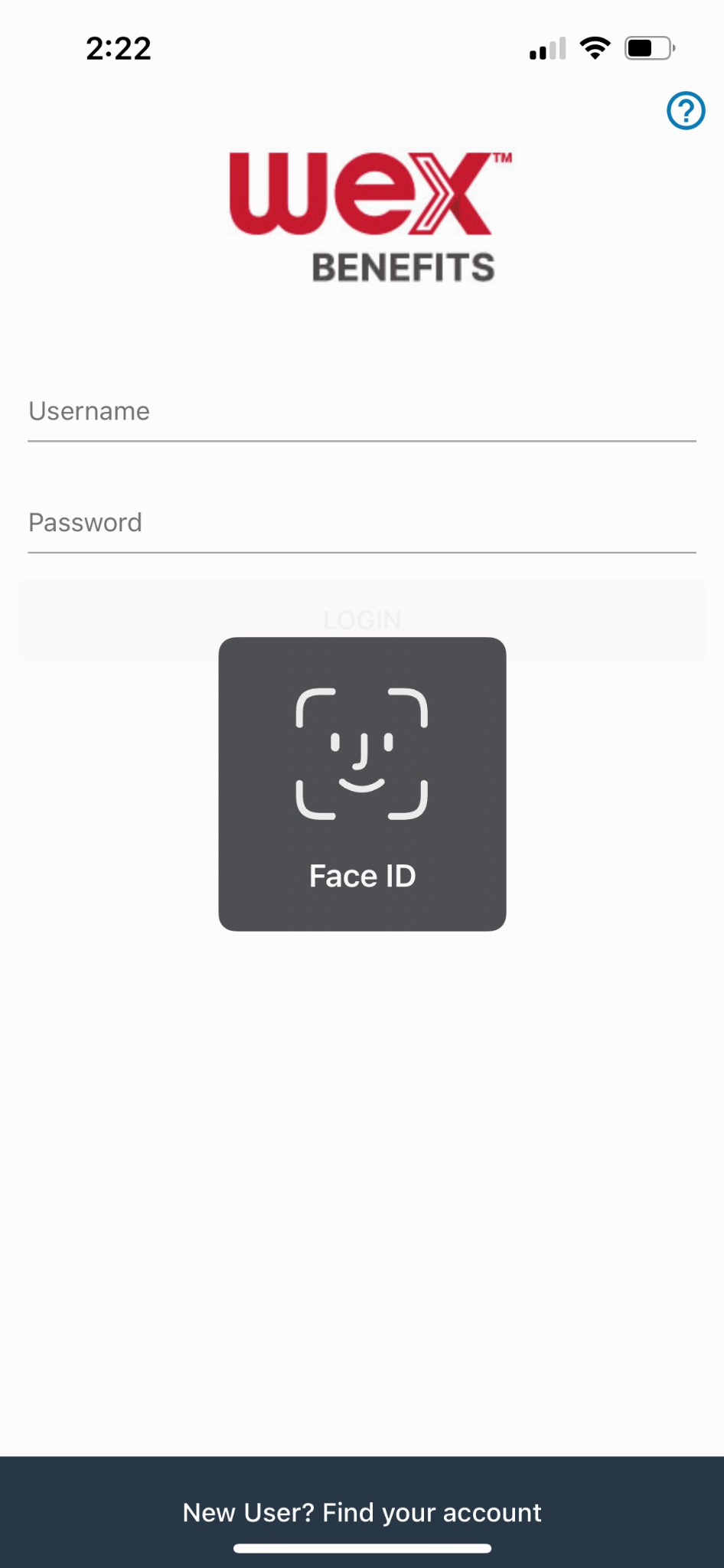 [Speaker Notes: To validate an HSA in the benefits mobile app, you’ll first need to log in.]
How to upload documents in the benefits mobile app
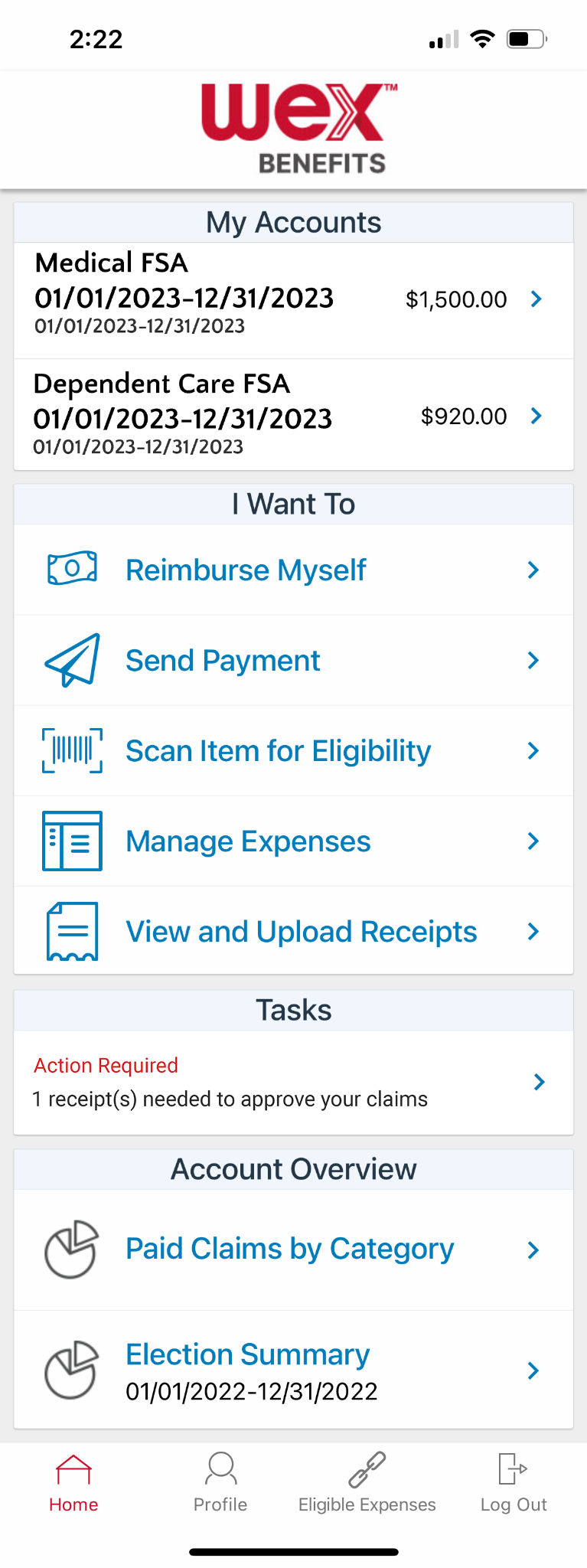 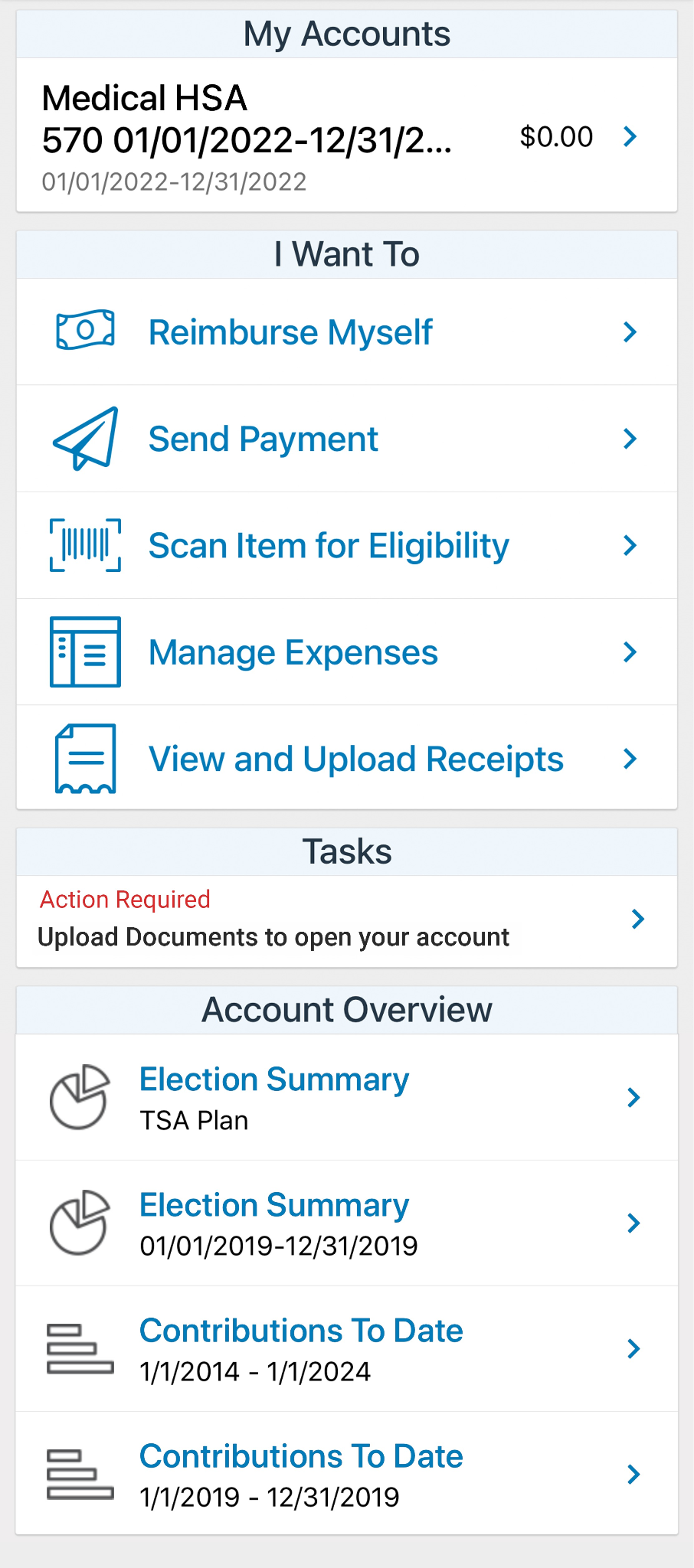 In the Tasks section, select “Upload Documents to open your account”
2
[Speaker Notes: Scroll down to the “Tasks” section, and  “Upload Documents to open your account”.]
How to upload documents in the benefits mobile app
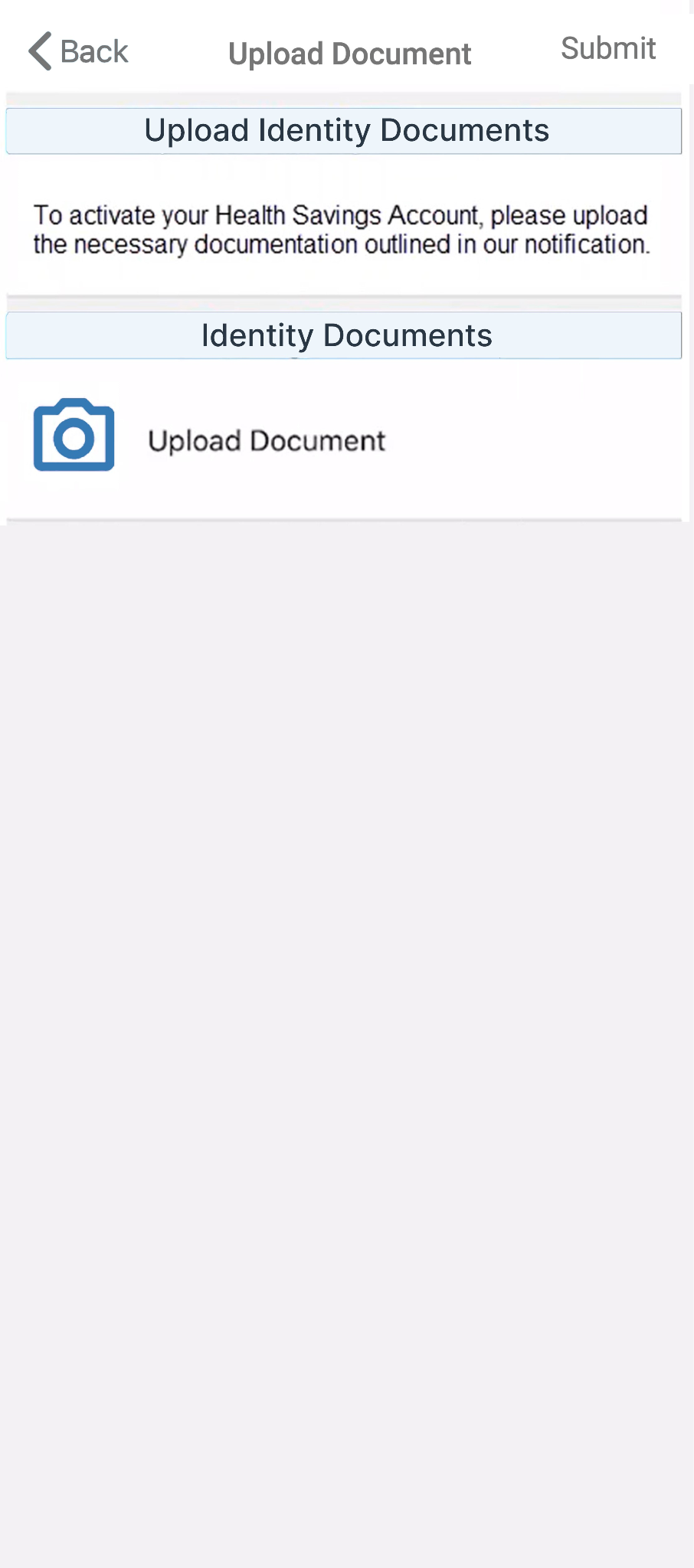 Select the “Upload Document”
3
[Speaker Notes: Select, “Upload Document”]
How to upload documents in the benefits mobile app
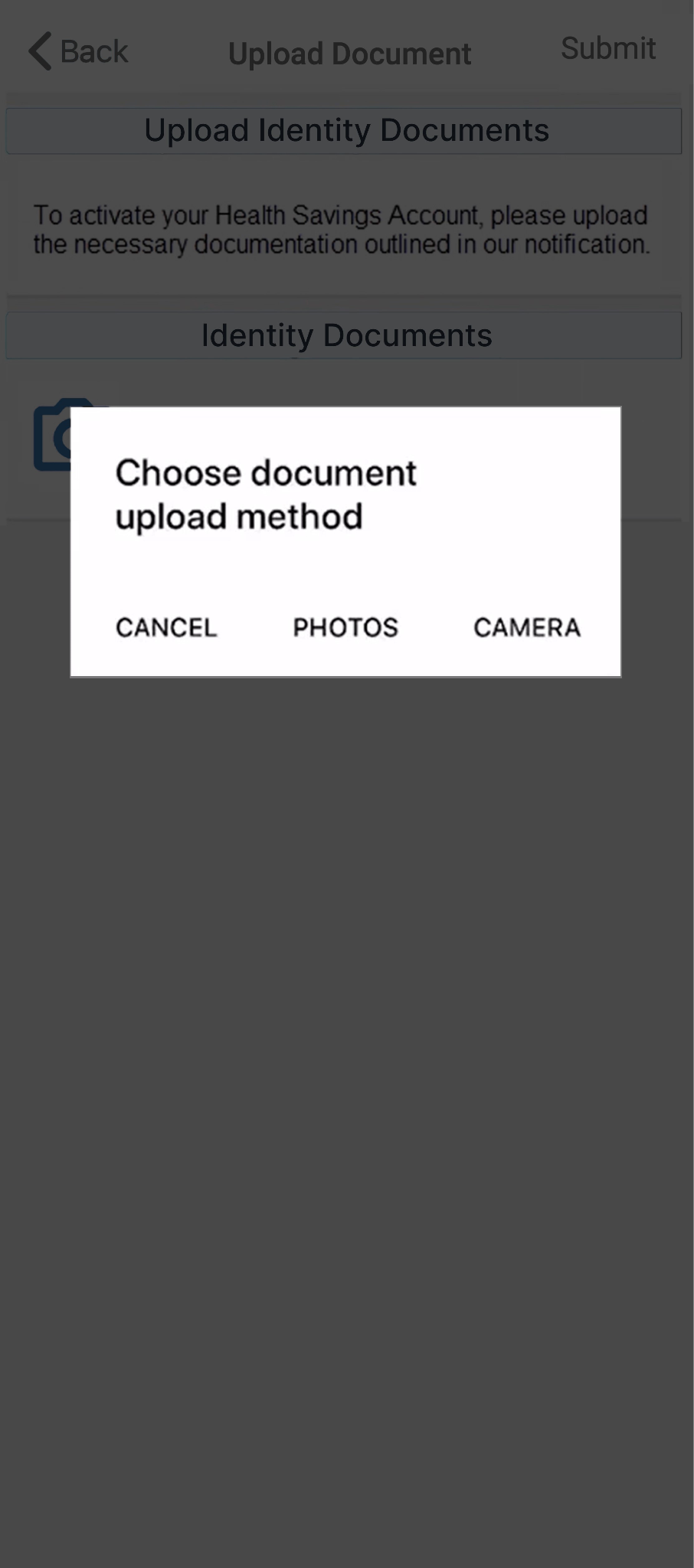 Select documentation upload method
4
Take a photo 
Upload existing photo
[Speaker Notes: This will pull up a window for you to upload your identity verification documentation. You may either take a photo or select an existing photo from your mobile device.]
How to upload documents in the benefits mobile app
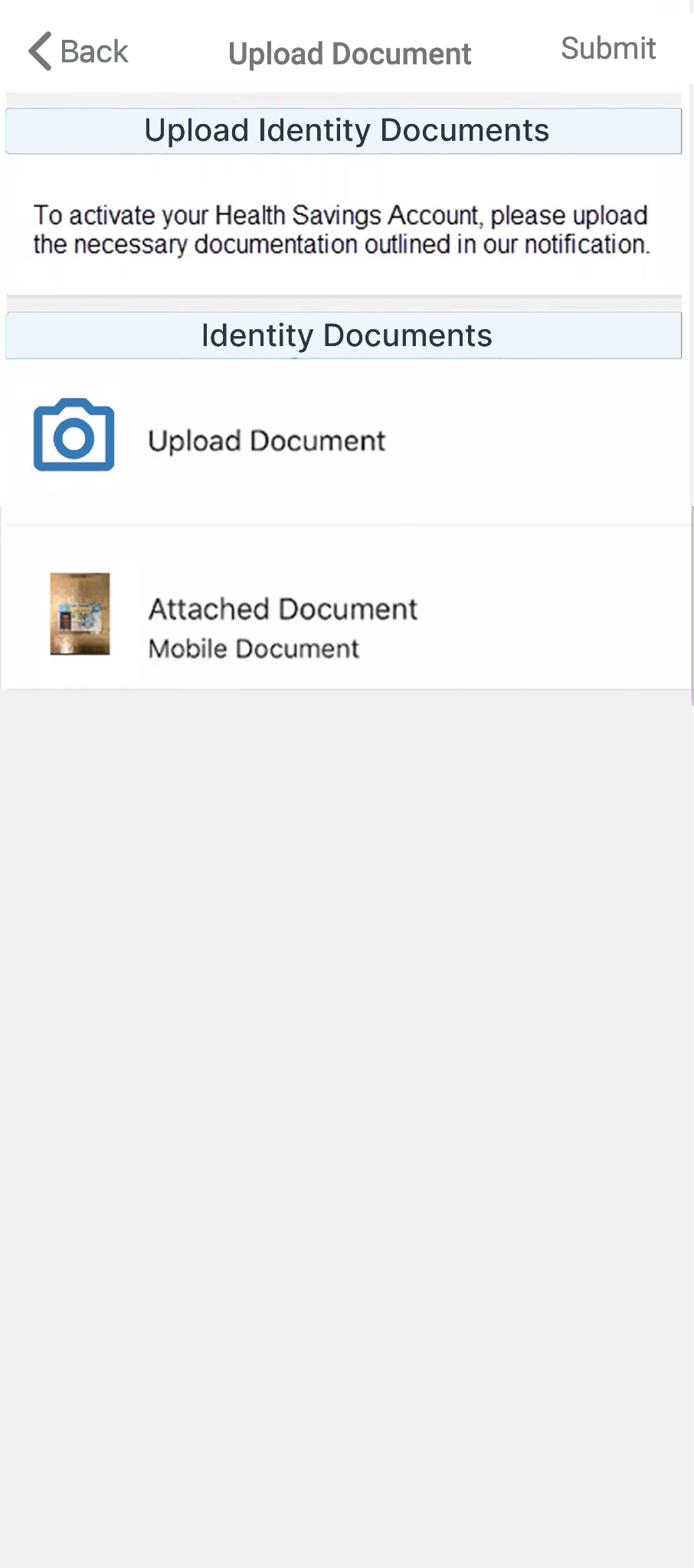 Select receipt upload method
5
Take a photo 
Upload existing photo
[Speaker Notes: Once you’ve uploaded your documentation, select “Submit”.]
How to upload documents in the benefits mobile app
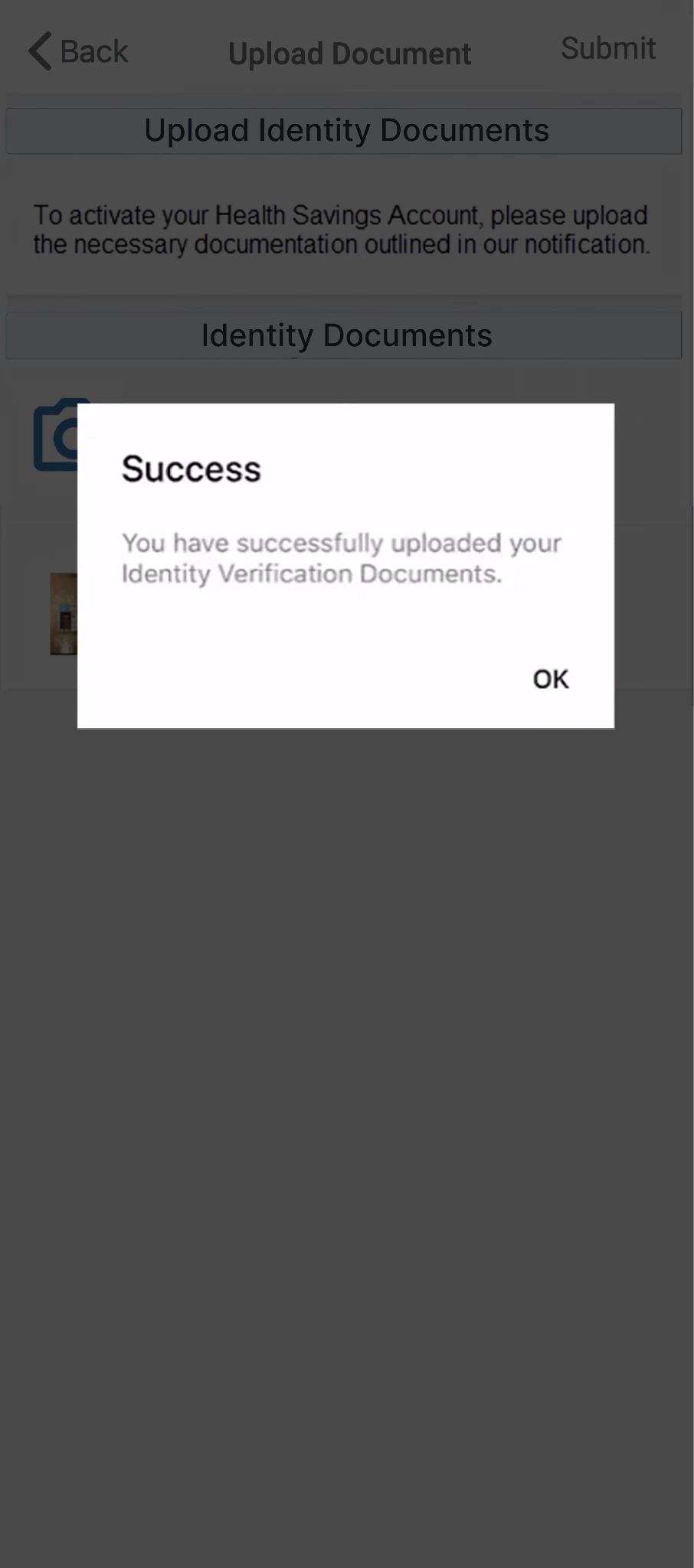 You’ll receive a confirmation message
6
[Speaker Notes: You’ll receive a confirmation once your documentation has been successfully submitted. Please allow 3-5 business days for processing, and will be notified if additional documentation is needed.]
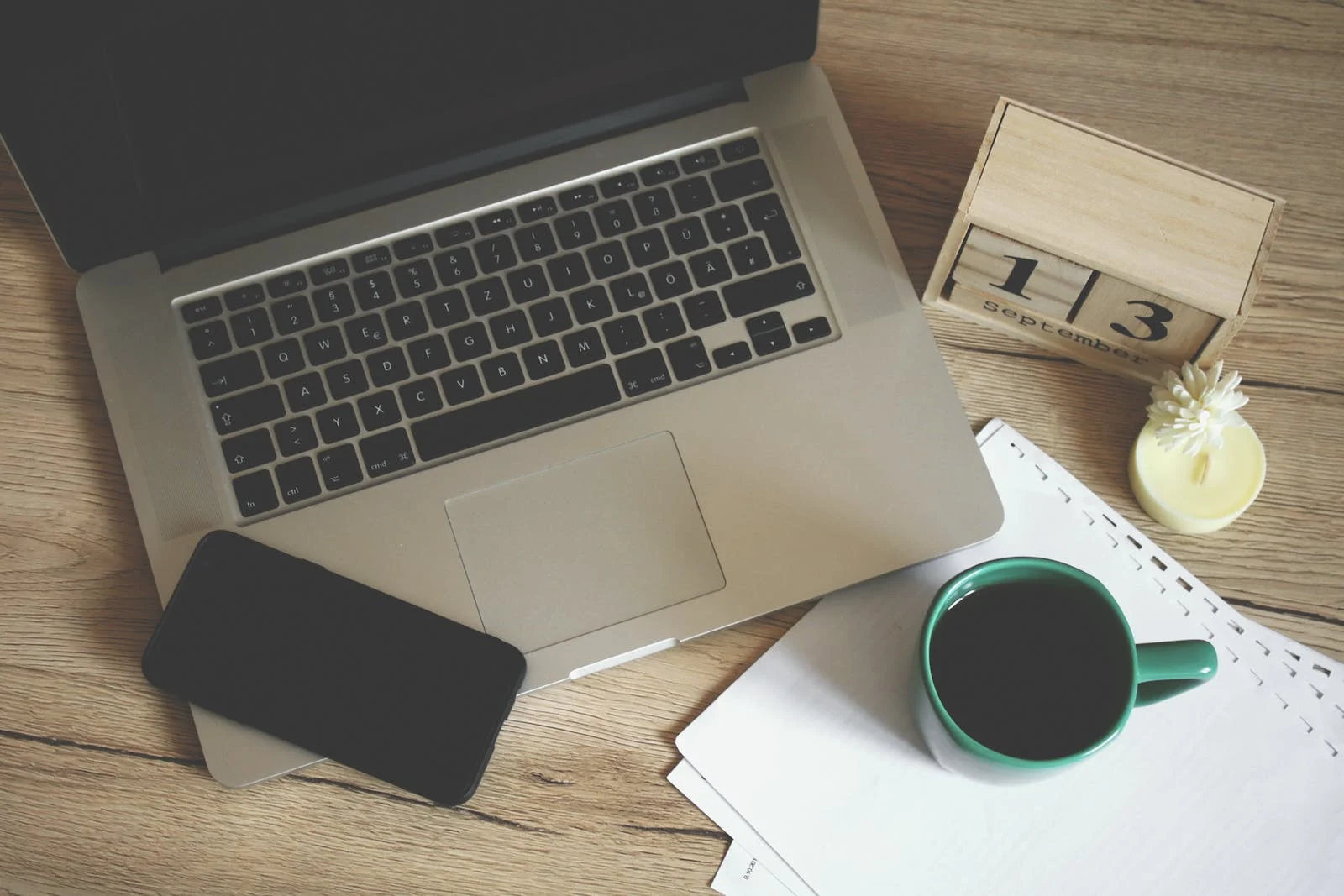 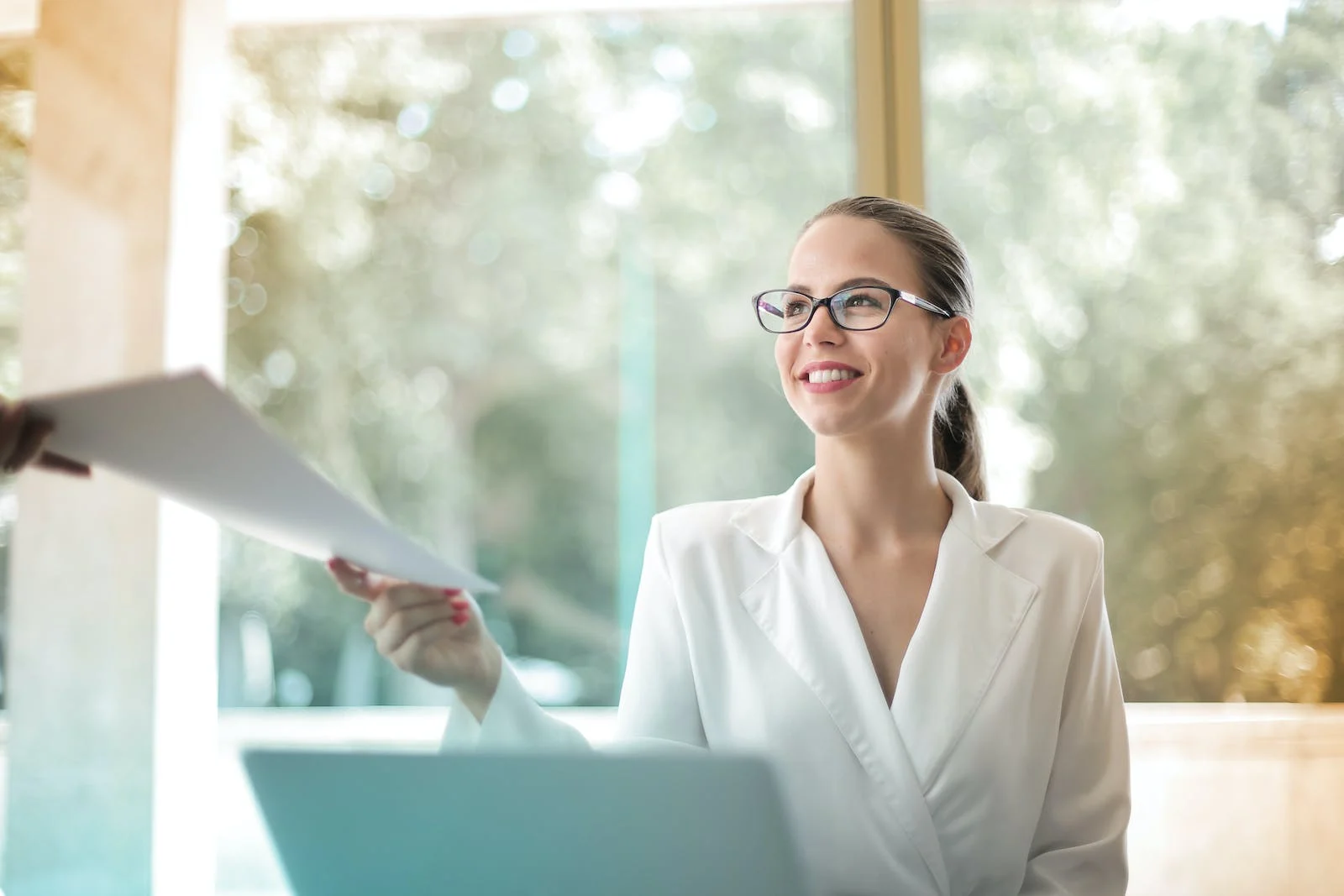 How to accept terms and conditions in your HSA
Proprietary & Confidential
[Speaker Notes: Something important to keep in mind is that as a new HSA participant, you must accept the terms and conditions via your online account or WEX benefits mobile app. Failure to do so means you cannot access your HSA funds.]
How to accept terms and conditions in the benefits mobile app
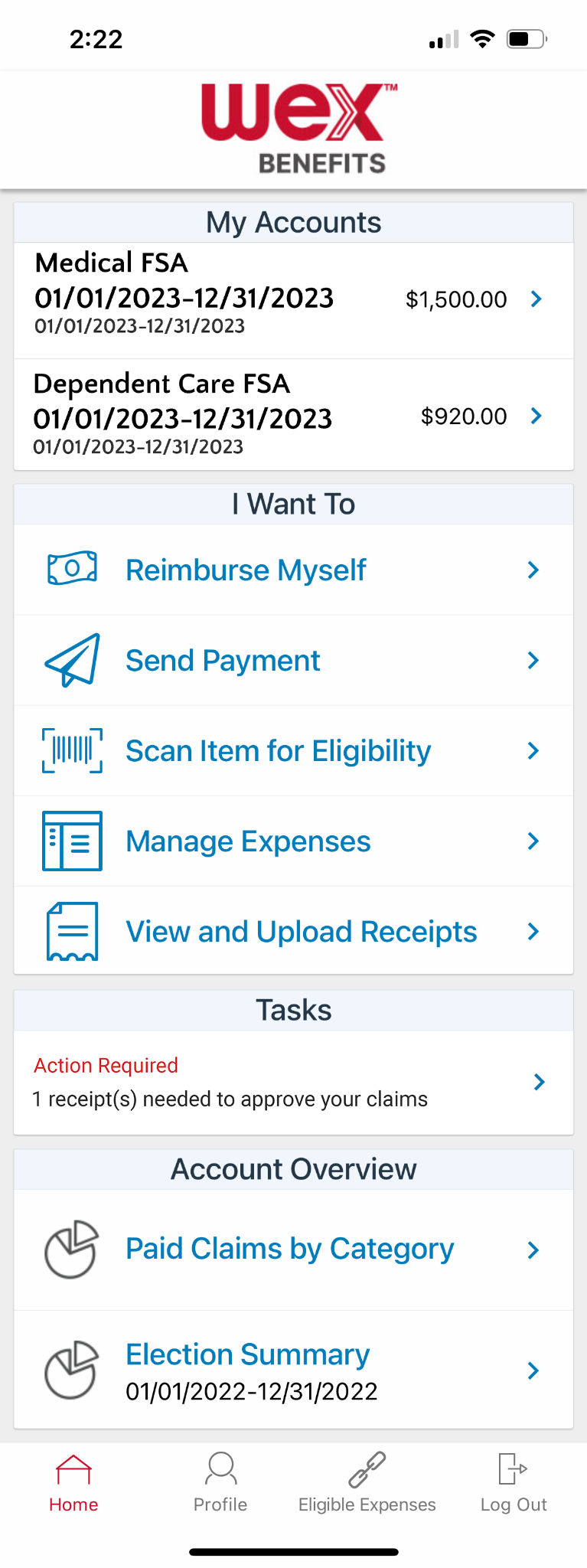 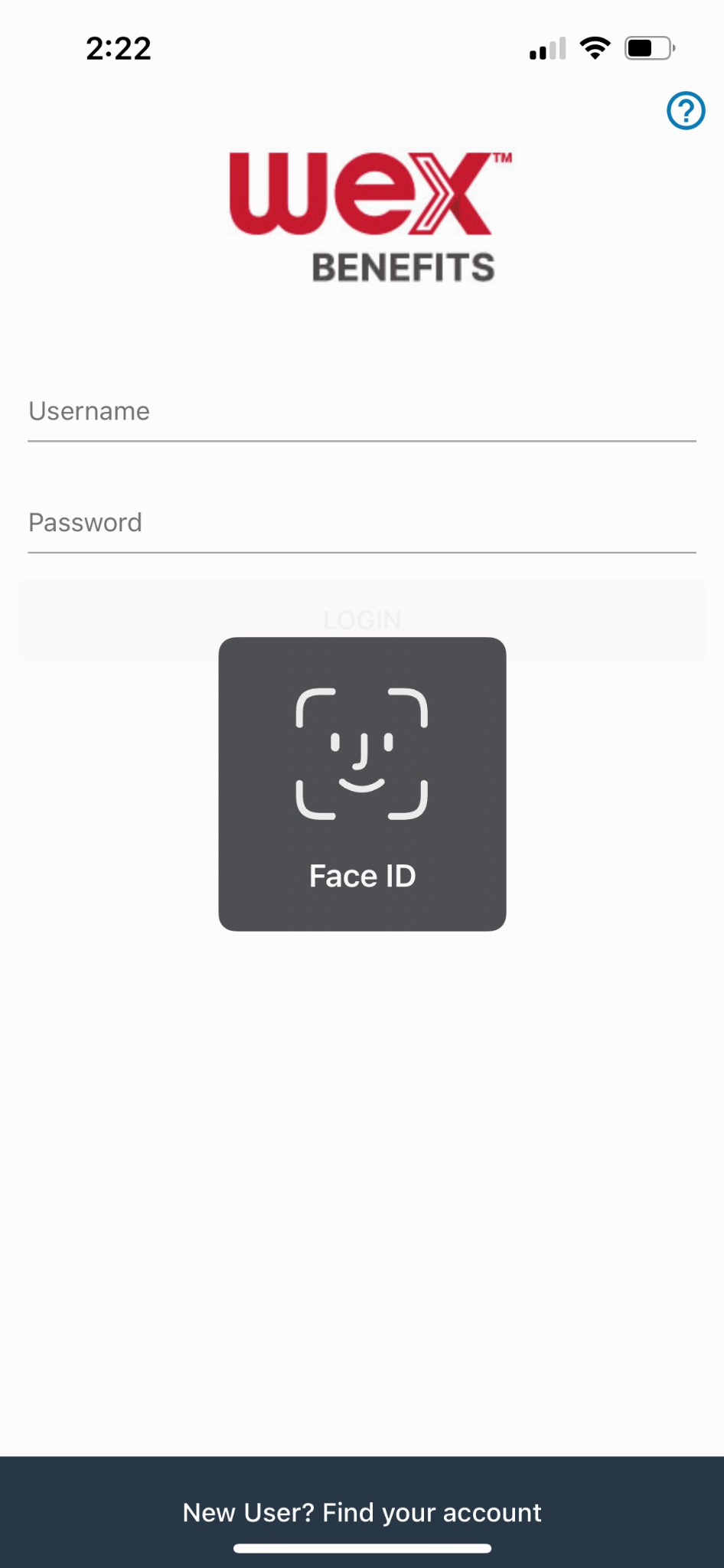 Log into the mobile app
1
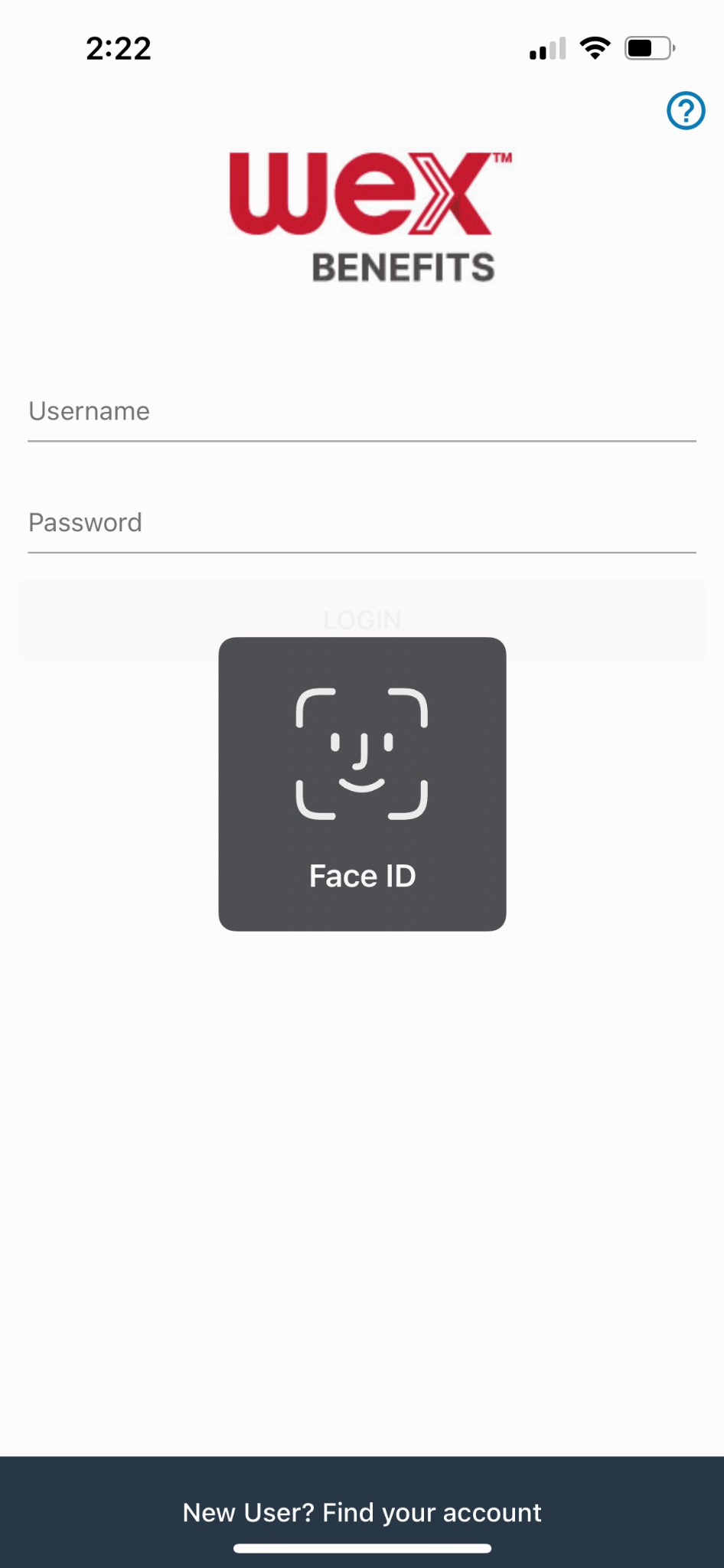 [Speaker Notes: To accept terms and conditions in the mobile app, you’ll need to first log in.]
How to accept terms and conditions in the benefits mobile app
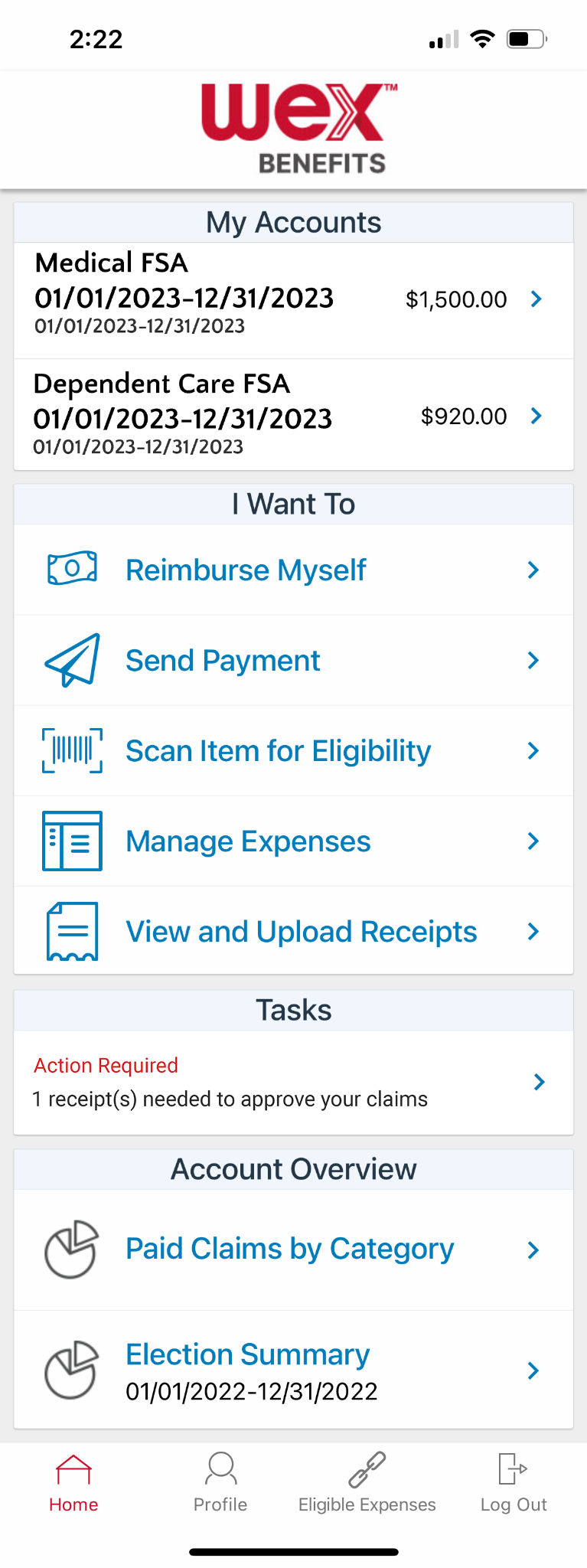 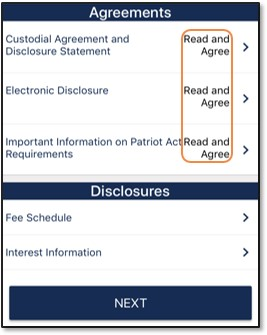 Select the “Read and Agree” link next to each document
2
[Speaker Notes: Upon first login, you will be directed to the HSA agreements page.
Select the Read and Agree link next to each document to open it.]
How to accept terms and conditions in the benefits mobile app
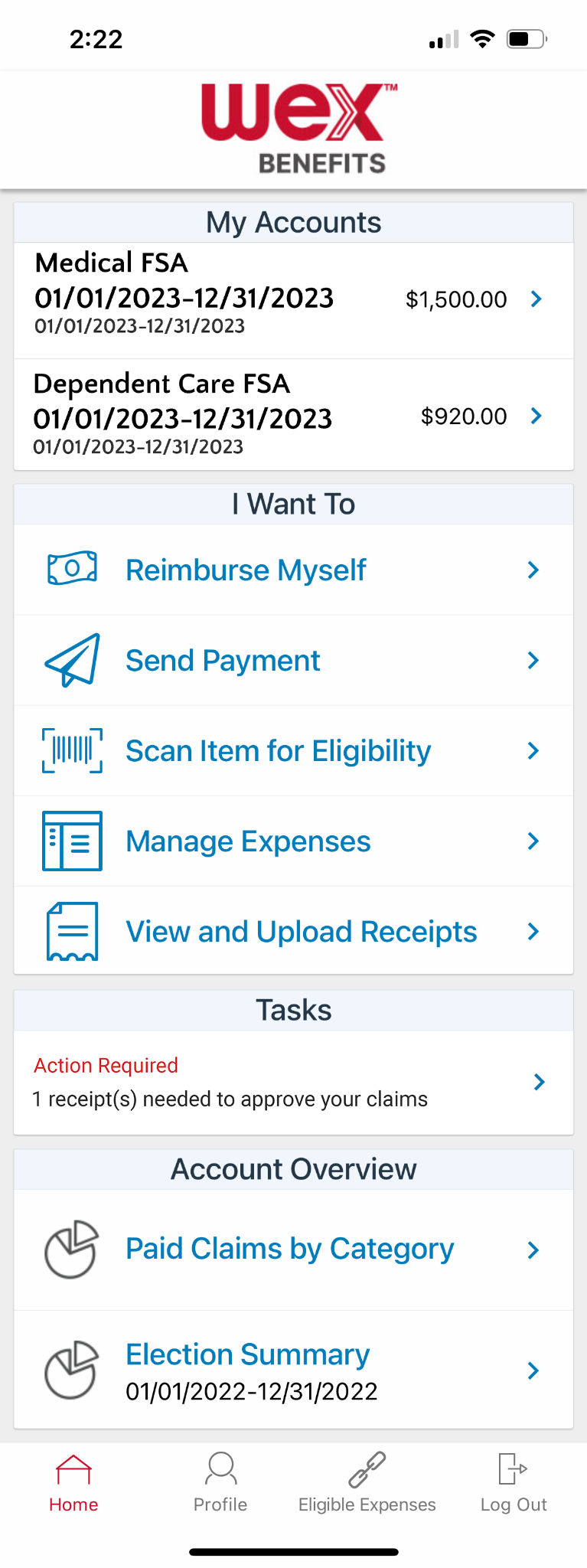 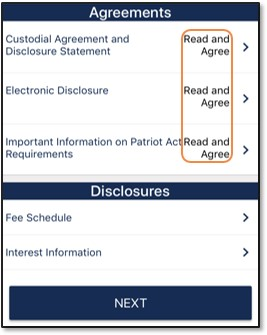 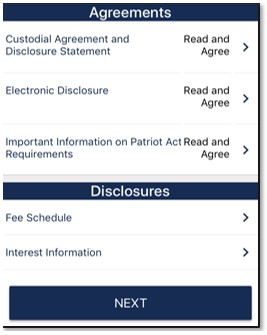 Read to the bottom and select “Submit” or “Next”
3
[Speaker Notes: You’ll need to read all the way to the bottom of each agreement in order to select “Submit” or “Next.”]
How to accept terms and conditions in the benefits mobile app
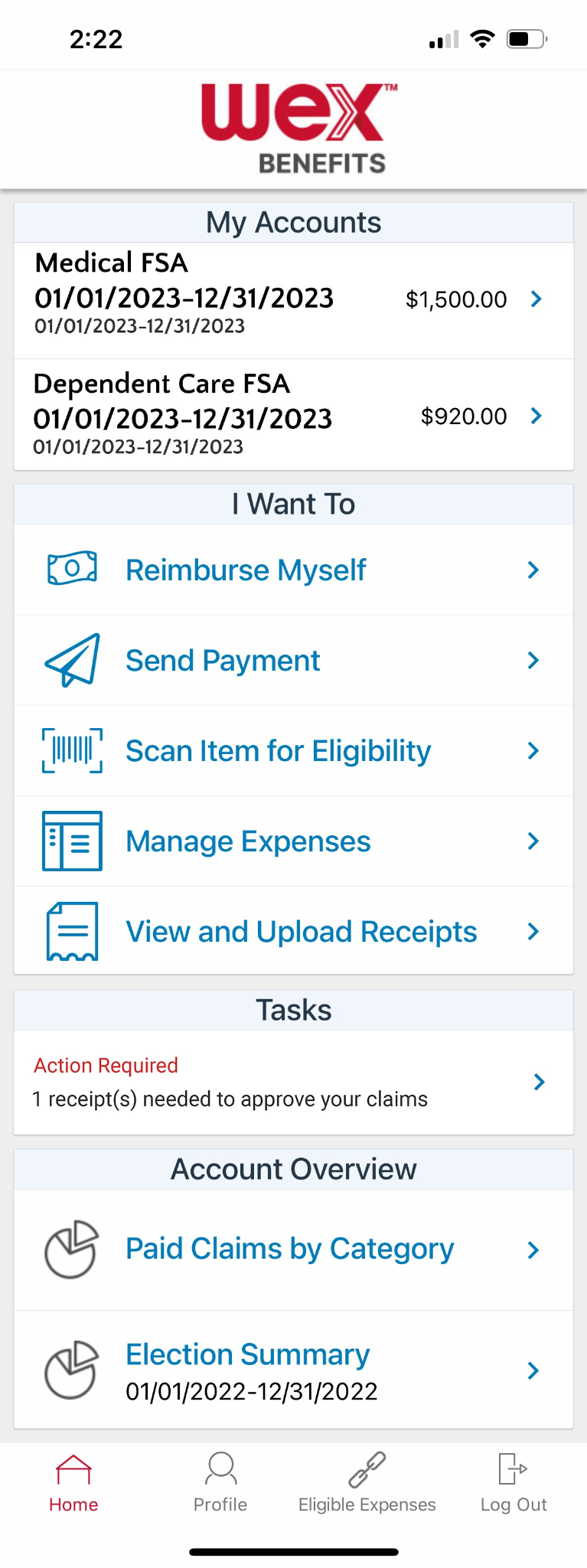 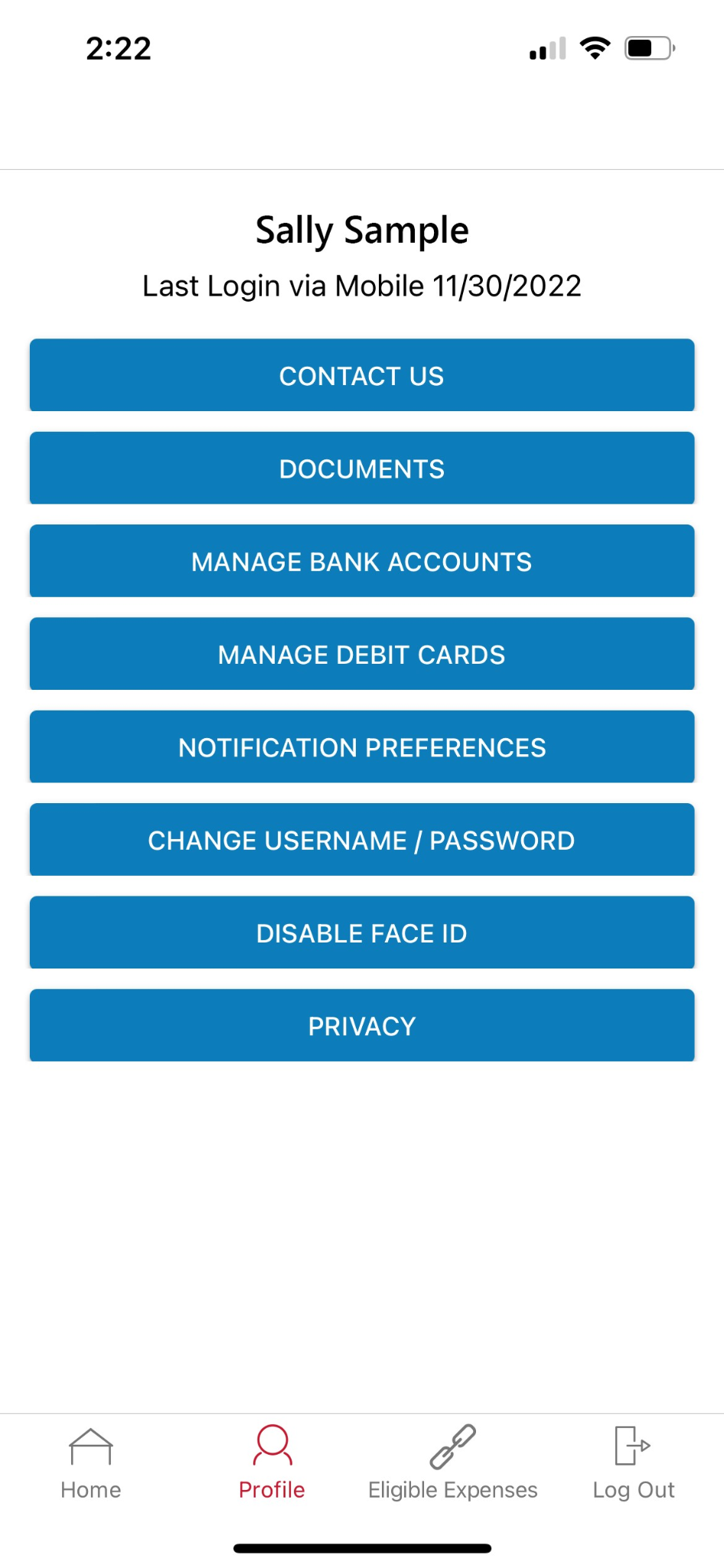 Review documents under profile section
4
Take a photo 
Upload existing photo
[Speaker Notes: You can review these documents at any time by going to the profile section, then selecting "Documents."]
Accept terms and conditions in your online account
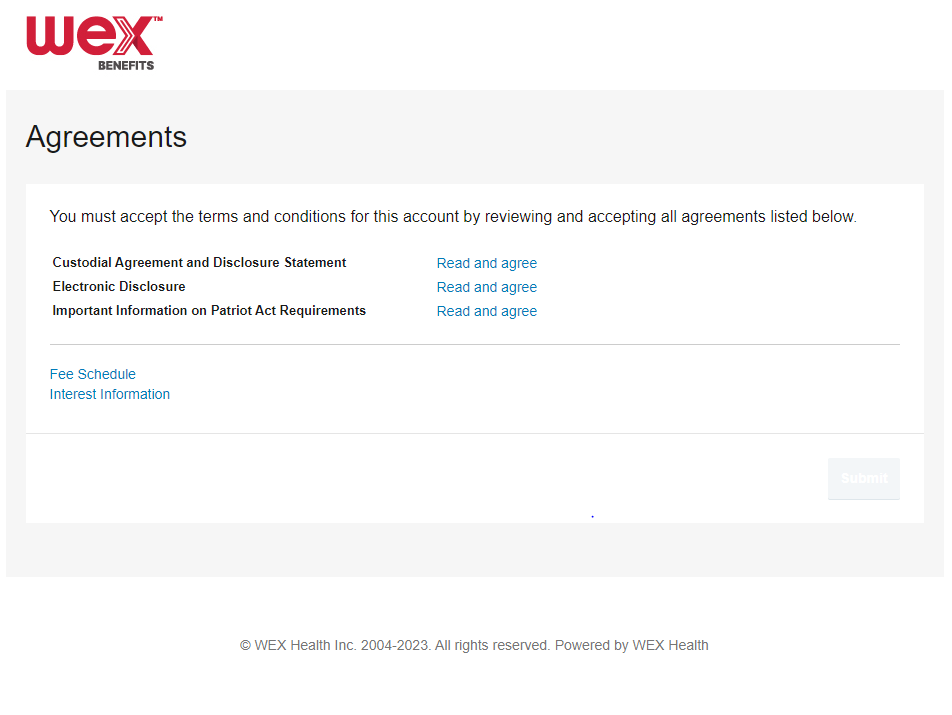 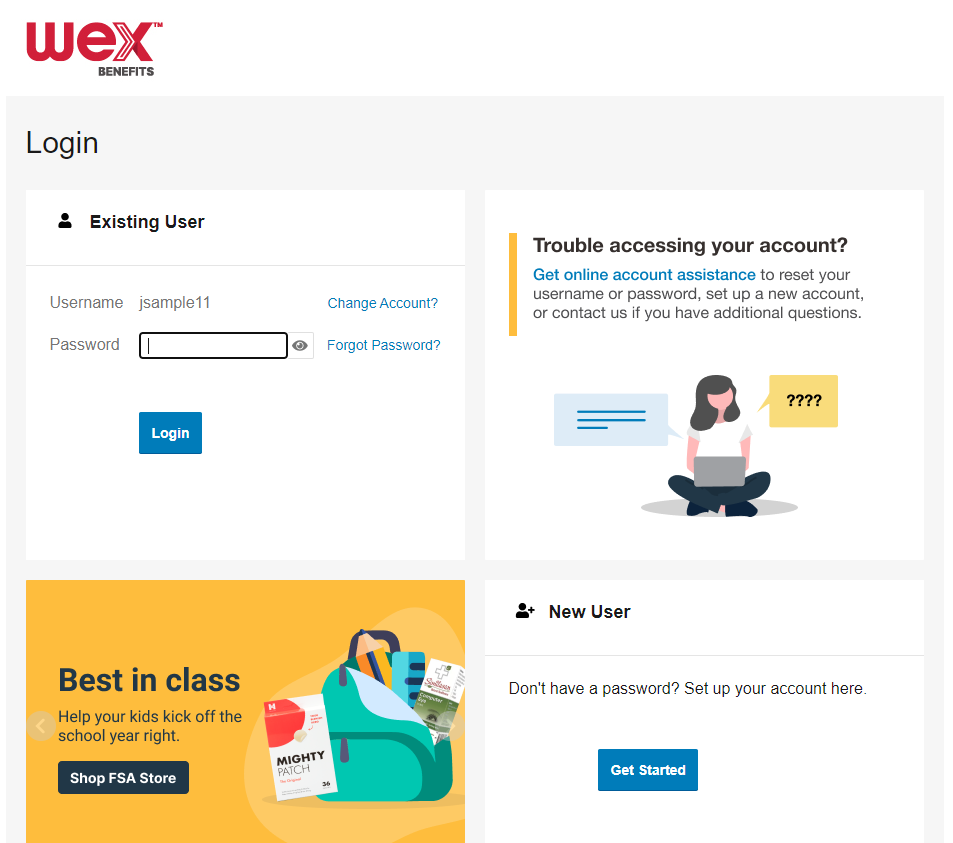 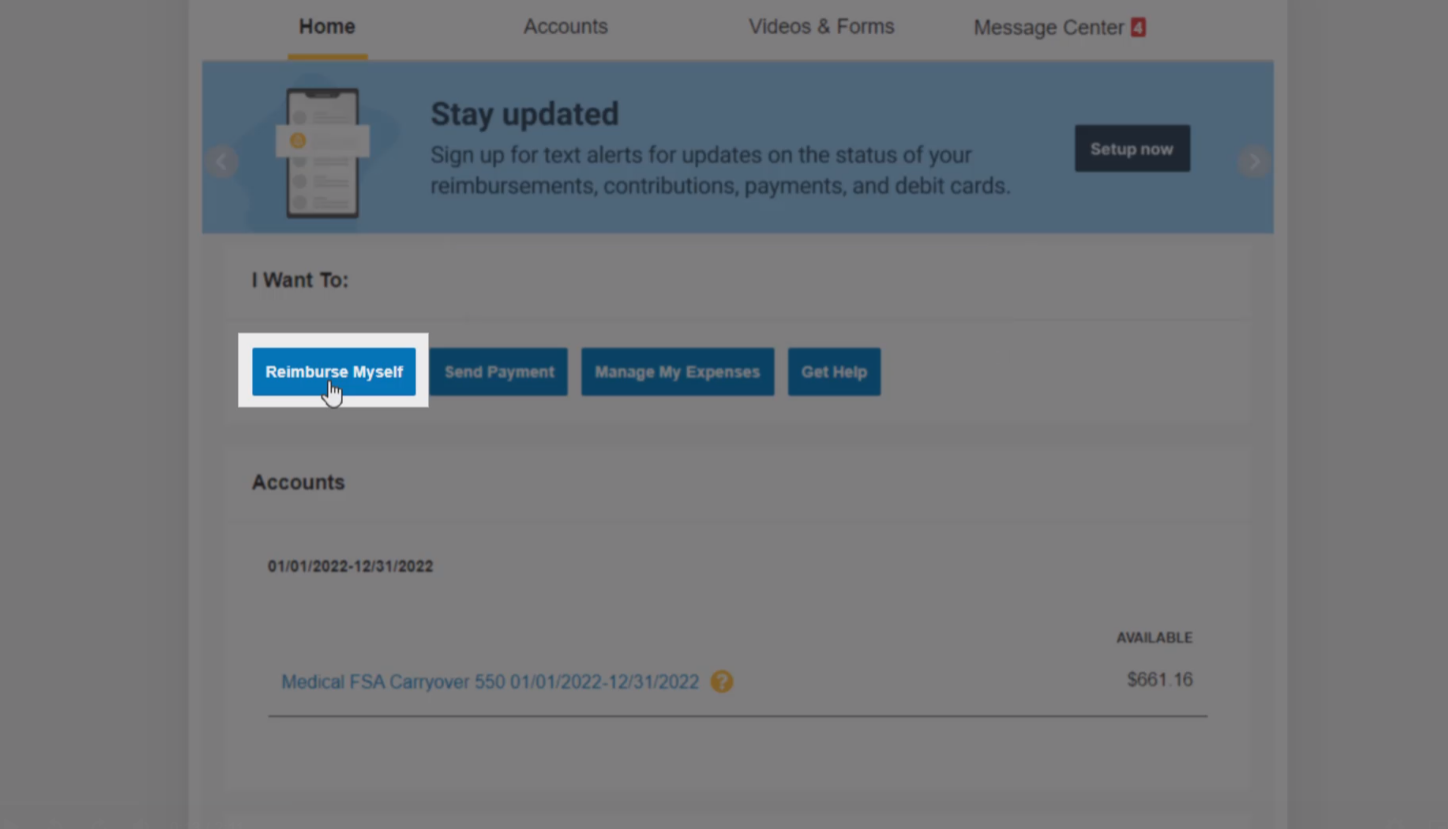 [Speaker Notes: To accept terms and conditions in your online account, you’ll first need to log in.]
Upload documentation in your online account
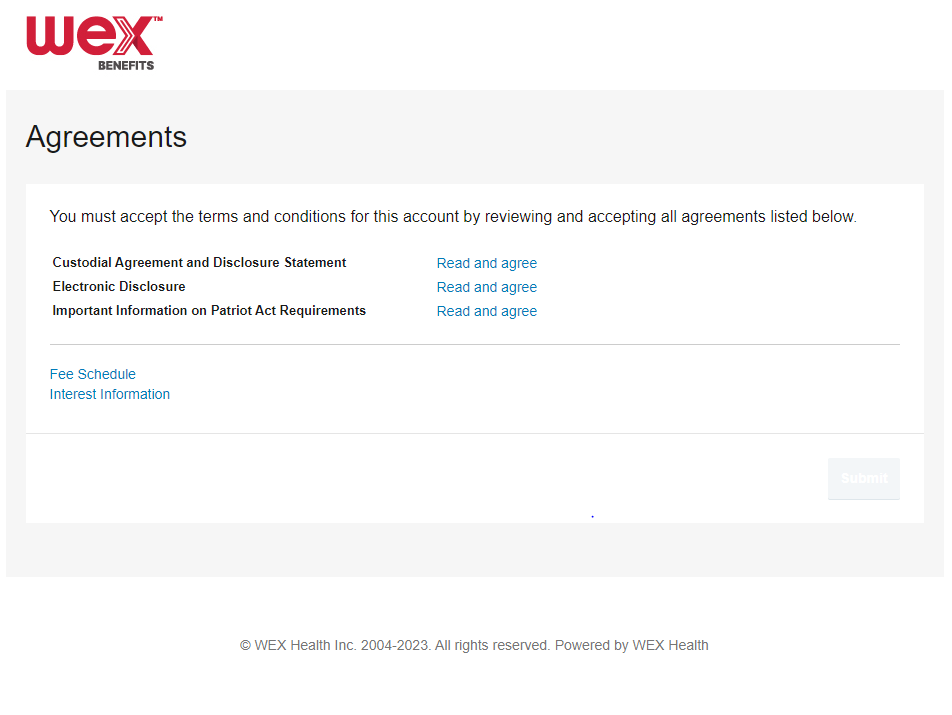 [Speaker Notes: Upon first login, you will be directed to the HSA agreements page.
Select the Read and agree link next to each document to open it.]
Upload documentation in your online account
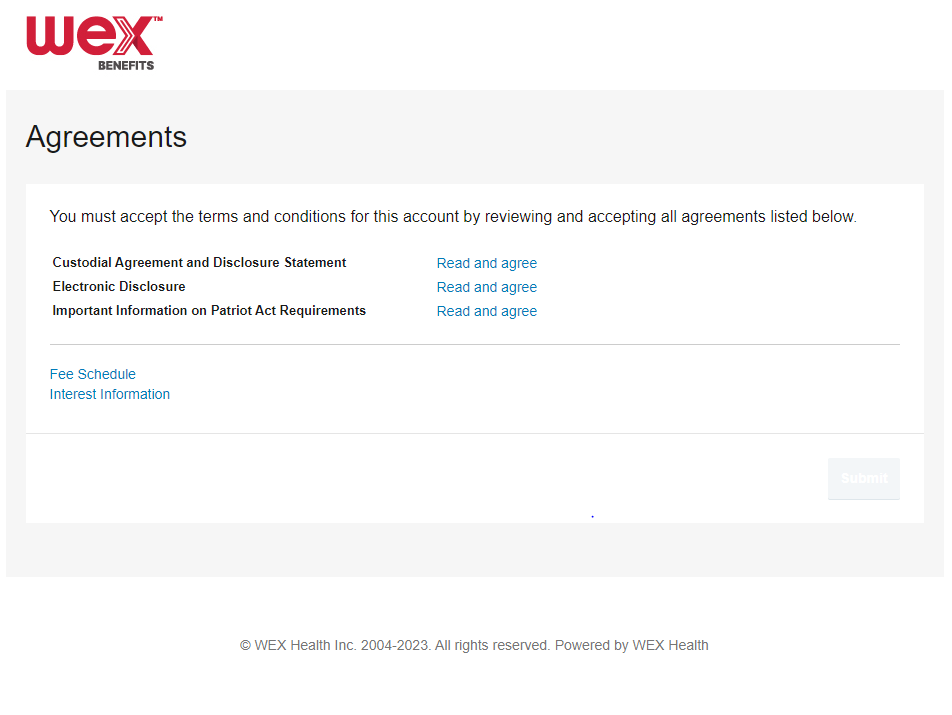 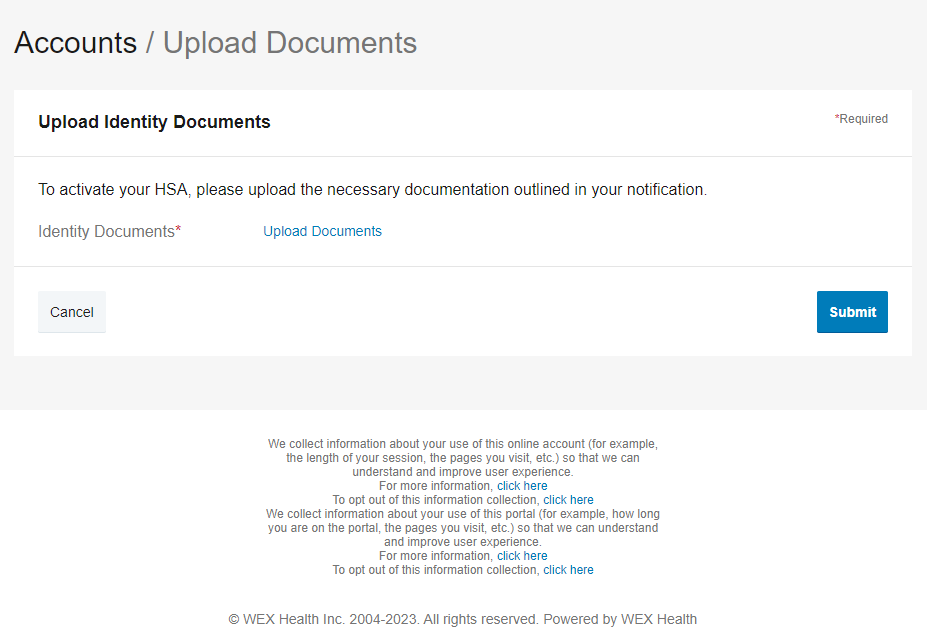 [Speaker Notes: Read  all the way to the bottom in order to select  “Submit” or “Next.”
After each document has been agreed to, you will be able to access your funds 24 hours later.]
Upload documentation in your online account
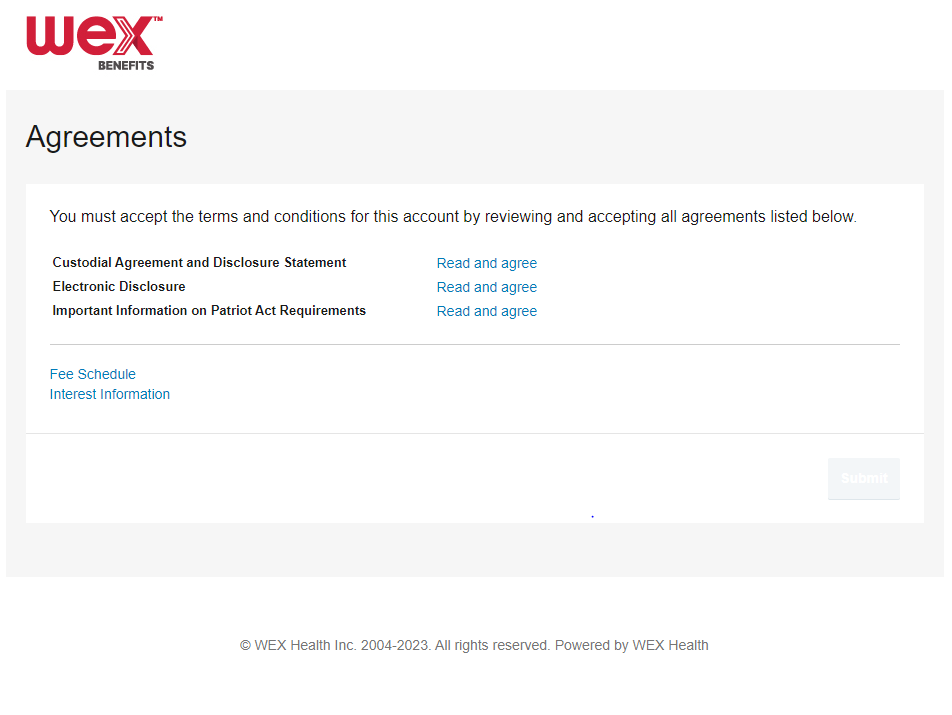 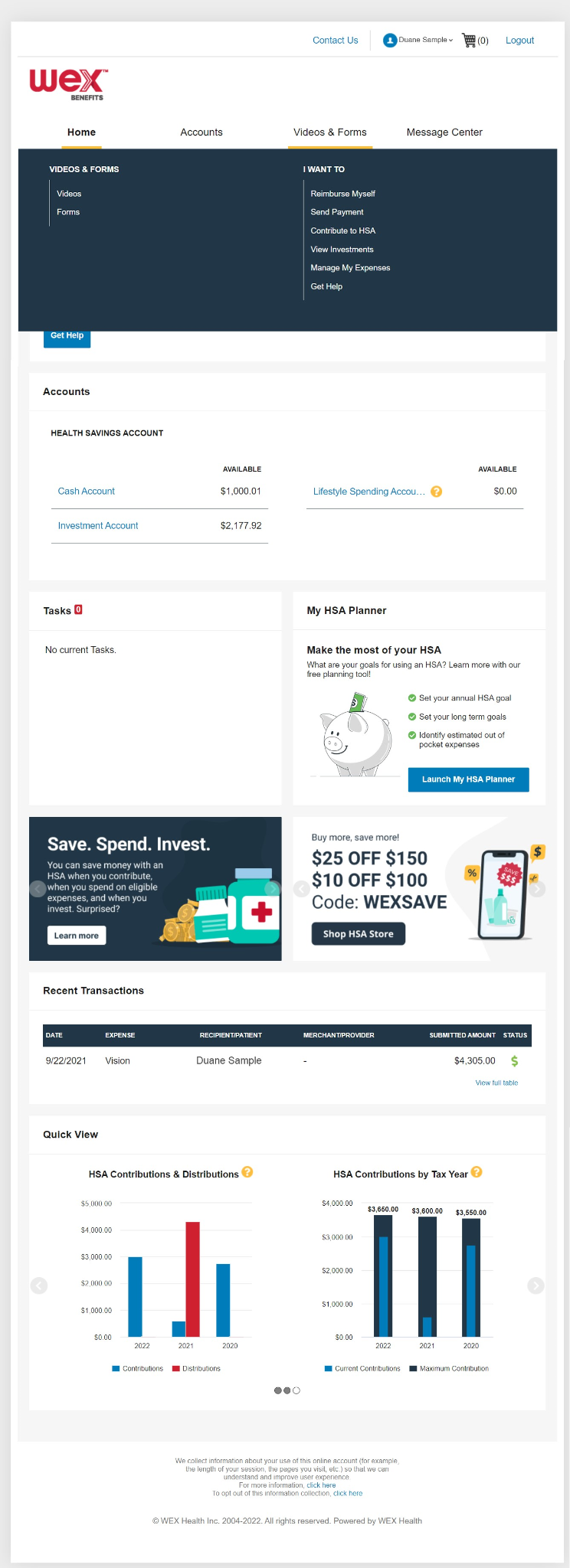 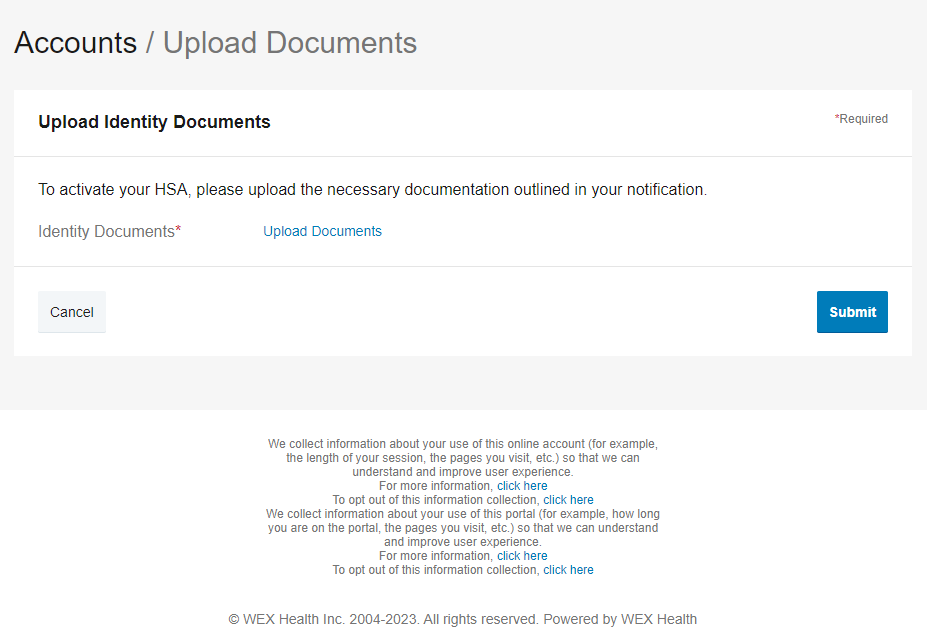 [Speaker Notes: You can review these documents at any time by going to the Videos and Forms section, then selecting "Forms".]
Contact Participant Services
Our Participant Services team is available Monday through Friday, from 6 a.m. to 9 p.m. CT, except holidays.
Live Chat
Email
customerservice@wexhealth.com
Phone
844-561-1337
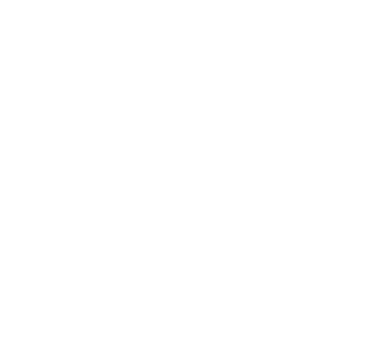 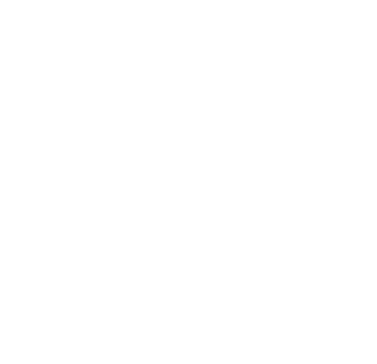 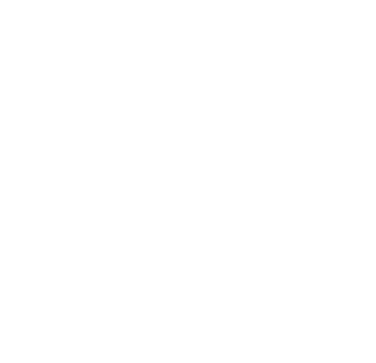 [Speaker Notes: Now I’d like to end today with a reminder how to contact our Participant Services team. 

For any questions or assistance, we provide a variety of options for you to contact us.

You can use the live CHAT feature from our website by logging into your online account--- email us at customerservice@wexhealth.com----or call to speak to  our Participant Services team that’s available to you Monday through Friday from 6 am to 9 pm Central time.]
[Speaker Notes: I want to thank you for taking the time to be with me today and I hope you found this presentation both educational and enjoyable. 

We’ve got some time to open up for questions now. As a reminder, please keep in mind this is live in a group setting, so in order to protect your privacy, it’s best to contact Participant Services directly for any specific individual situations.]